Beam Size Study

Seong Hak Lee, Dong Ho Moon
Chonnam National University


LAMPS Meeting @ GwangJu
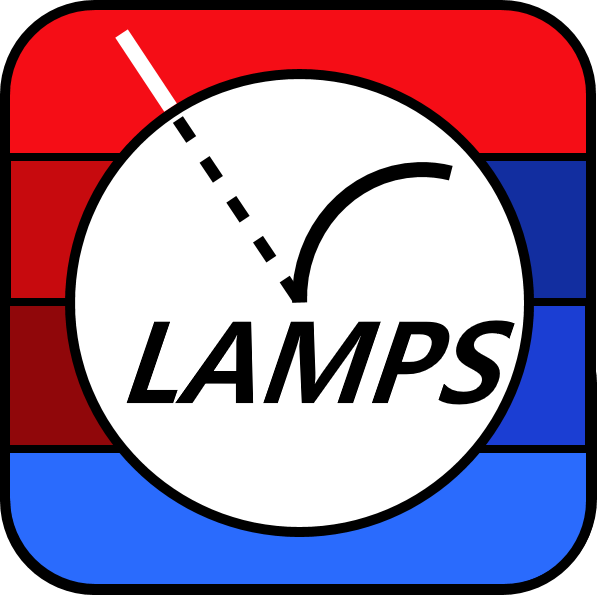 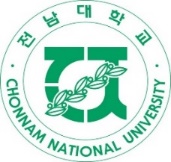 LAMPS Meeting @ GwangJu, 2019/10/25
1
BDC Schematic
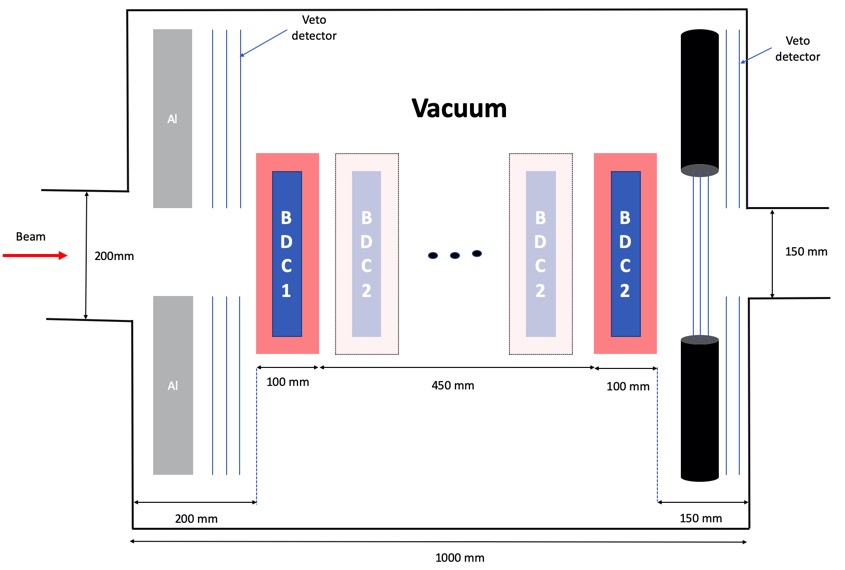 -> Beam size was calculated as moving the position of the BDC2
LAMPS Meeting @ GwangJu, 2019/10/25
2
BDC Setting
BDCs are filled with P10 gas (mixture of Methane and argon ratio 9 to 1)

The pressure of P10 gas set with 100 torr
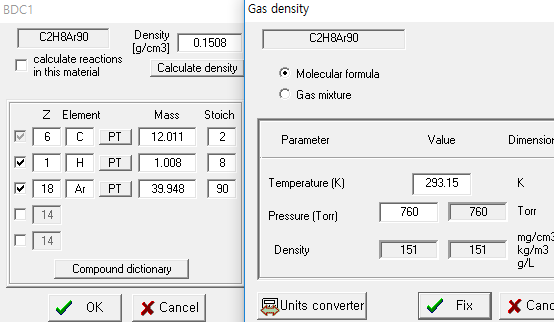 LISE++
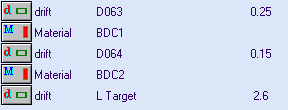 LAMPS Meeting @ GwangJu, 2019/10/25
3
Beam Size Estimation
Envelope plot of tested P10 with 100 torr.














Beam size seems not influenced much.
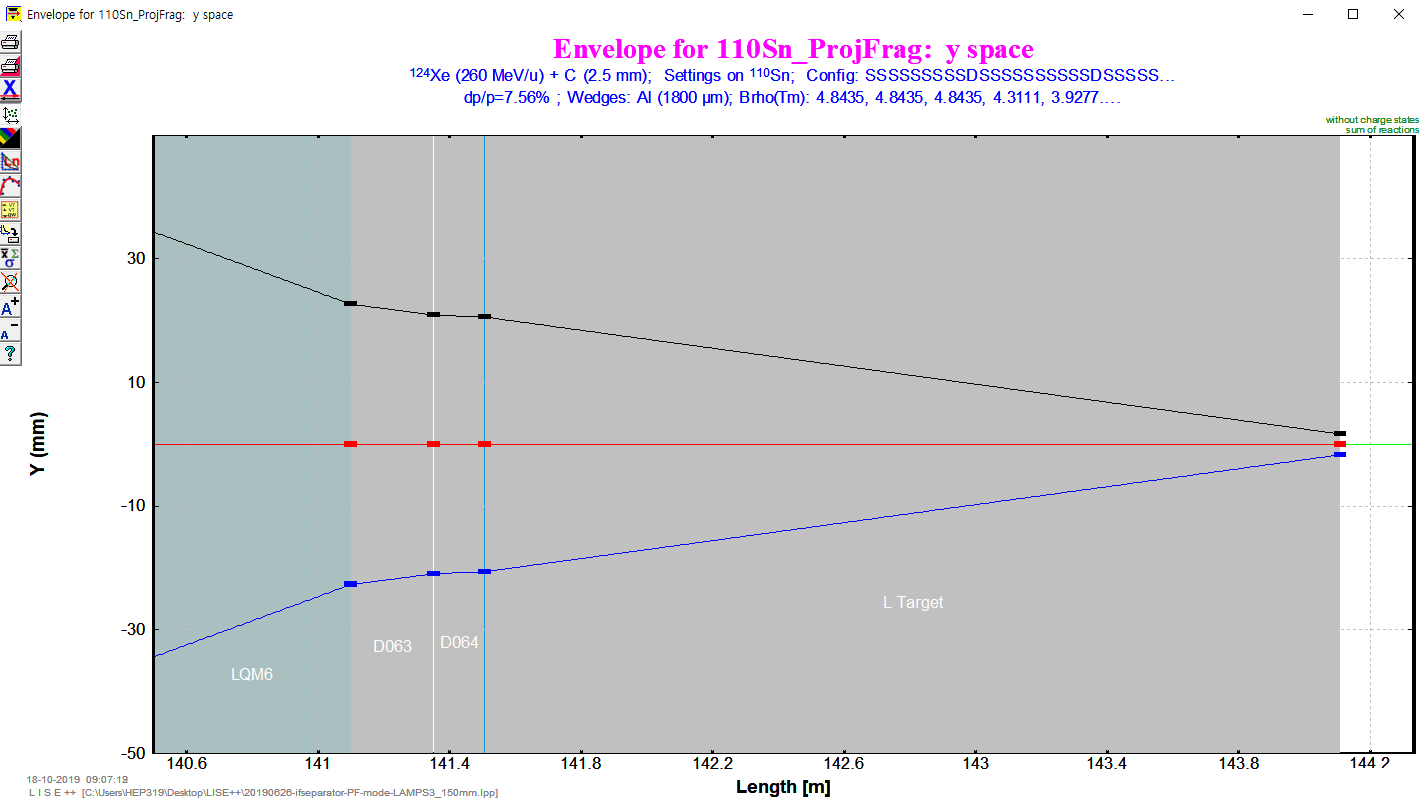 LAMPS Meeting @ GwangJu, 2019/10/25
4
Beam Size Estimation with 1-D Plots
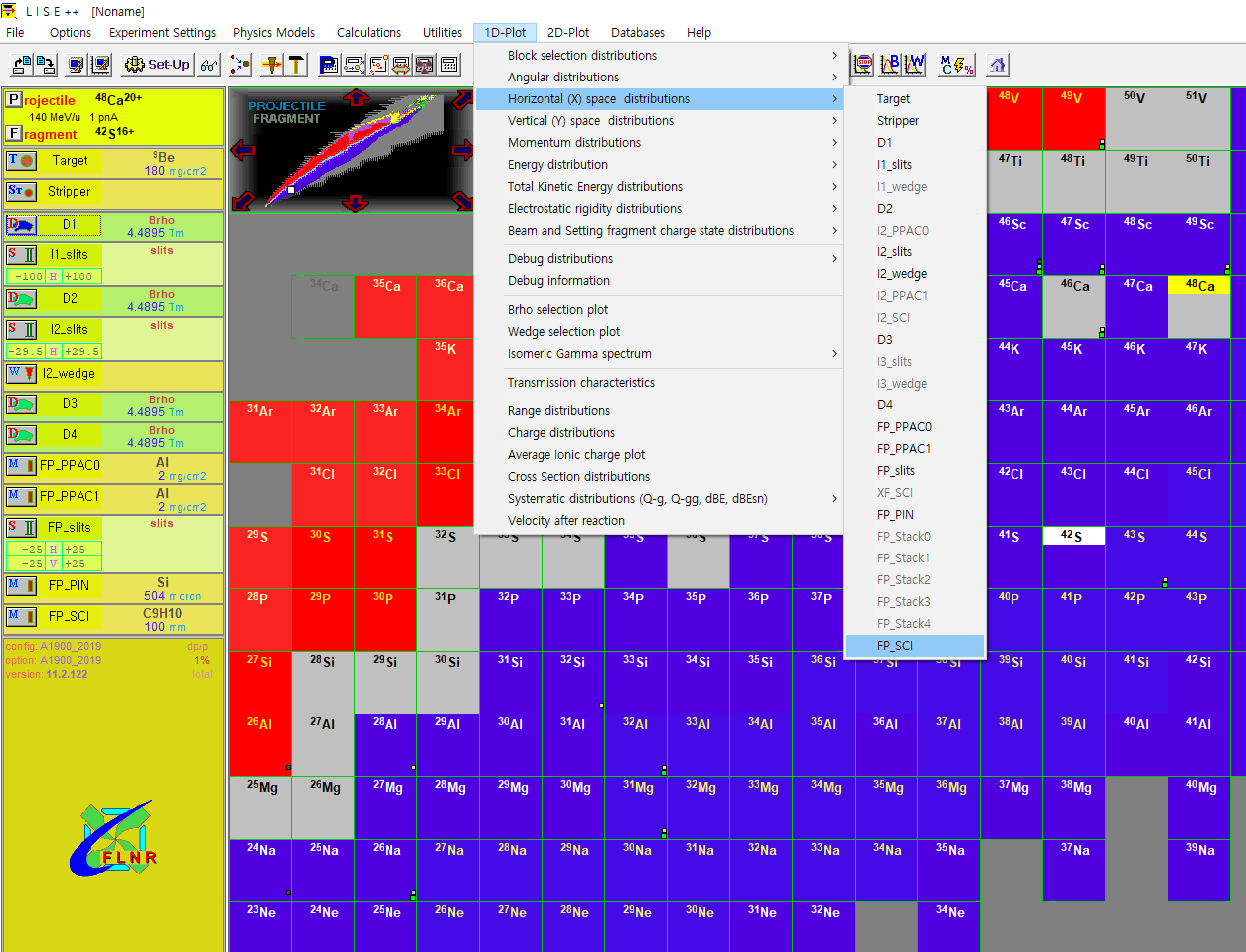 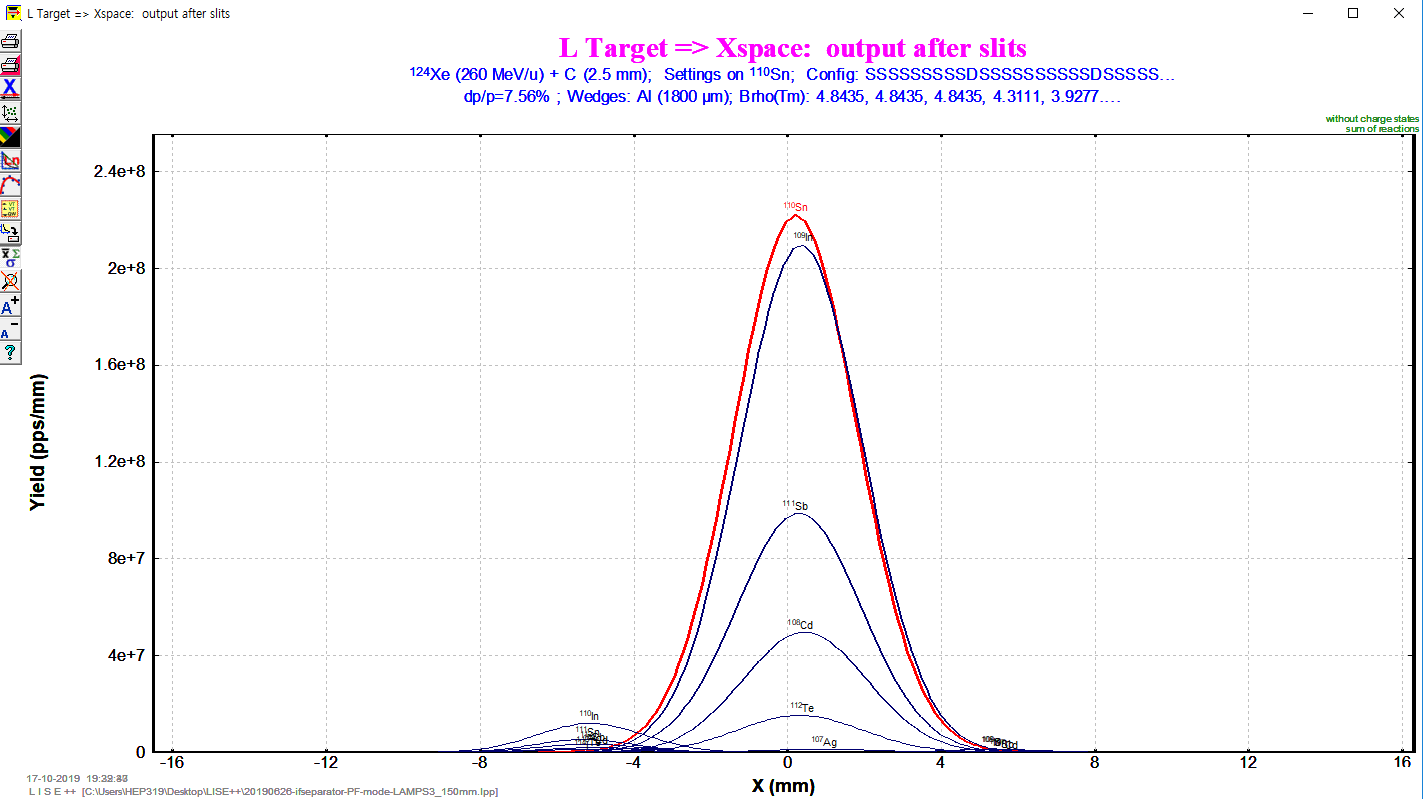 X
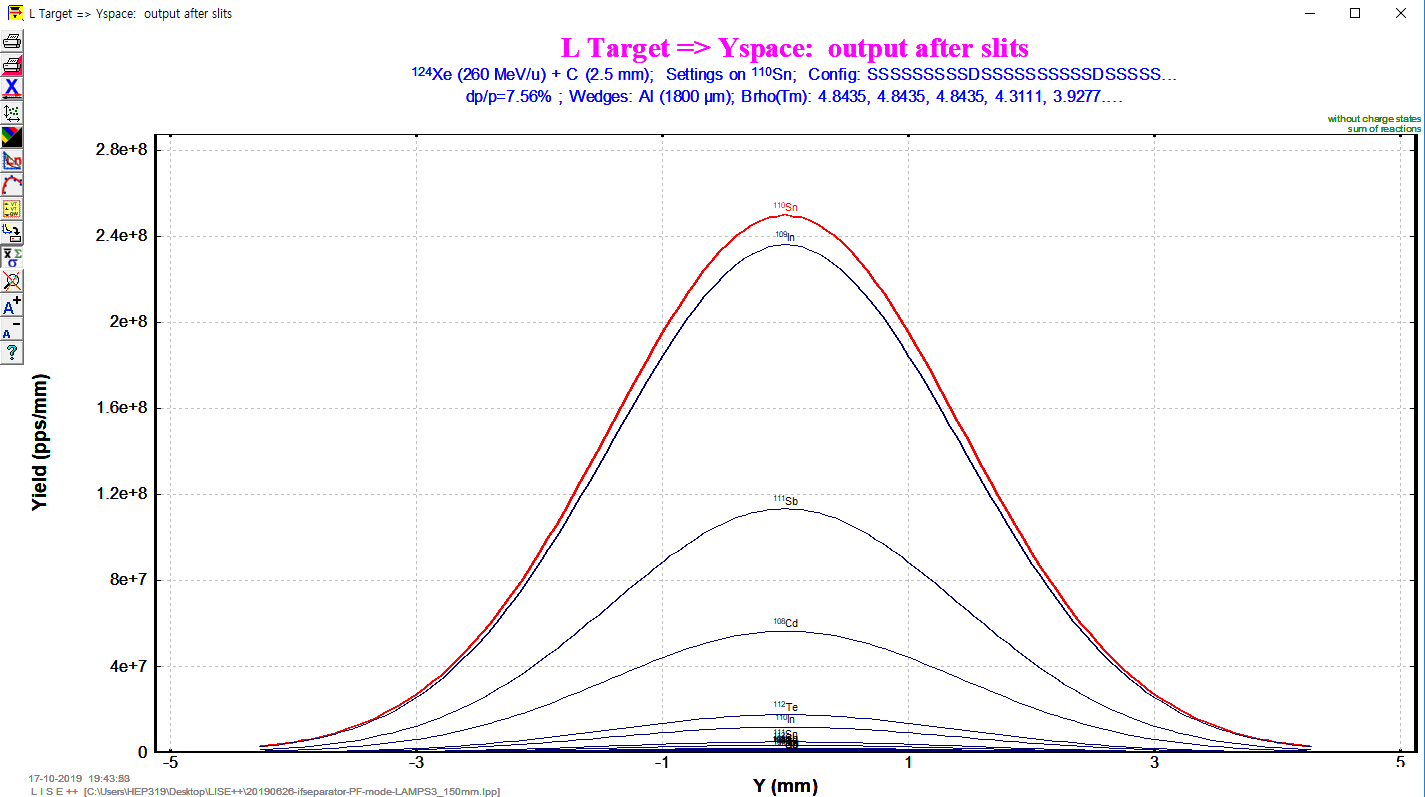 Y
LAMPS Meeting @ GwangJu, 2019/10/25
5
Beam Size Estimation with 1-D Plots
Distance of BDCs
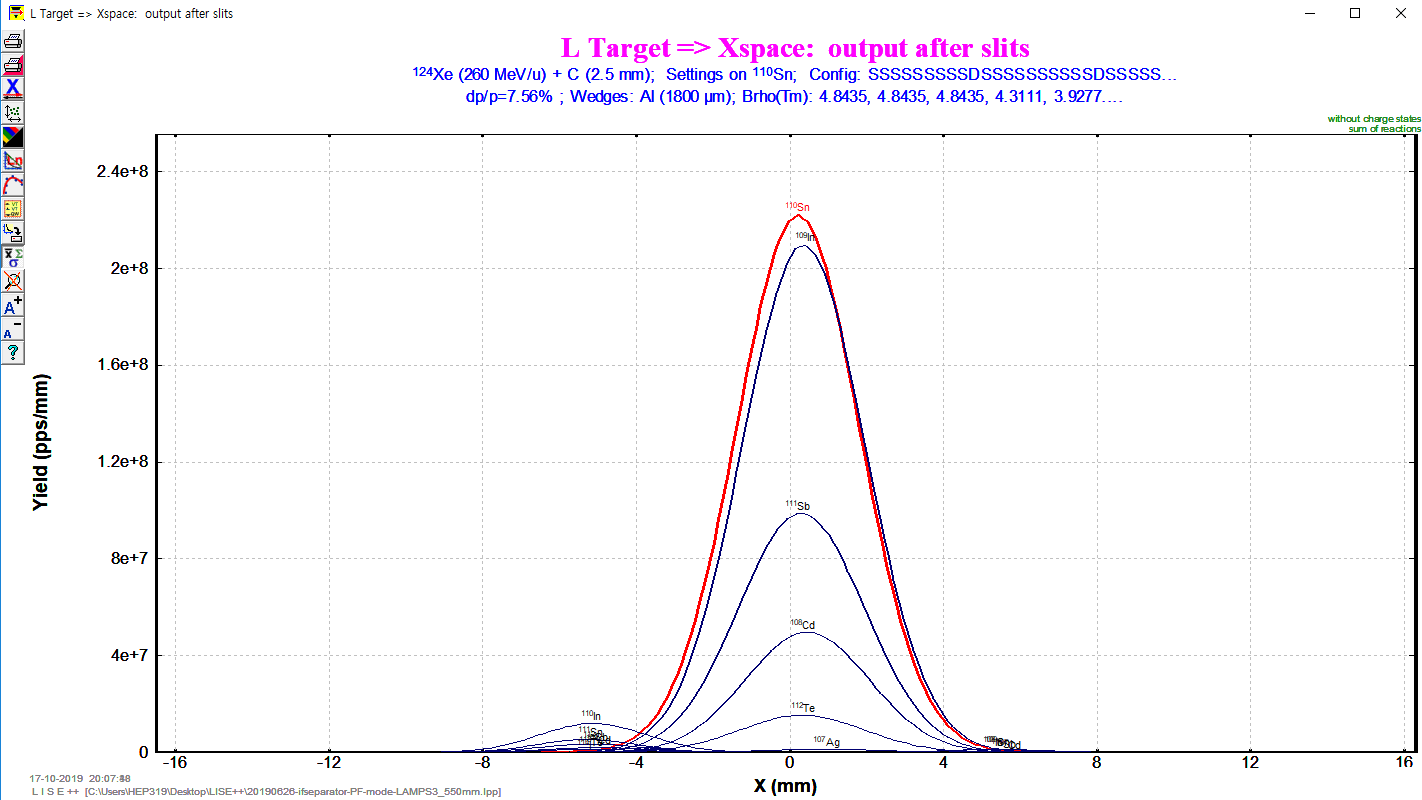 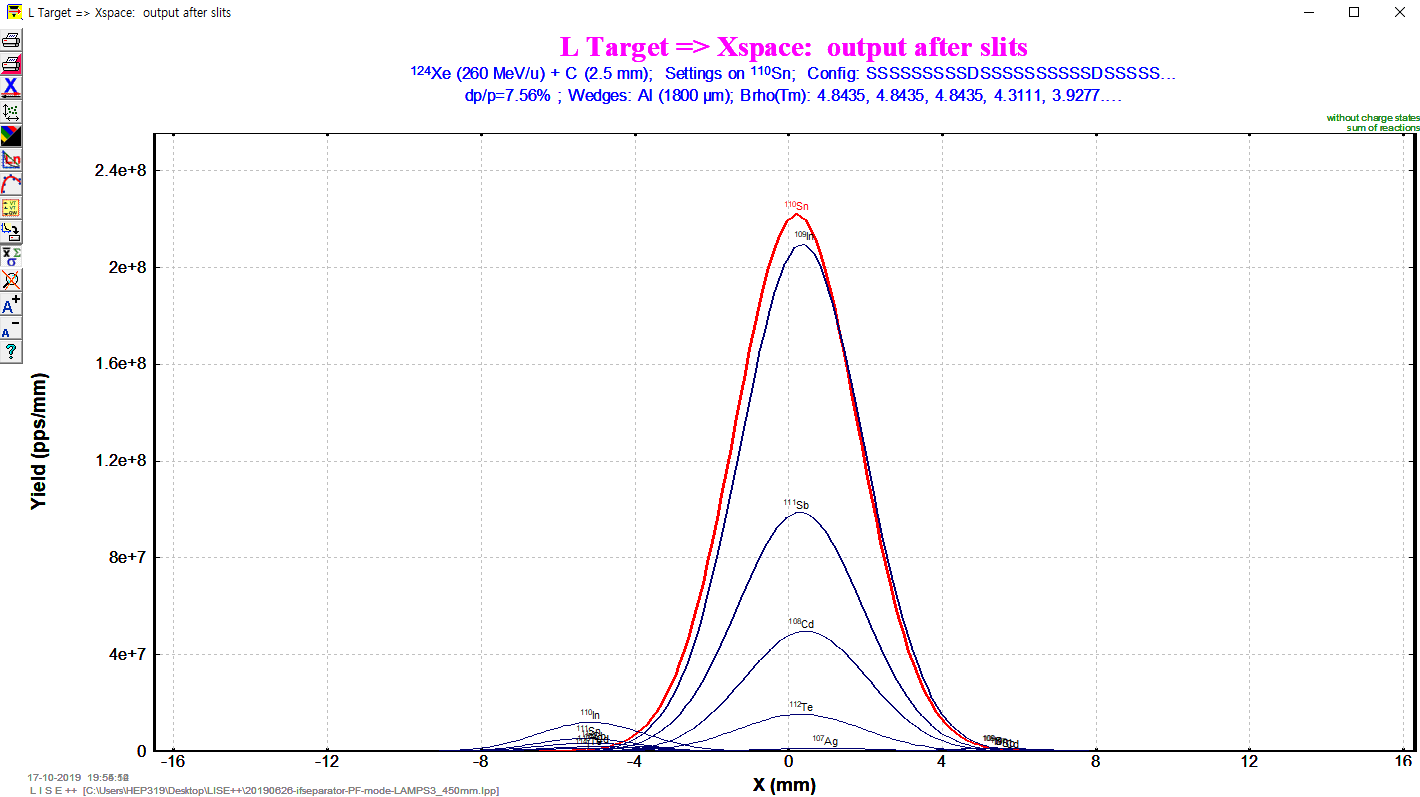 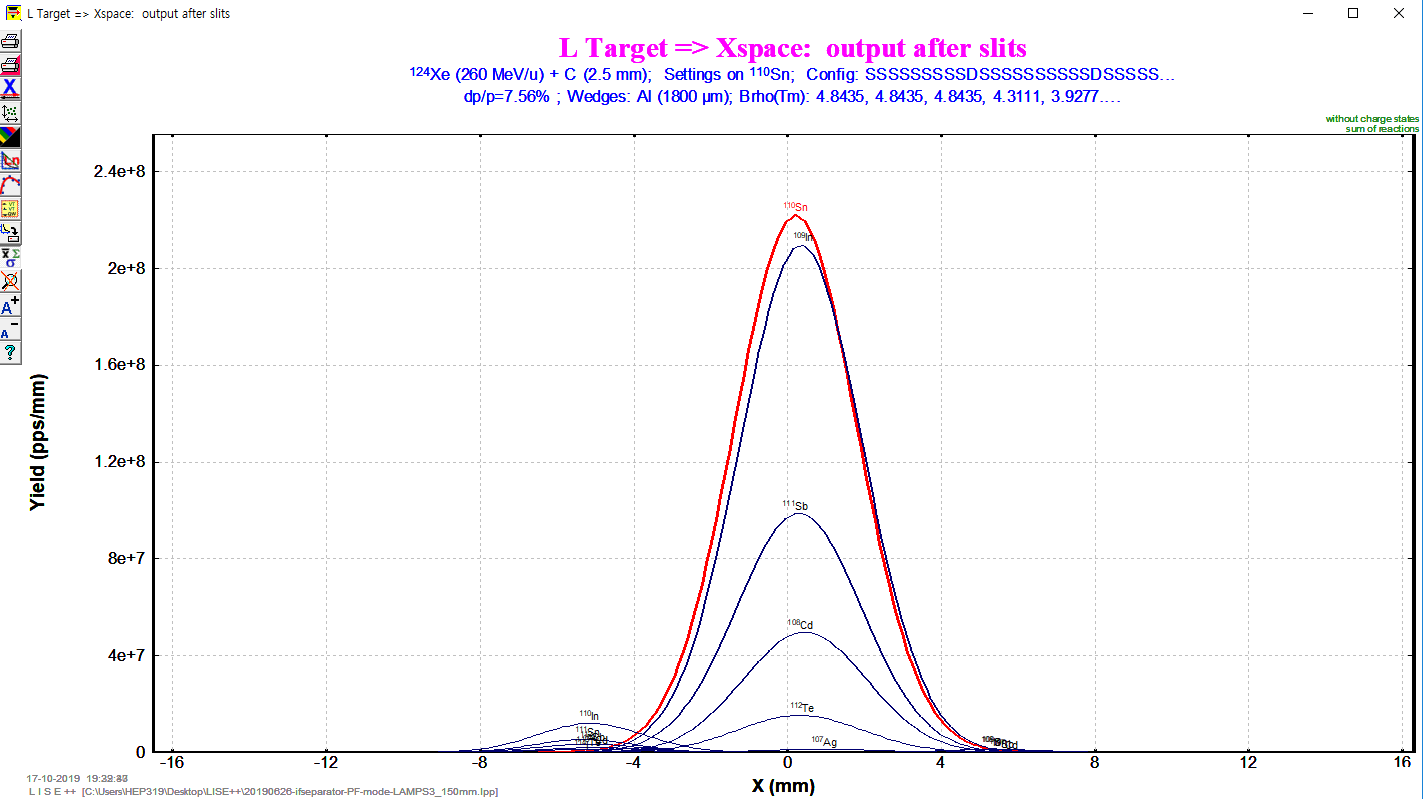 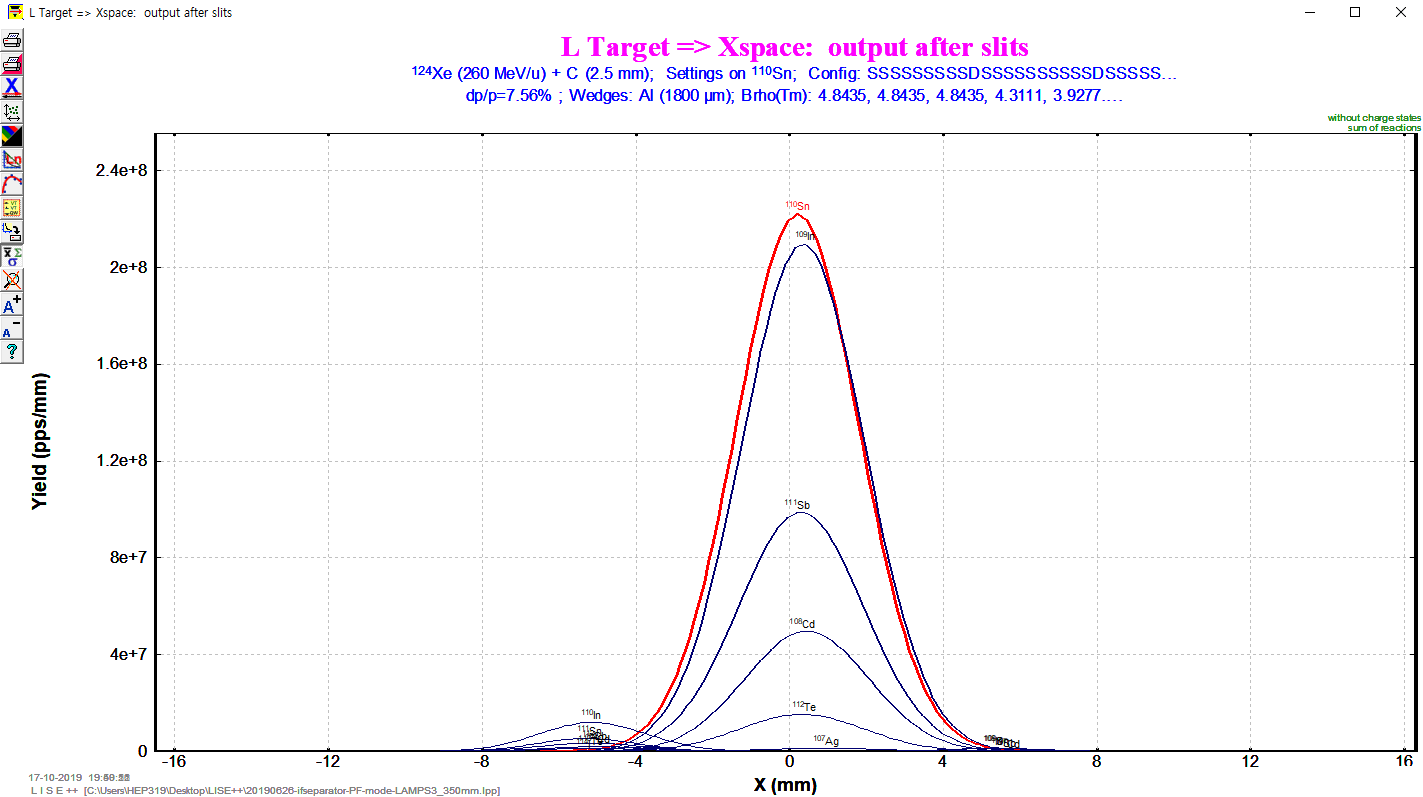 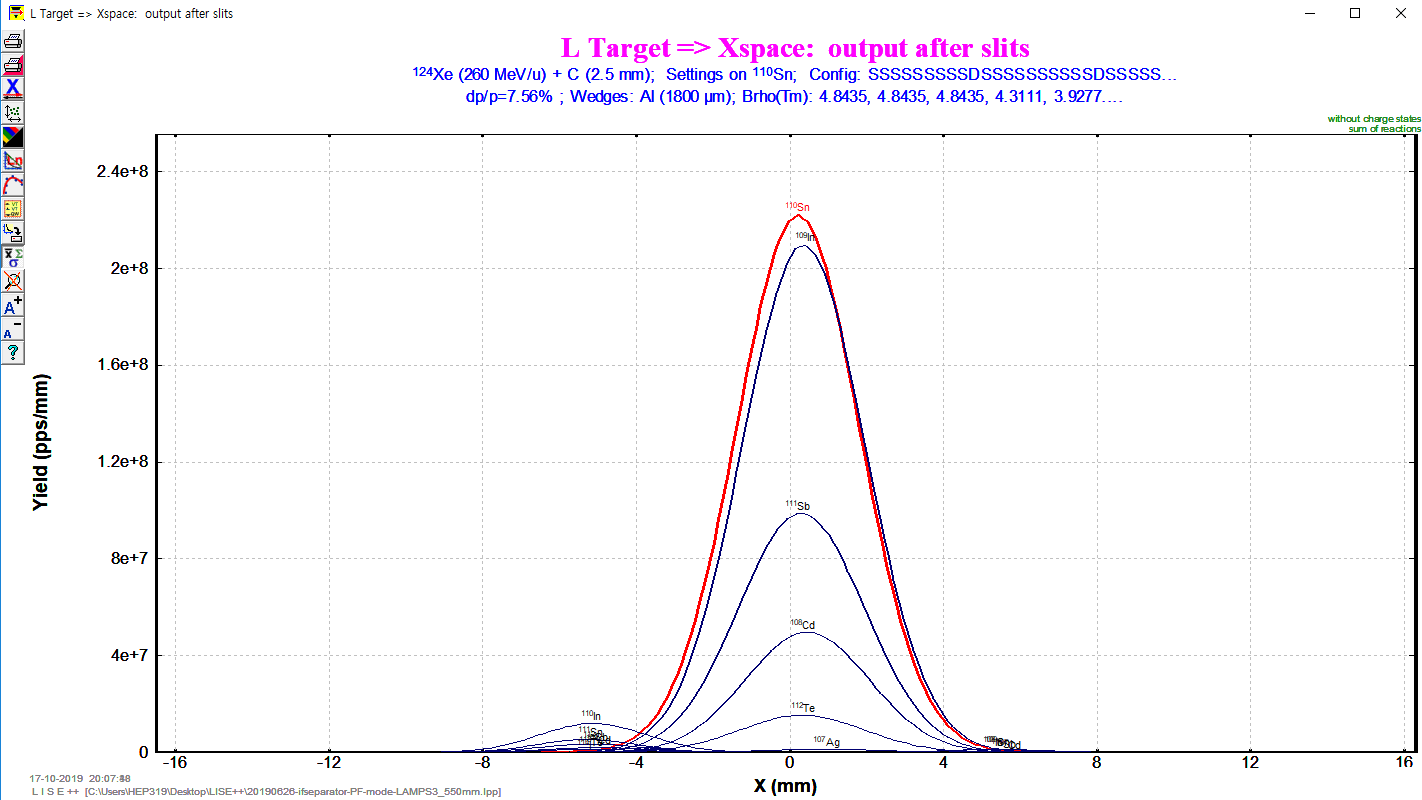 X
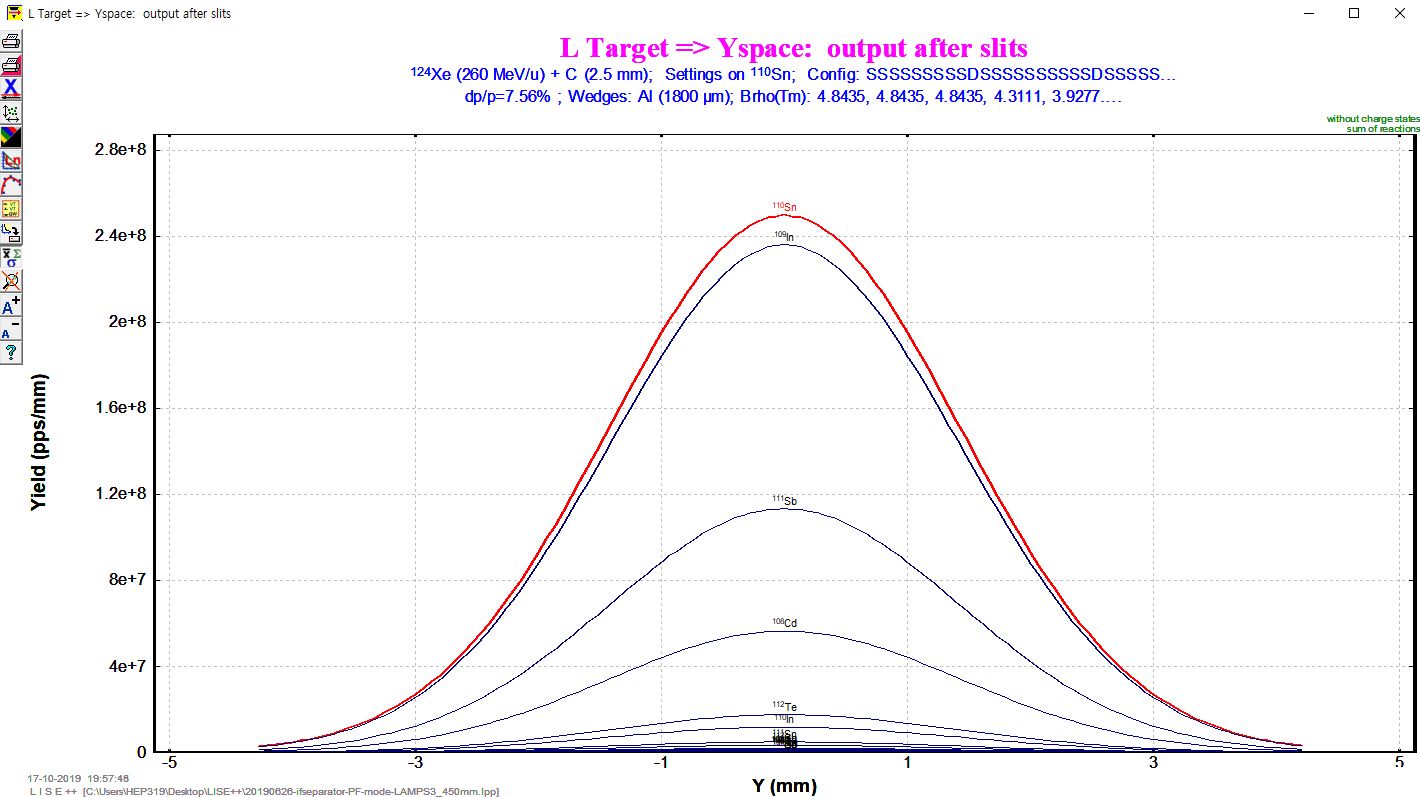 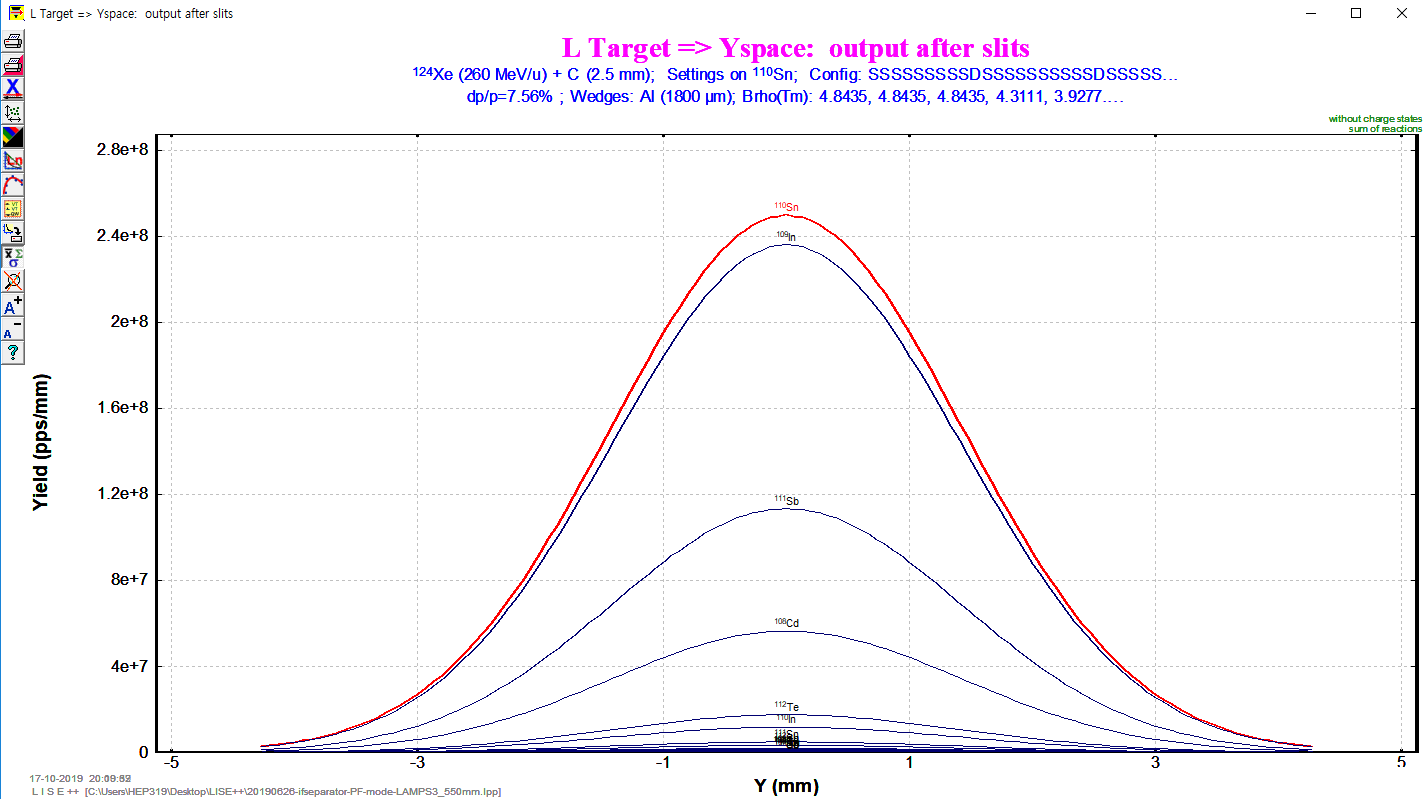 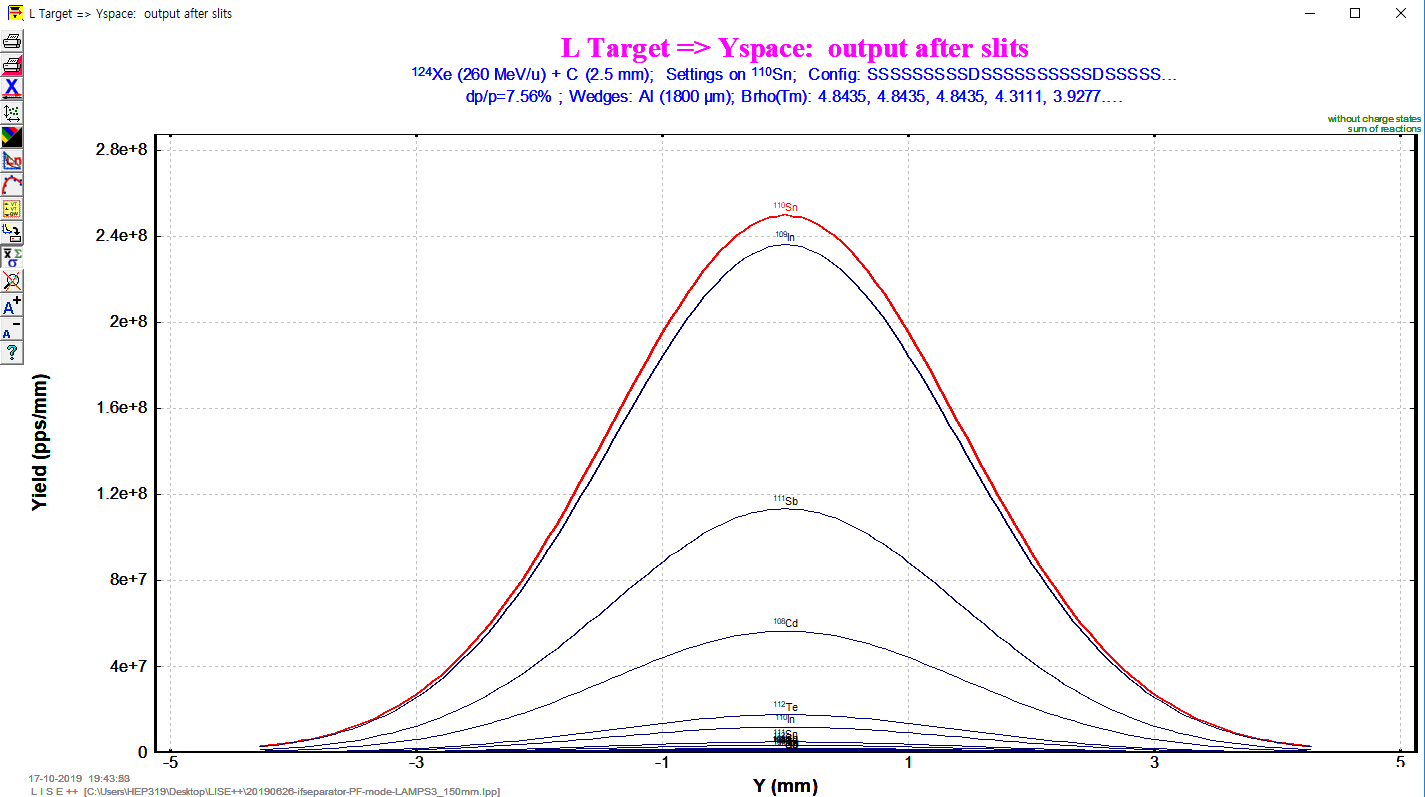 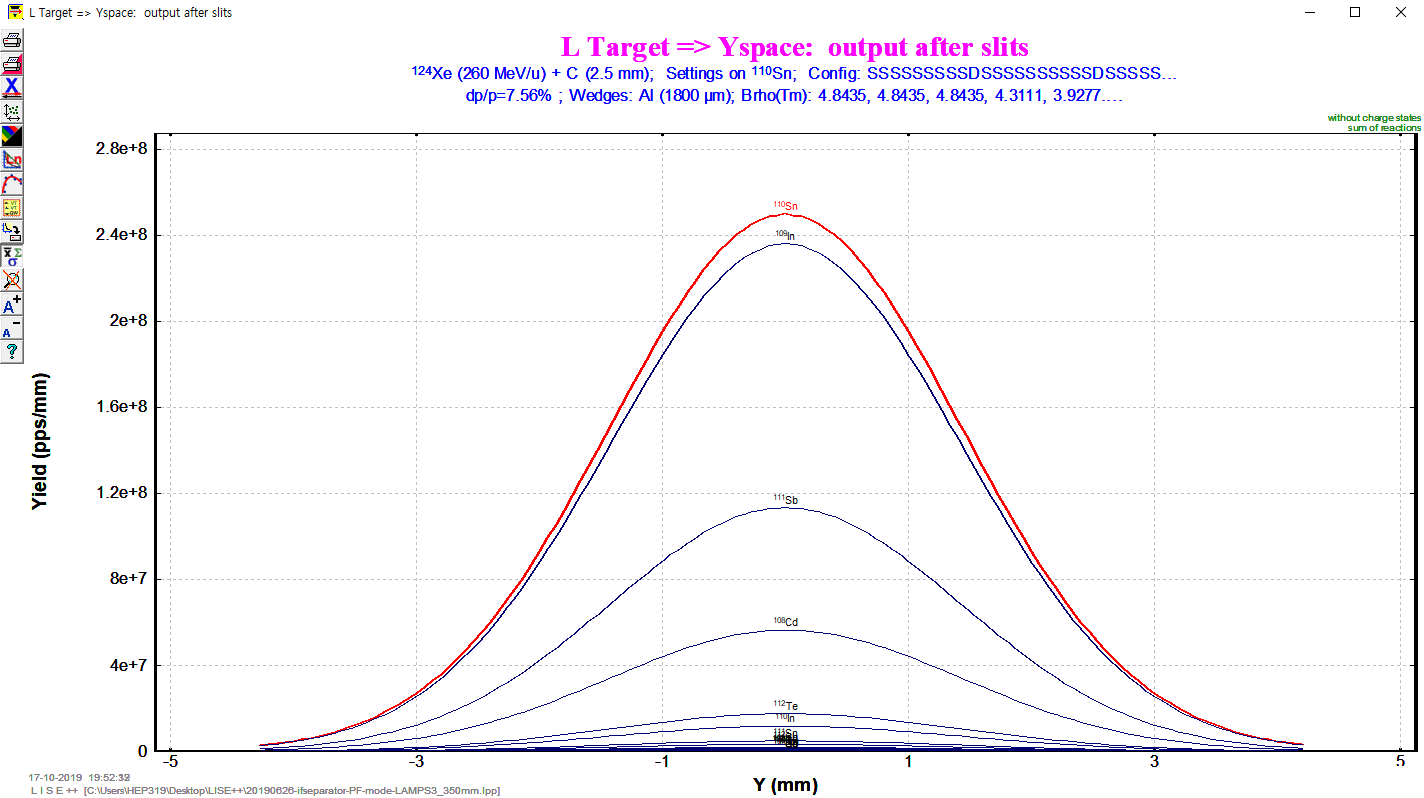 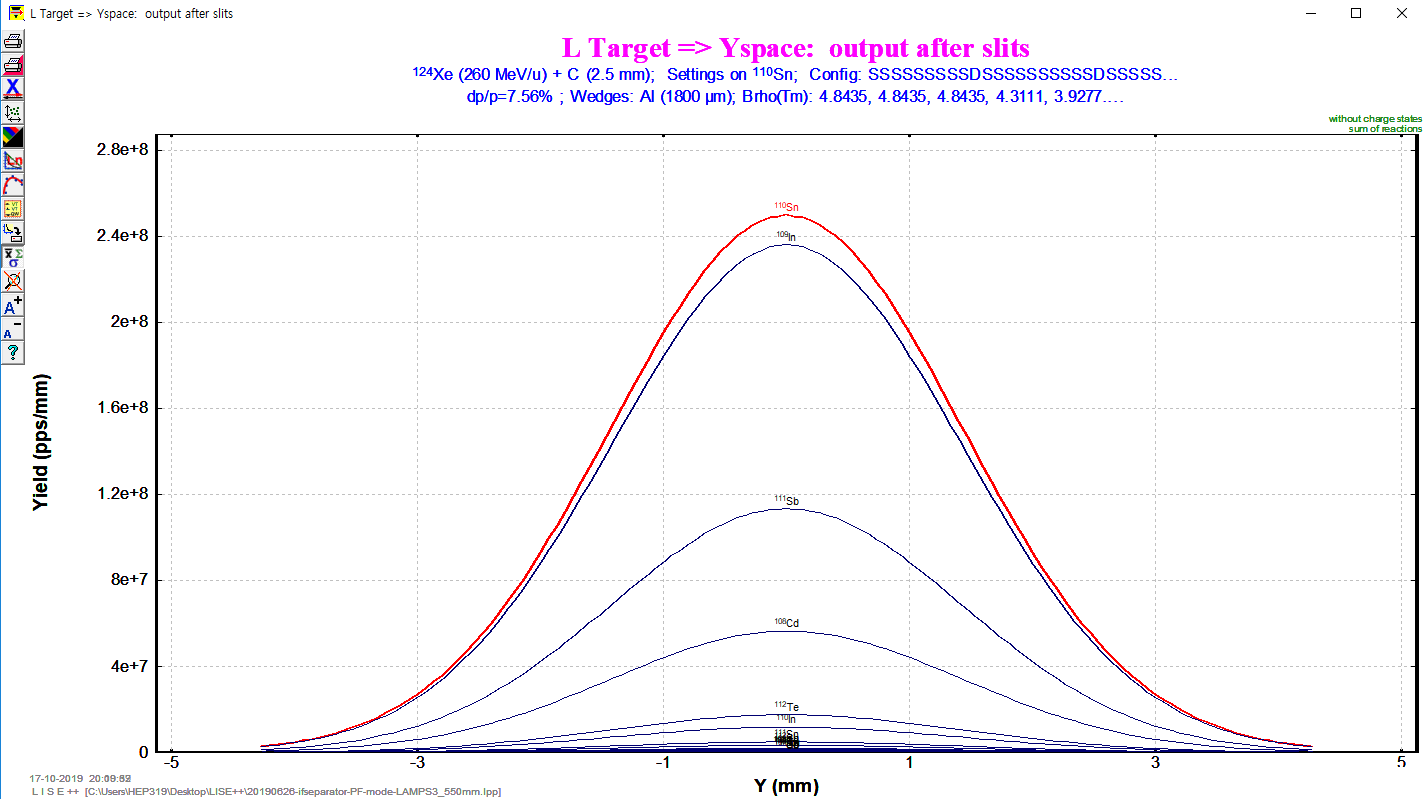 Y
50 mm
450 mm
150 mm
250 mm
350 mm
LAMPS Meeting @ GwangJu, 2019/10/25
6
Beam Size Estimation
FWHM(X) = 13.07 mm
-> Beamsize(X) ≈ 16.46 mm
1D-Plot FWHM
FWHM(Y) = 13.53 mm
-> Beamsize(Y) ≈ 17.237 mm
All of beam sizes are same.
Need to check with MC.
LAMPS Meeting @ GwangJu, 2019/10/25
7
Beam Size Estimation with MC
Distance of BDCs
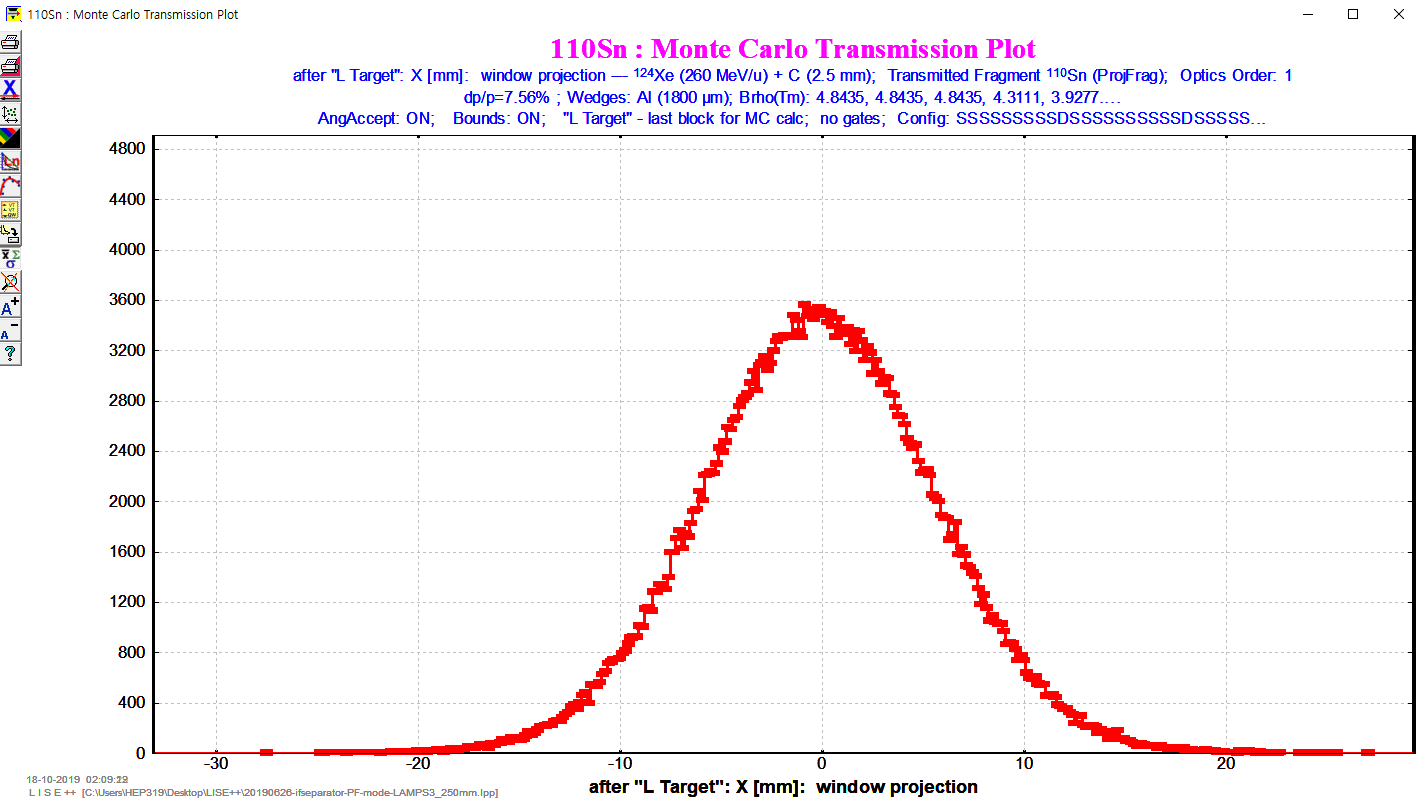 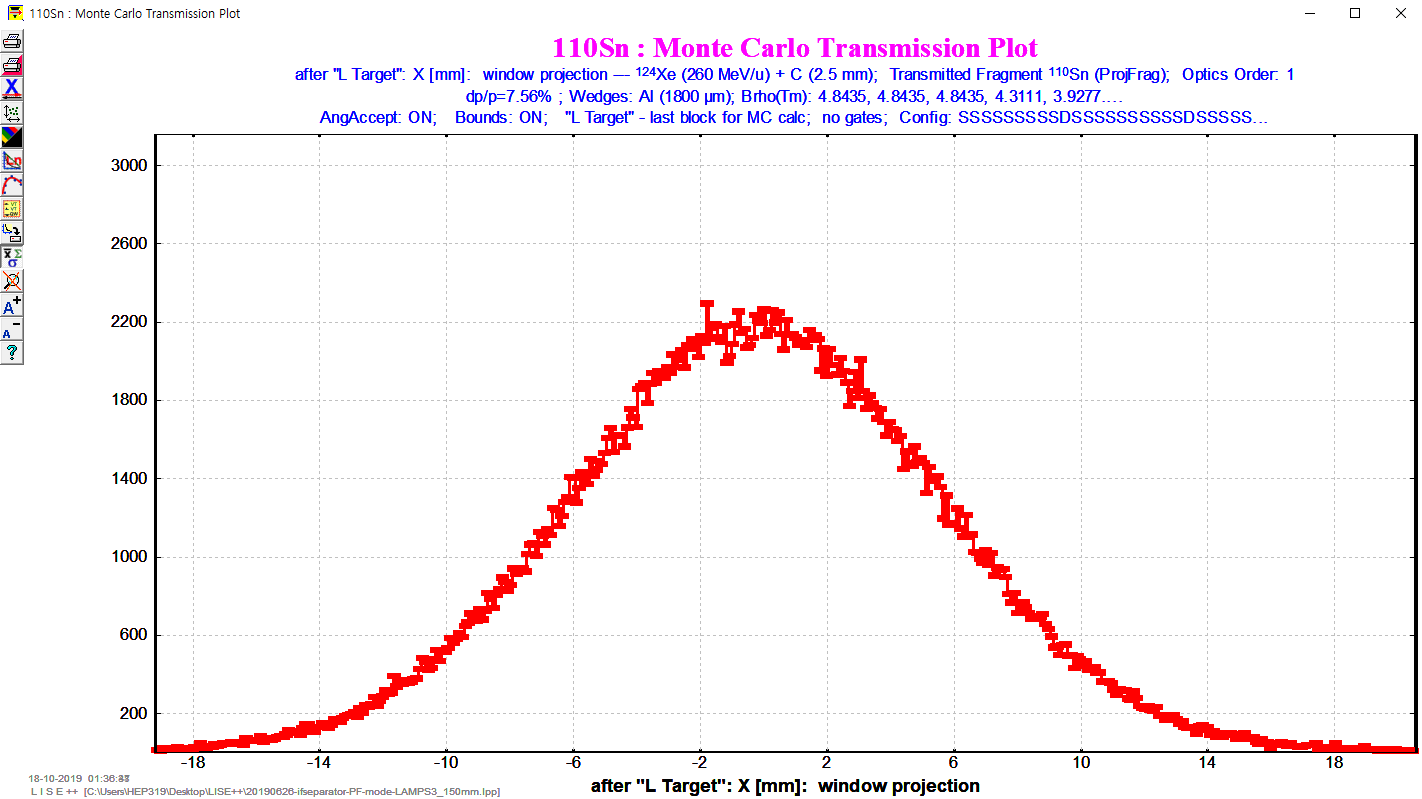 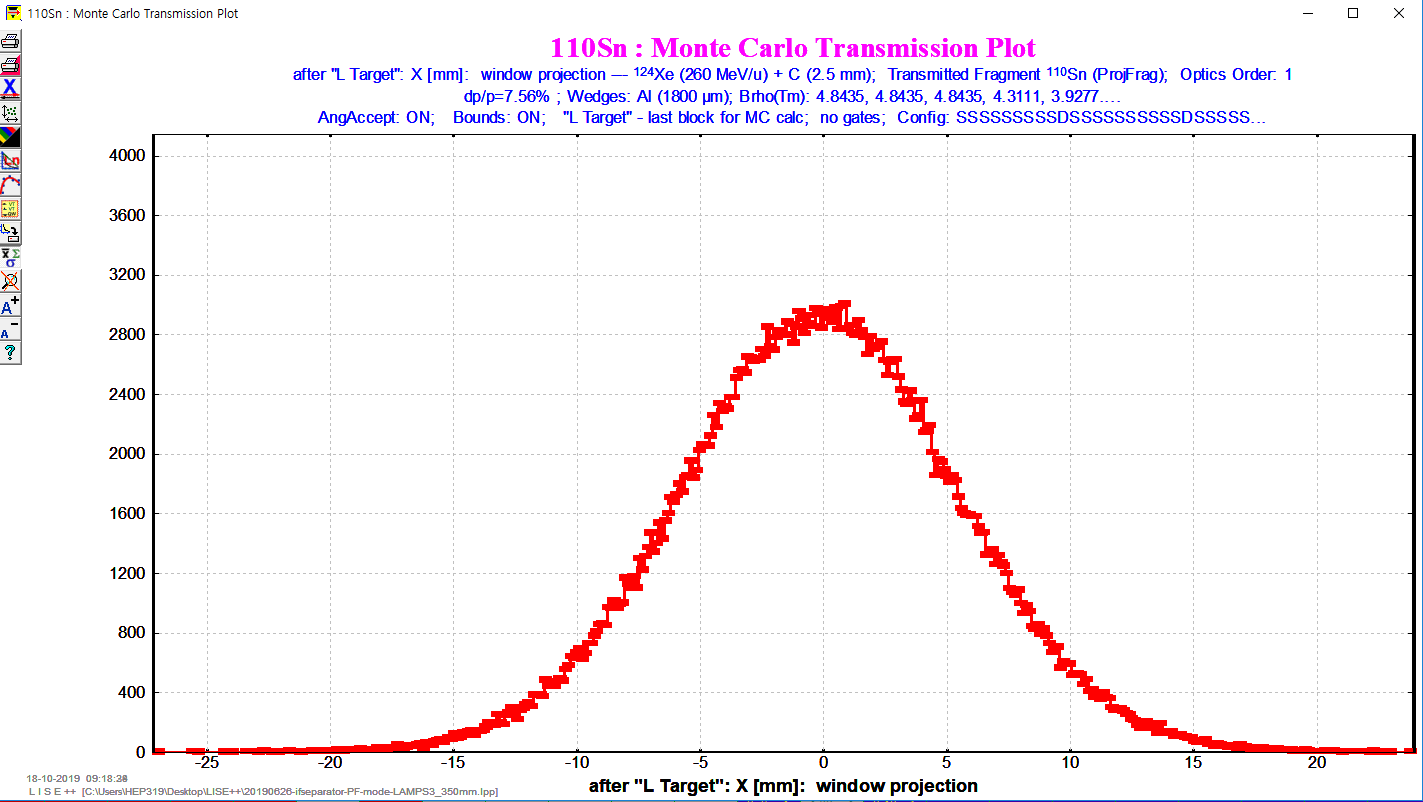 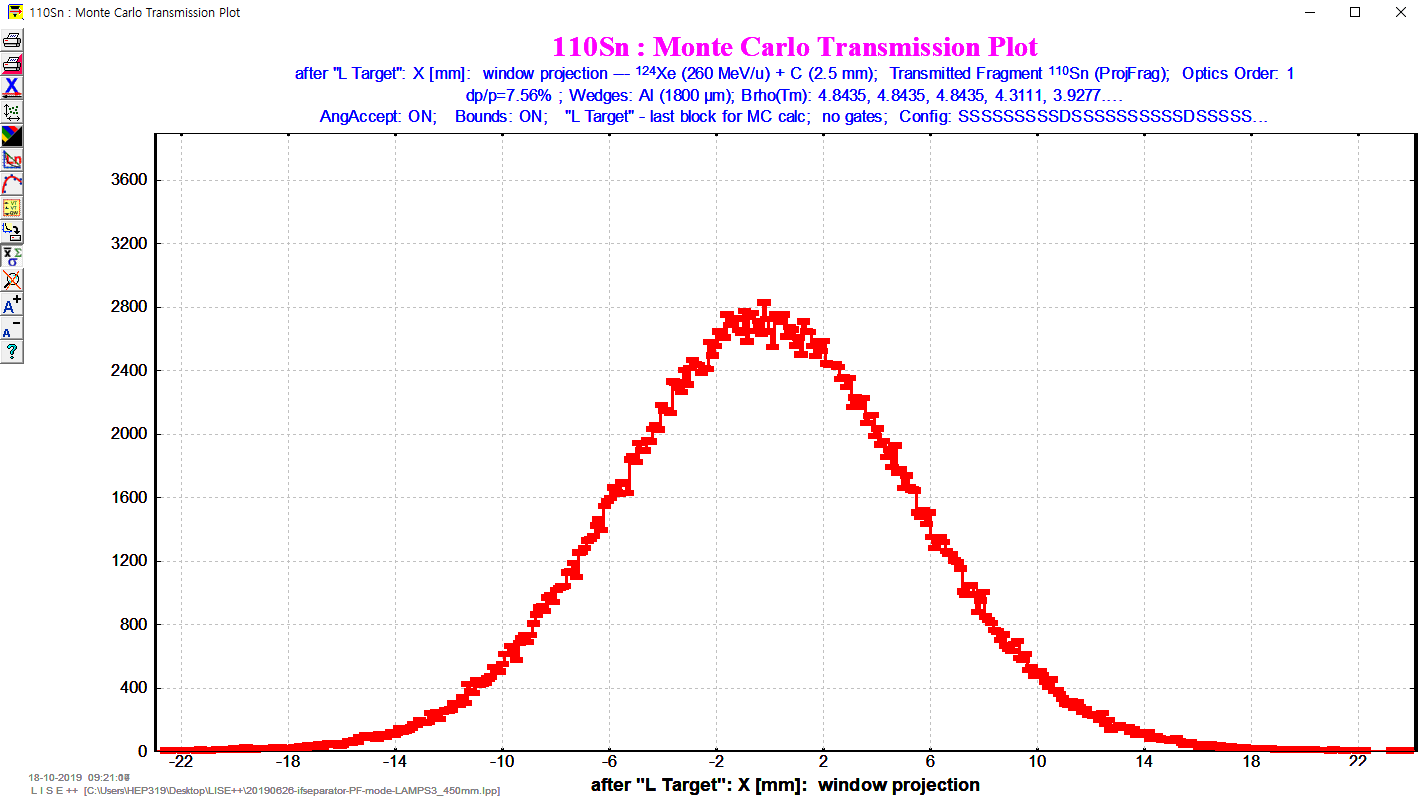 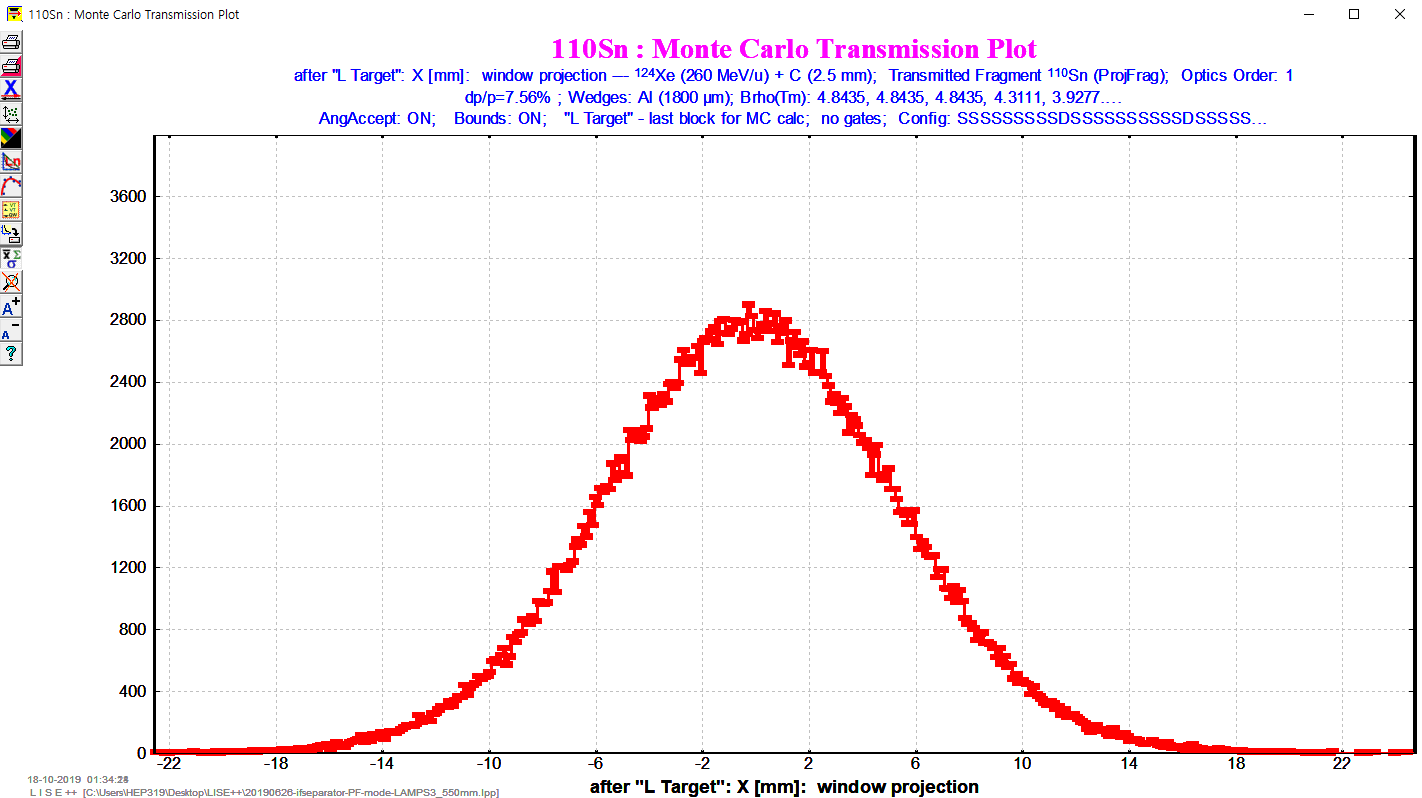 X
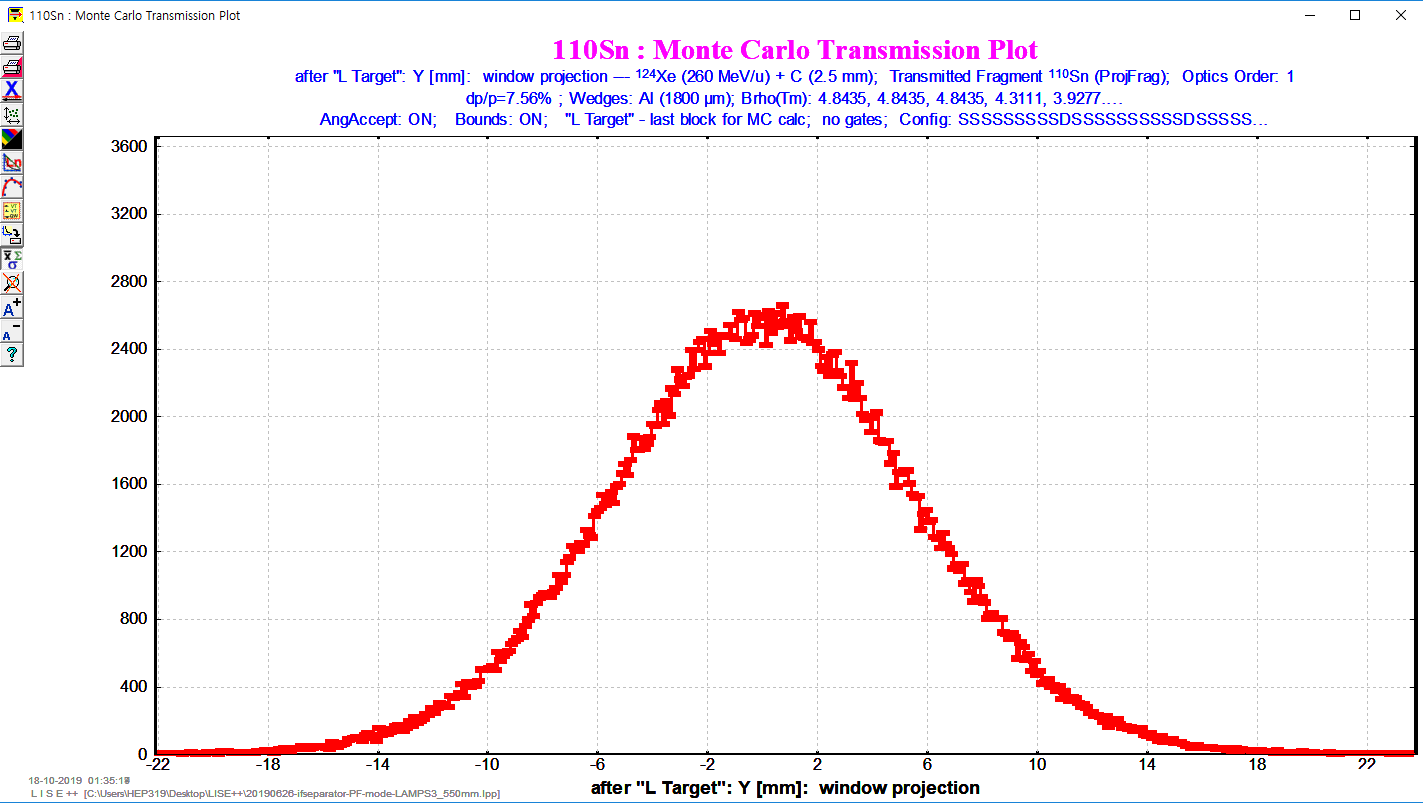 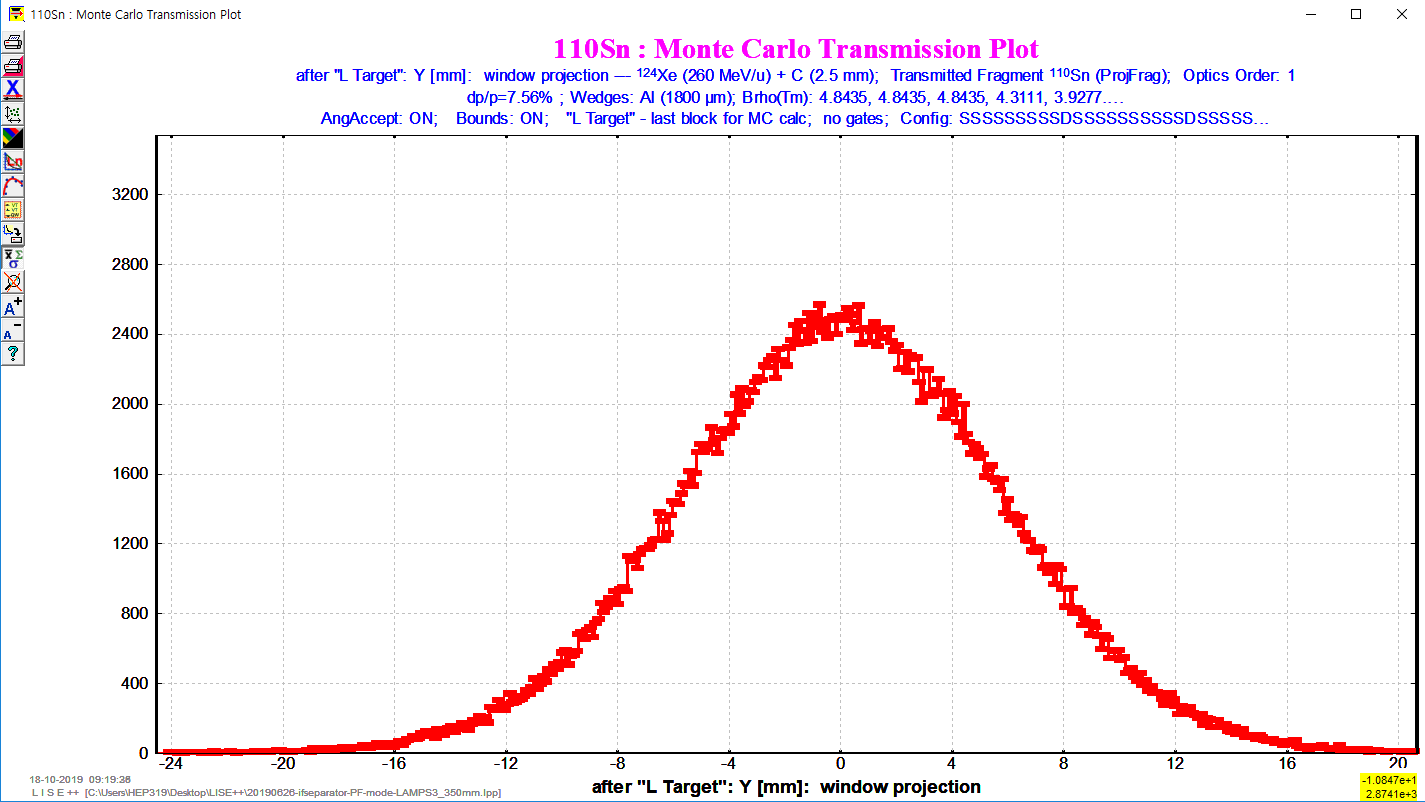 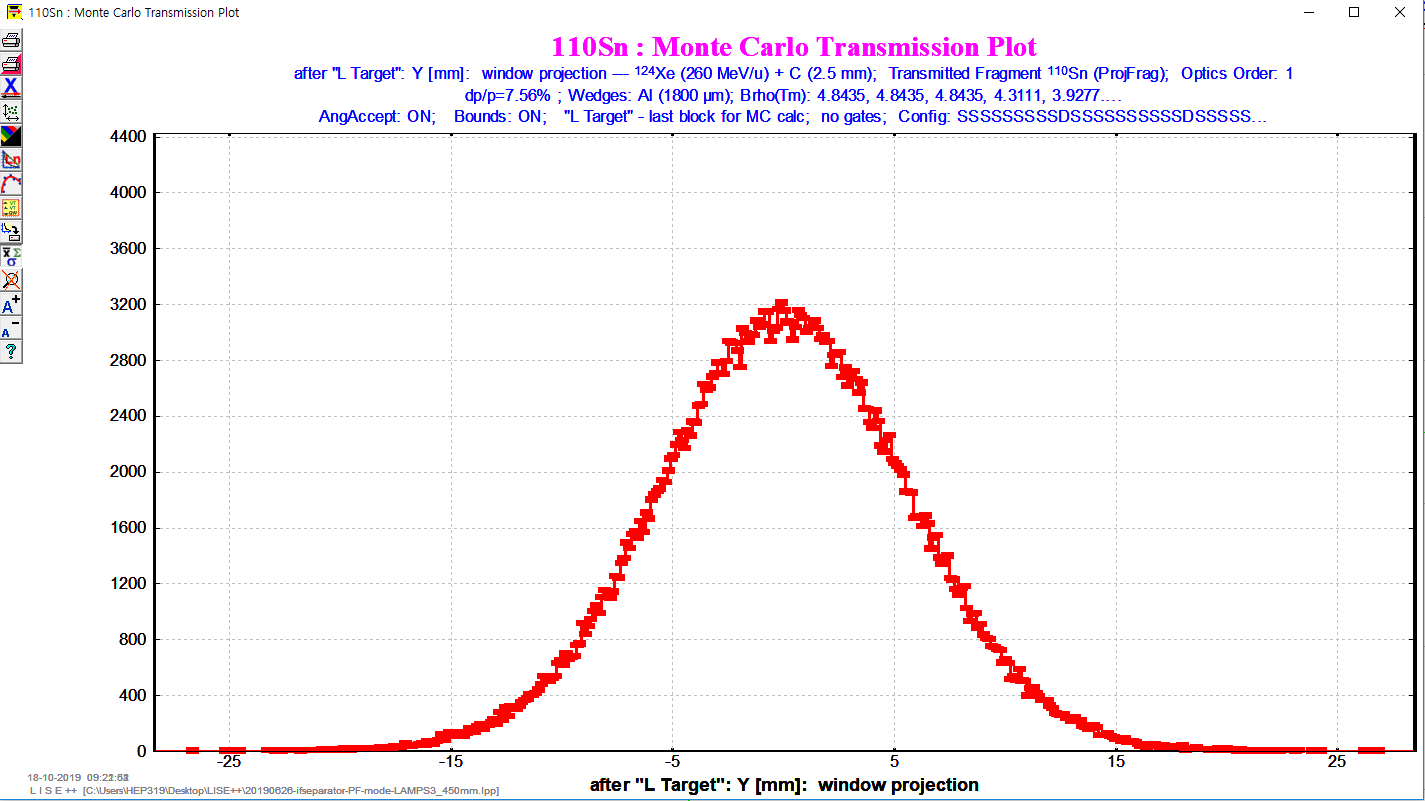 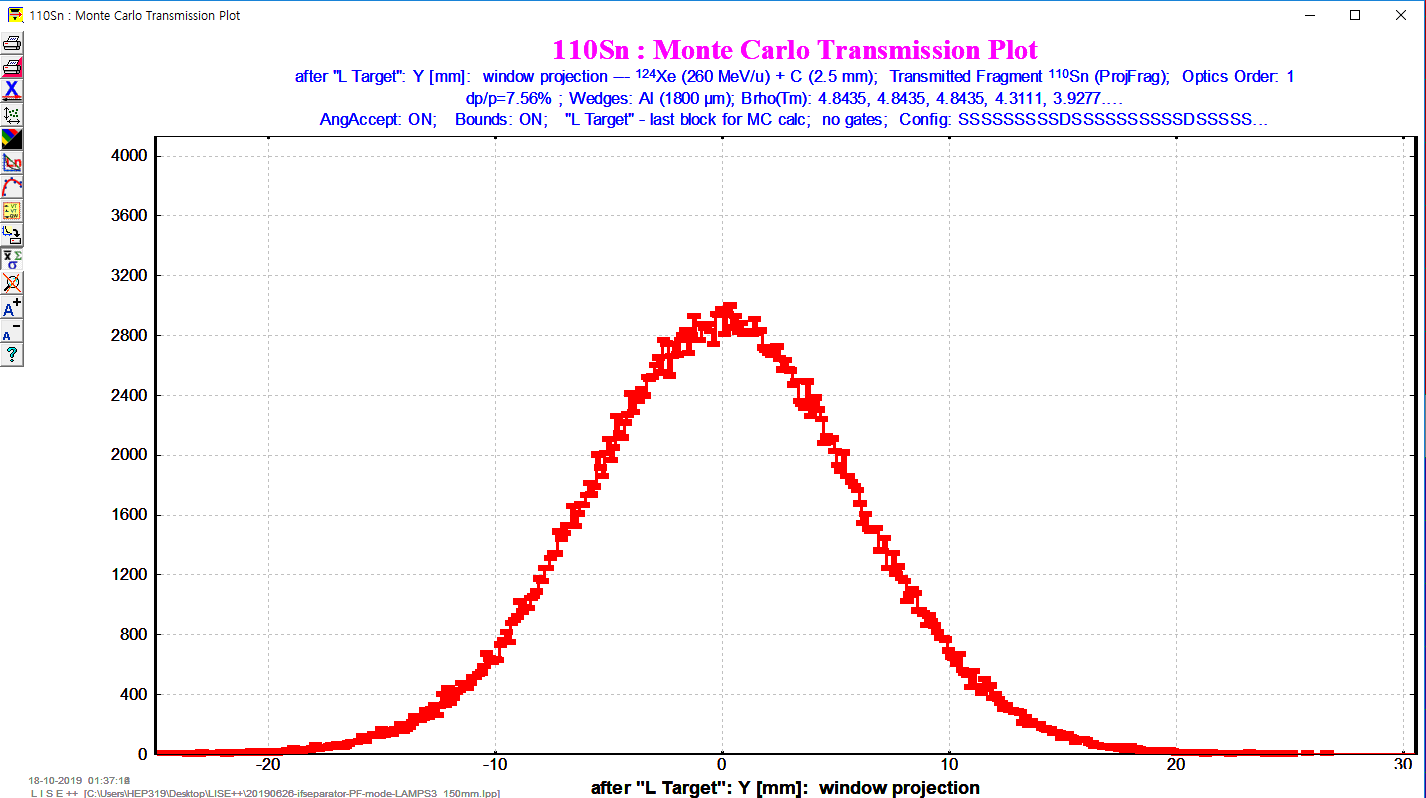 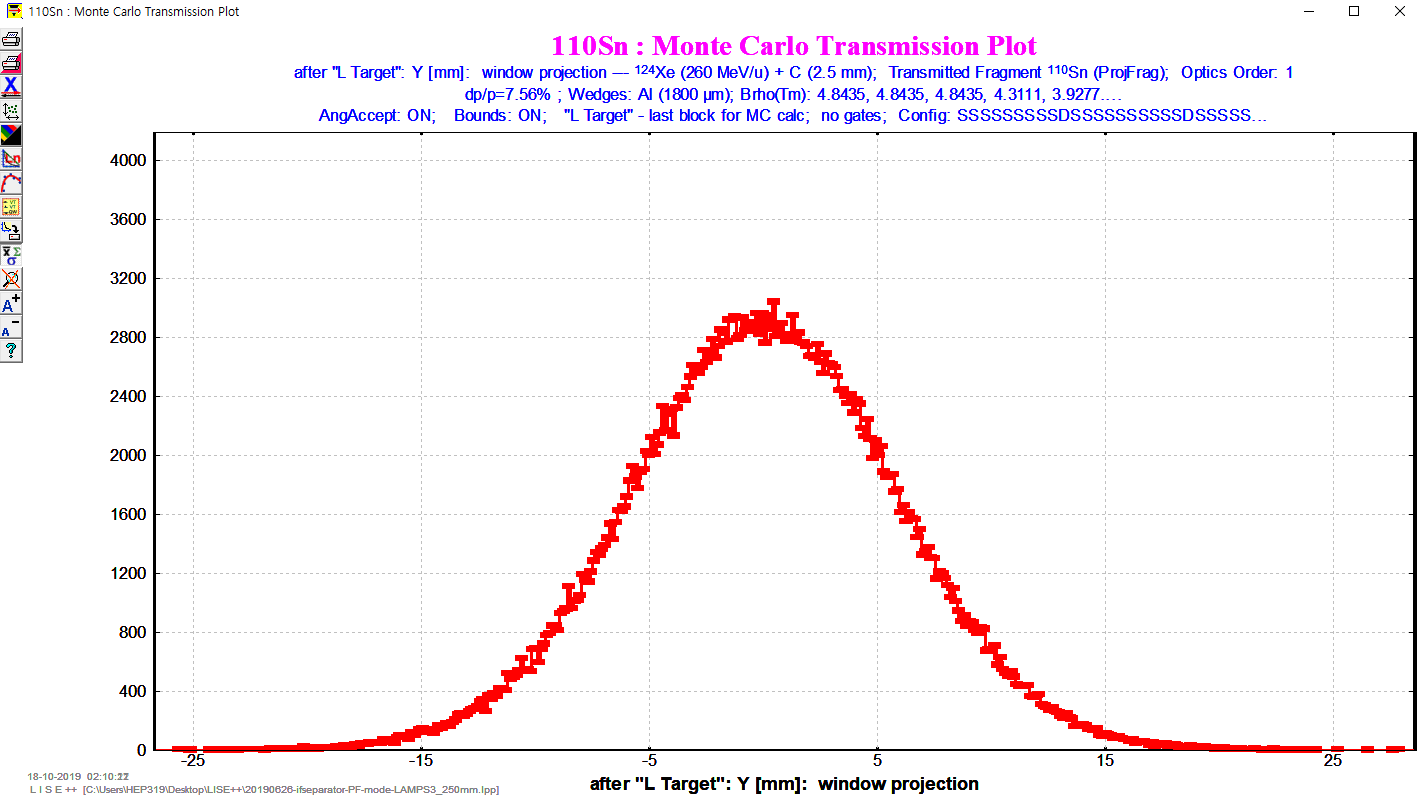 Y
450 mm
350 mm
250 mm
50 mm
150 mm
LAMPS Meeting @ GwangJu, 2019/10/25
8
Beam Size Estimation
1st order MC (events : 3.5e+05)
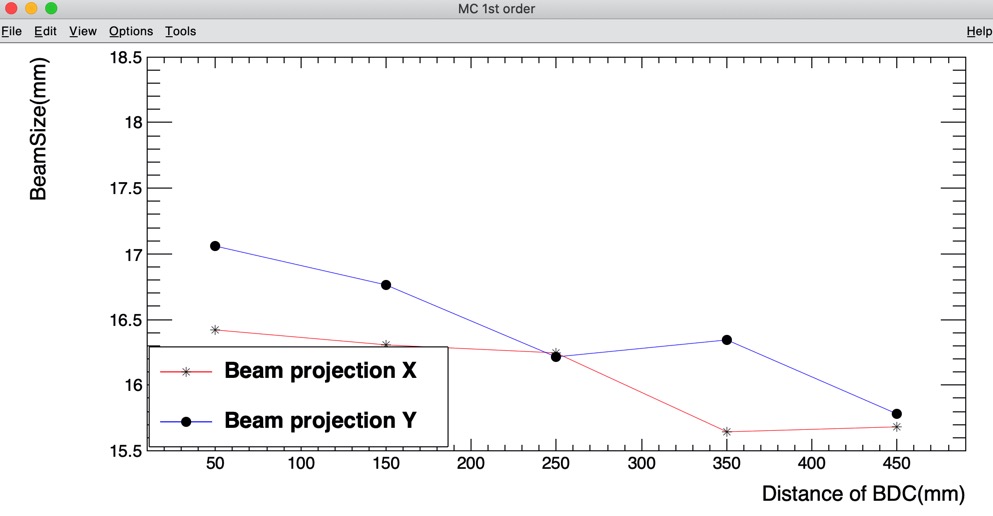 LAMPS Meeting @ GwangJu, 2019/10/25
9
Beam Size Estimation
1st order MC (events : 3.5e+05)
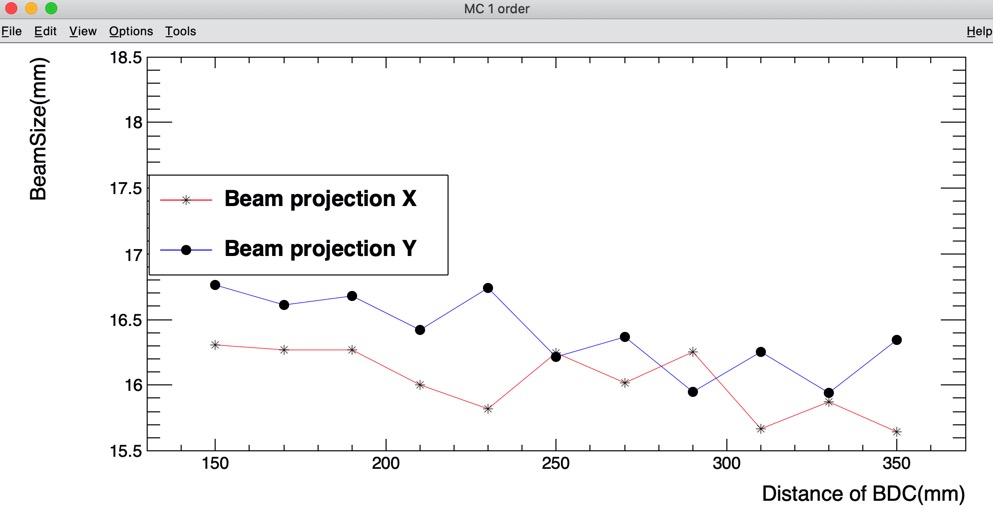 LAMPS Meeting @ GwangJu, 2019/10/25
10
Beam Size Estimation
3rd order MC (events : 3.5e+05)
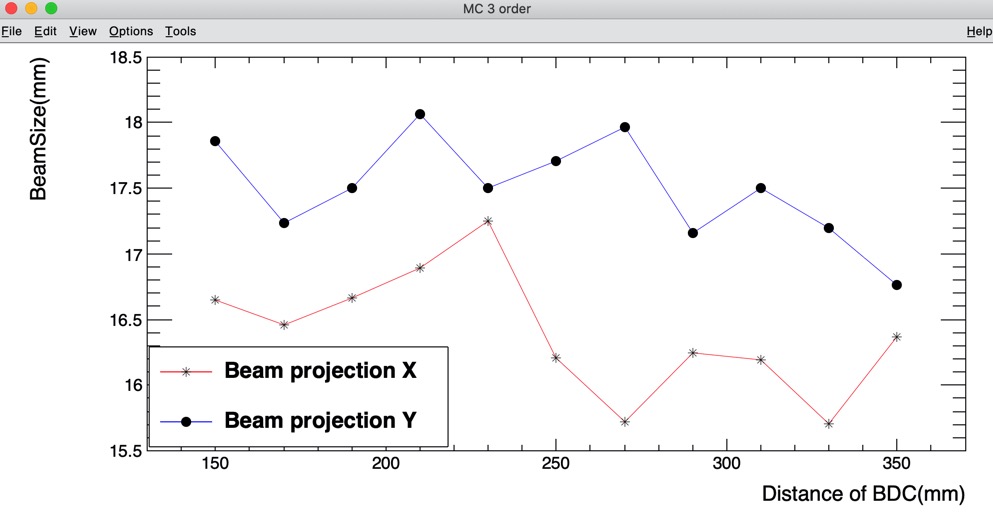 LAMPS Meeting @ GwangJu, 2019/10/25
11
Problem 1
Ex) Distance of BDCs : 450 mm
1D-Plot FWHM
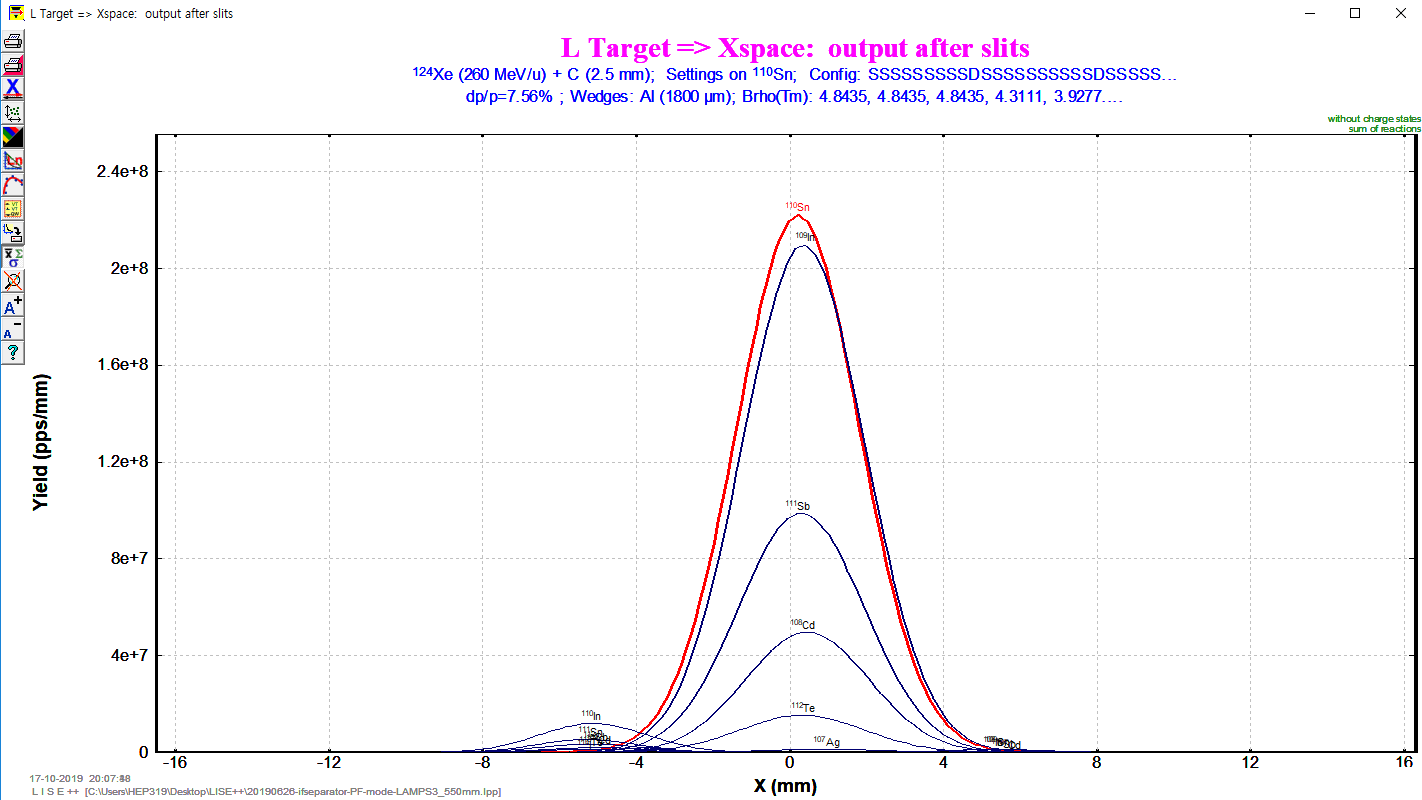 FWHM(X) = 13.07 mm
-> Beamsize(X) ≈ 16.46 mm
FWHM(Y) = 13.53 mm
-> Beamsize(Y) ≈ 17.237 mm
1st order MC (events : 3.5e+05)
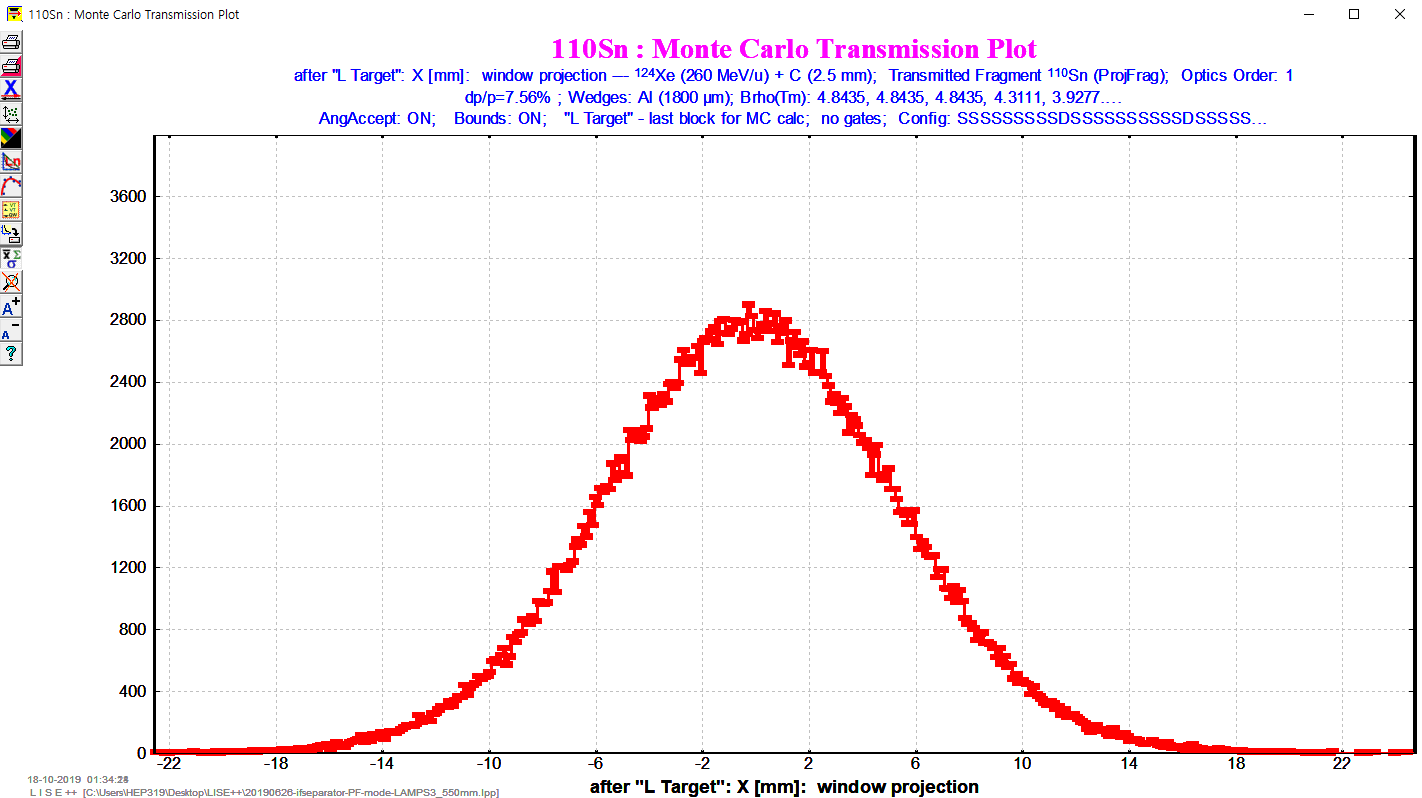 3rd order MC (events : 3.5e+05)
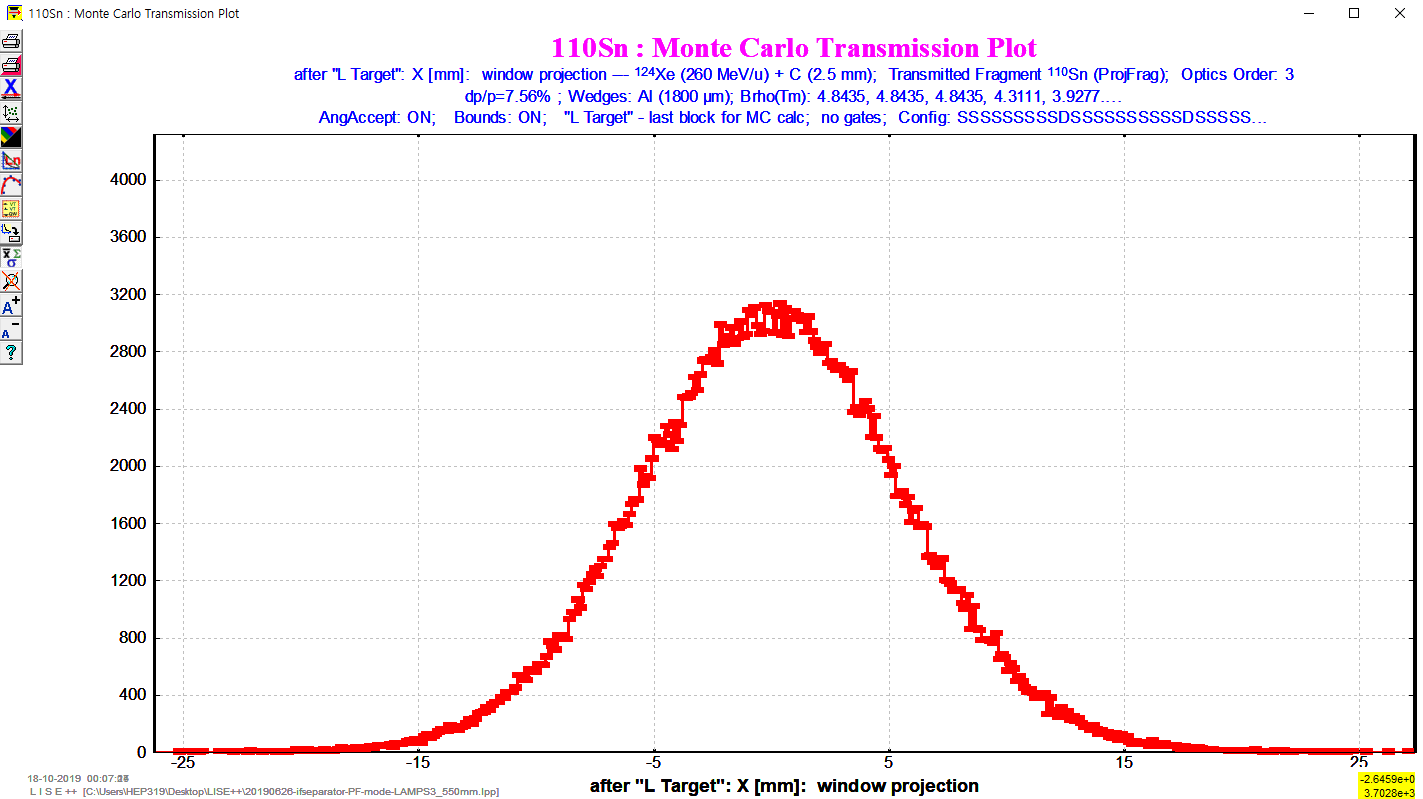 Beam size of 1D-Plot is very different from the beam size of Monte Carlo
LAMPS Meeting @ GwangJu, 2019/10/25
12
Results & Plan
Results
Beam size of 1D-Plot is very different from the beam size of Monte Carlo

According to the graphs, 250 mm ~ 350 mm section shows the smallest beam size

The results show decreasing trend as increasing the distance of BDCs
Plan
Calculate beam size with more events and finer distance

Calculate beam size in 350 mm ~ 450 mm of BDC distance
LAMPS Meeting @ GwangJu, 2019/10/25
13
Backup
LAMPS Meeting @ GwangJu, 2019/10/25
14
BDC Setting
LISE++
BDCs are filled with p10 gas (mixture of Methane and argon ratio 9 to 1)

The pressure of P10 gas set with 100 torr
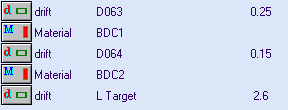 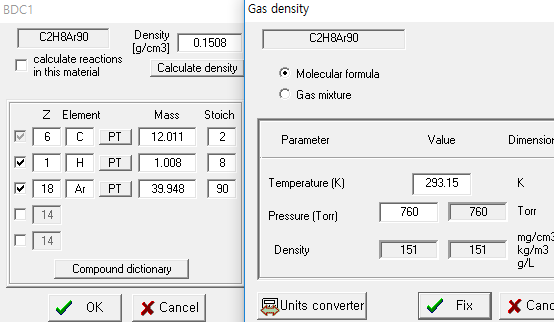 Wikipedia
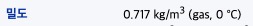 Methane
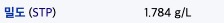 Argon
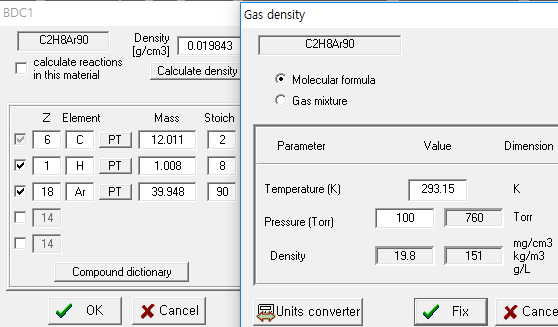 LAMPS Meeting @ GwangJu, 2019/10/25
15
Beam Size Estimation
First step, Set the BDC1 pressure of P10 gas to 760 torr
to know Whether BDCs actually effect to Beam
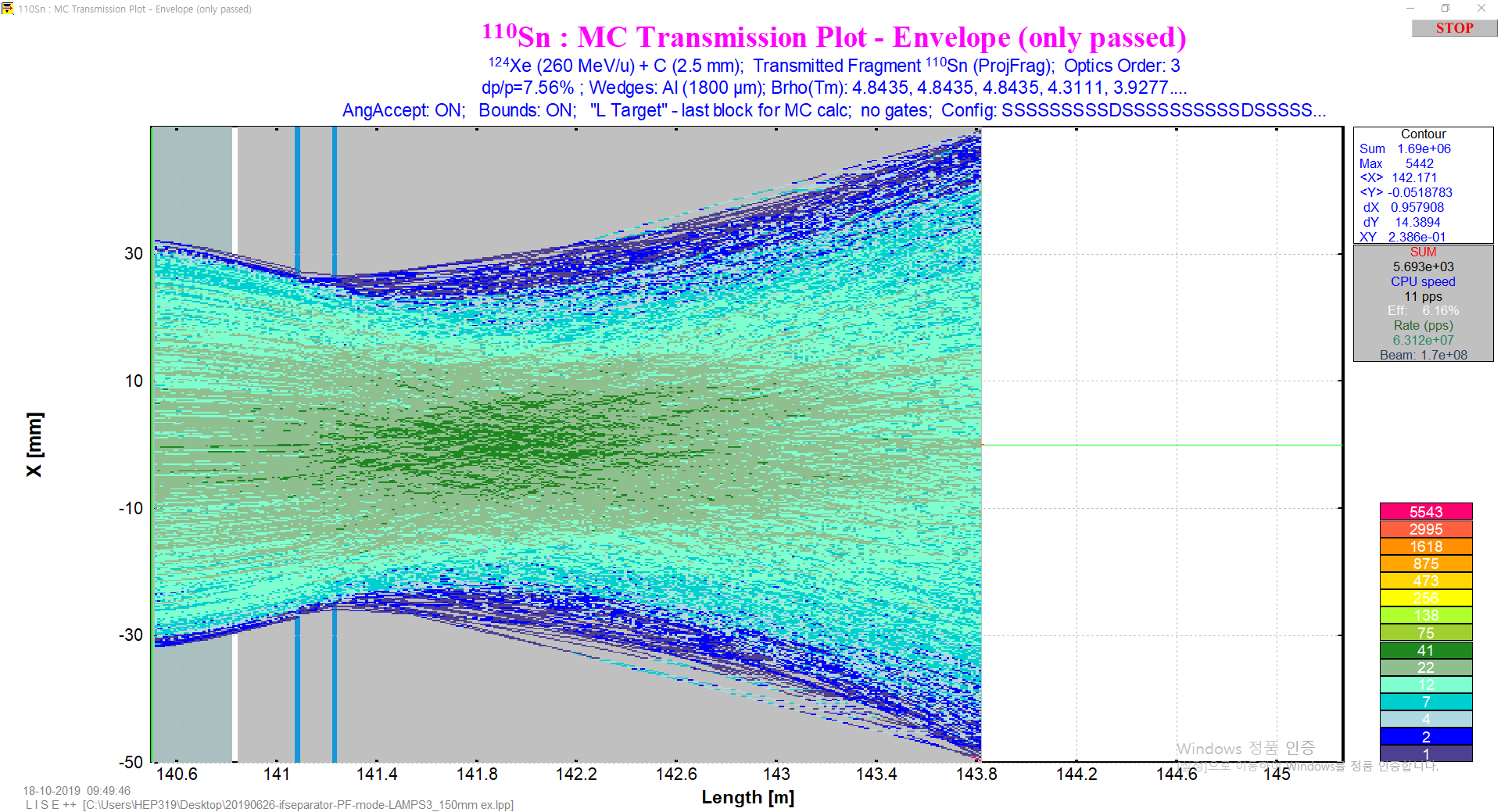 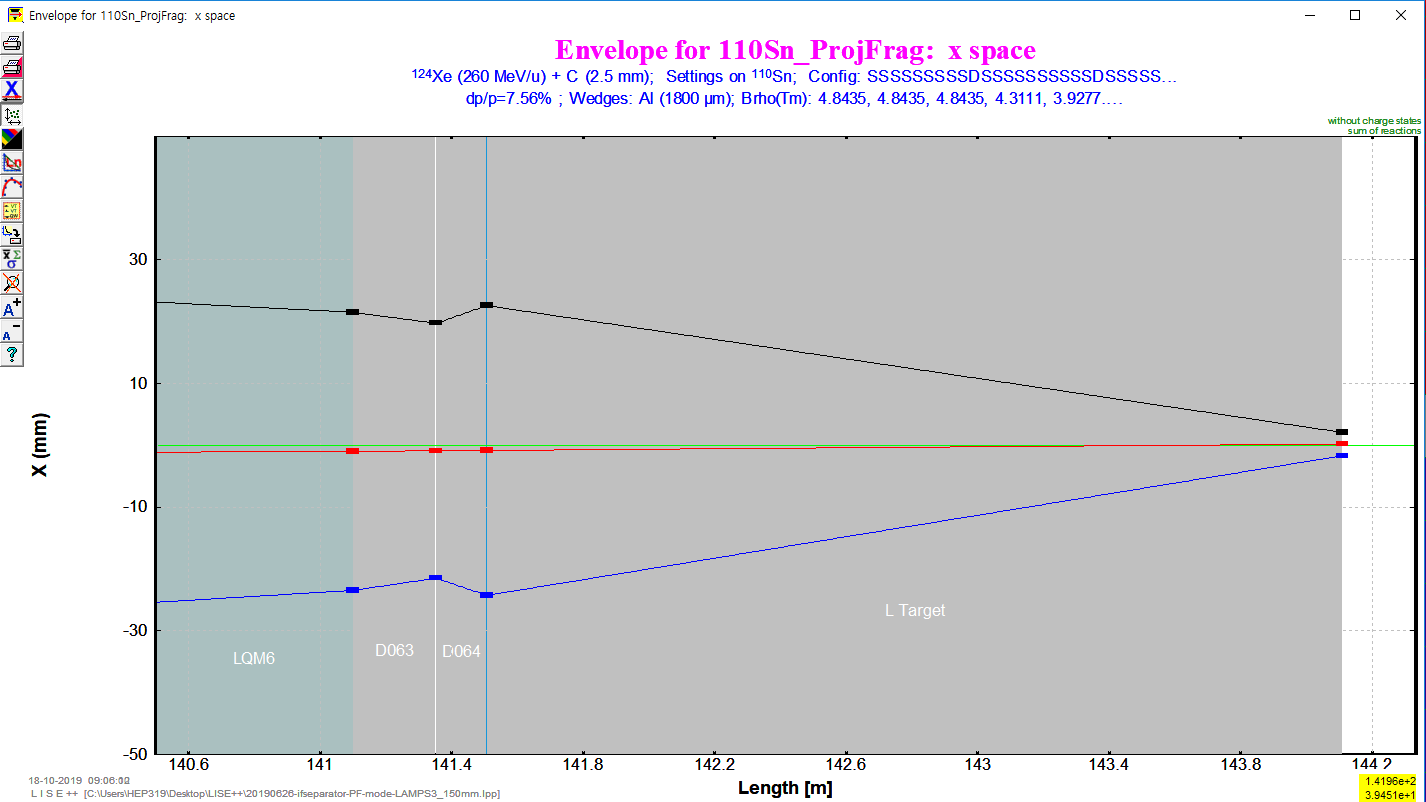 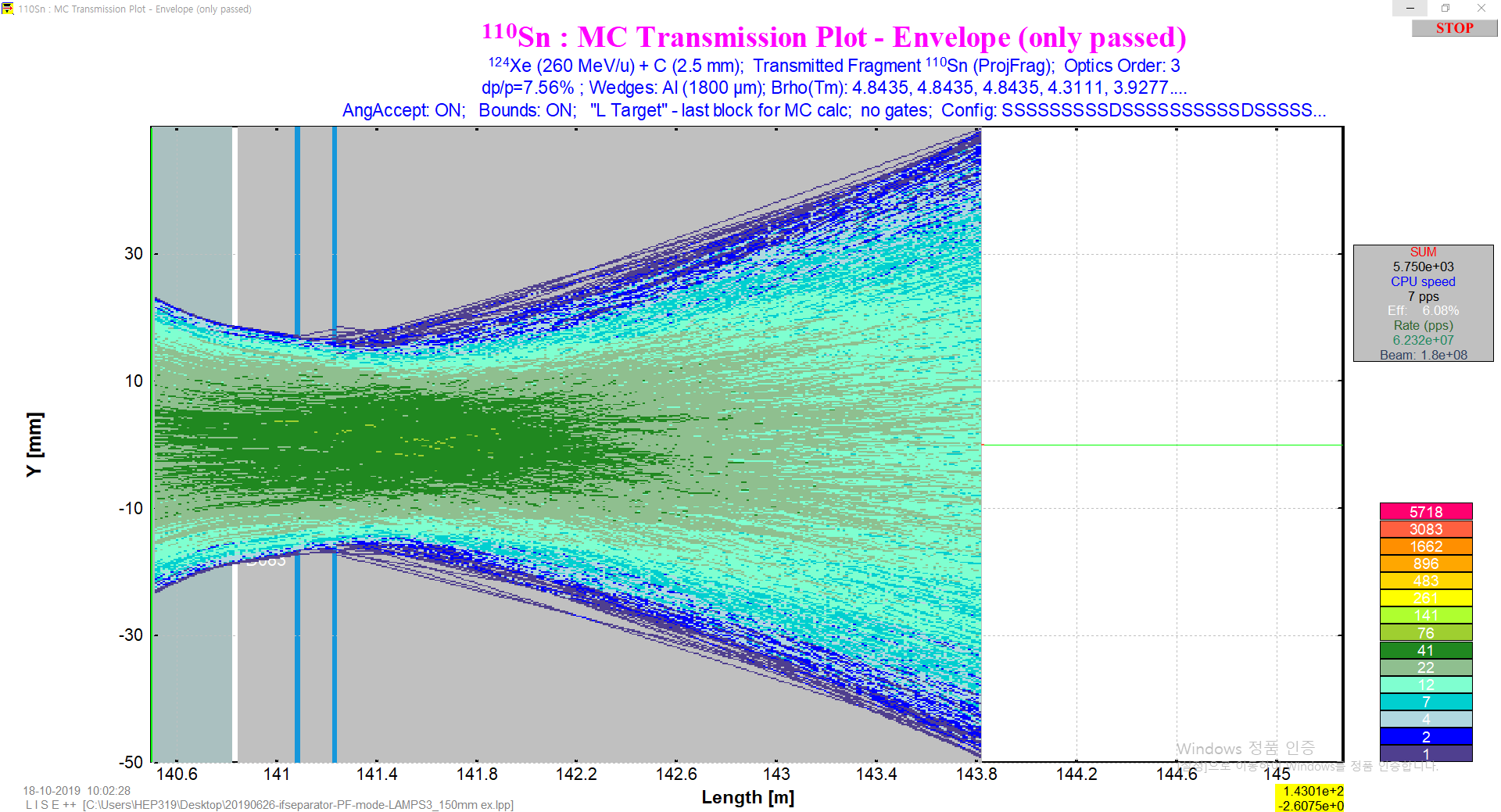 Second step, compare to Envelope that pressure is 100 torr
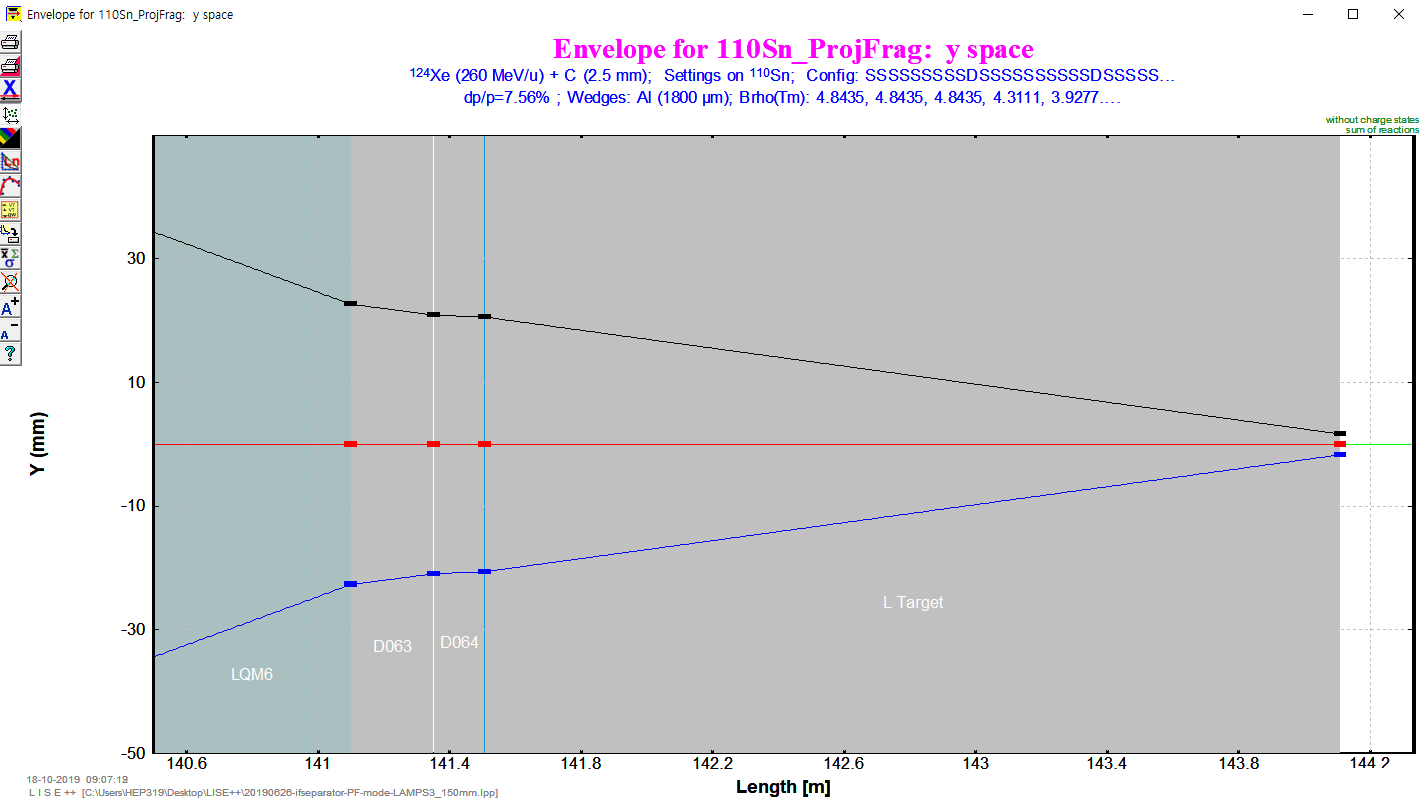 LAMPS Meeting @ GwangJu, 2019/10/25
16
Beam Size Estimation with 1-D Plots
Distance of BDCs : 50 mm
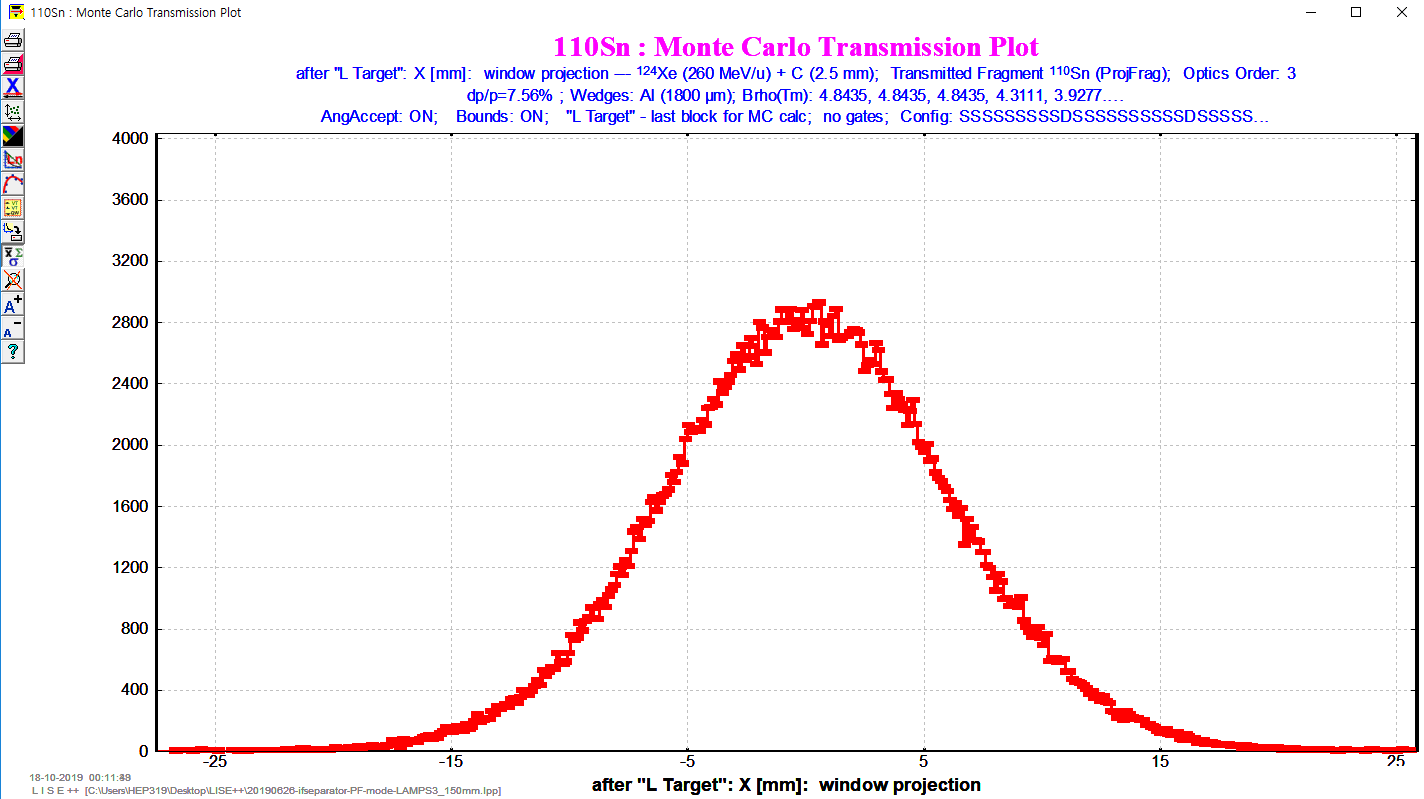 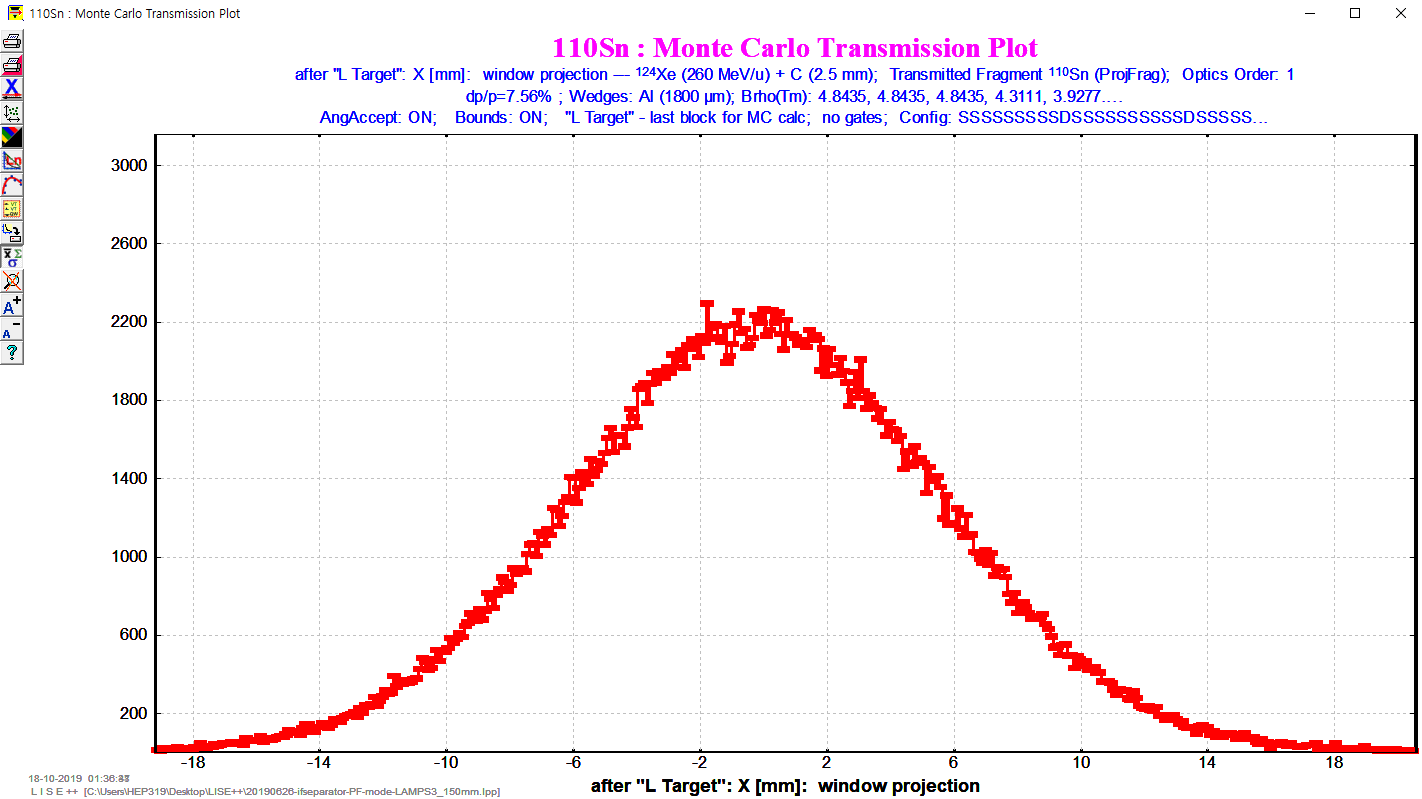 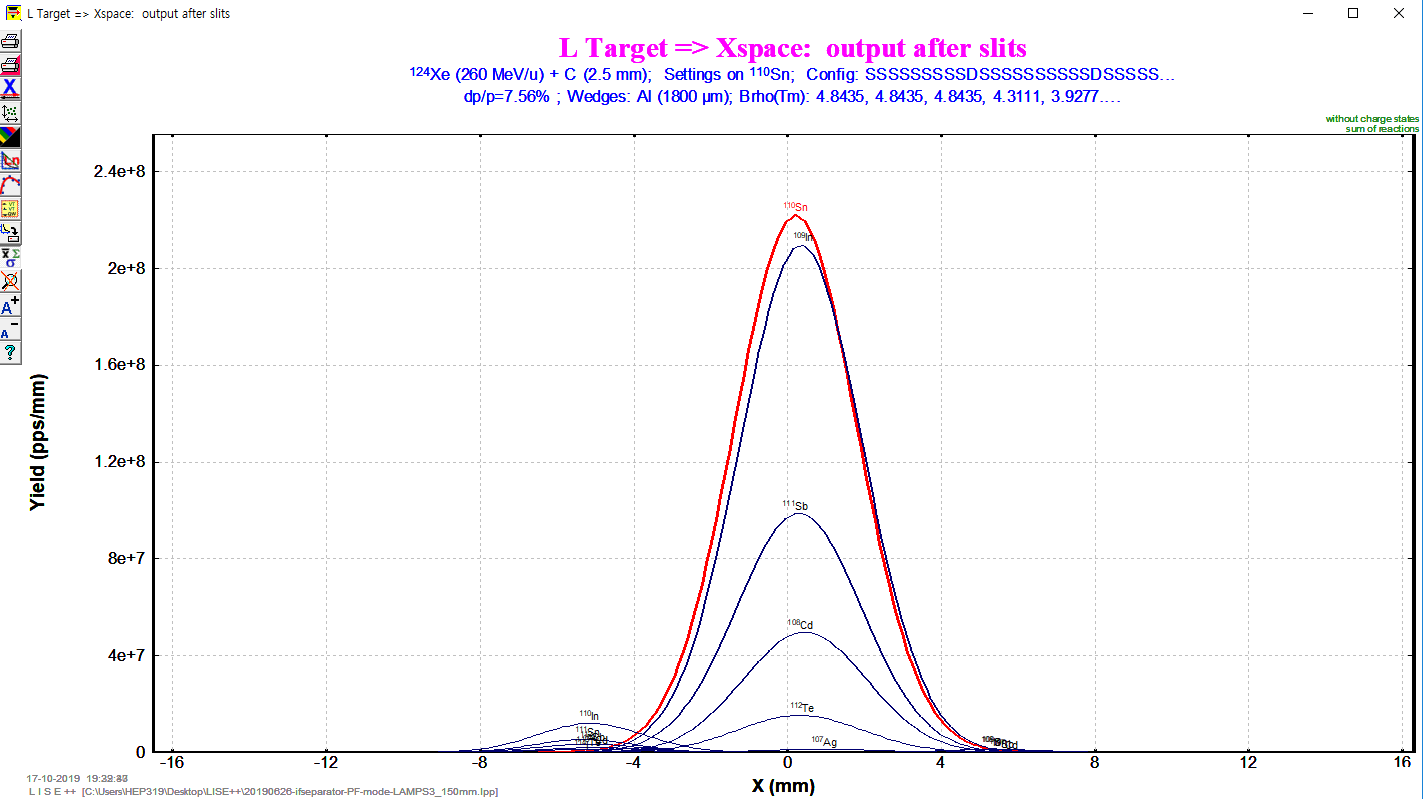 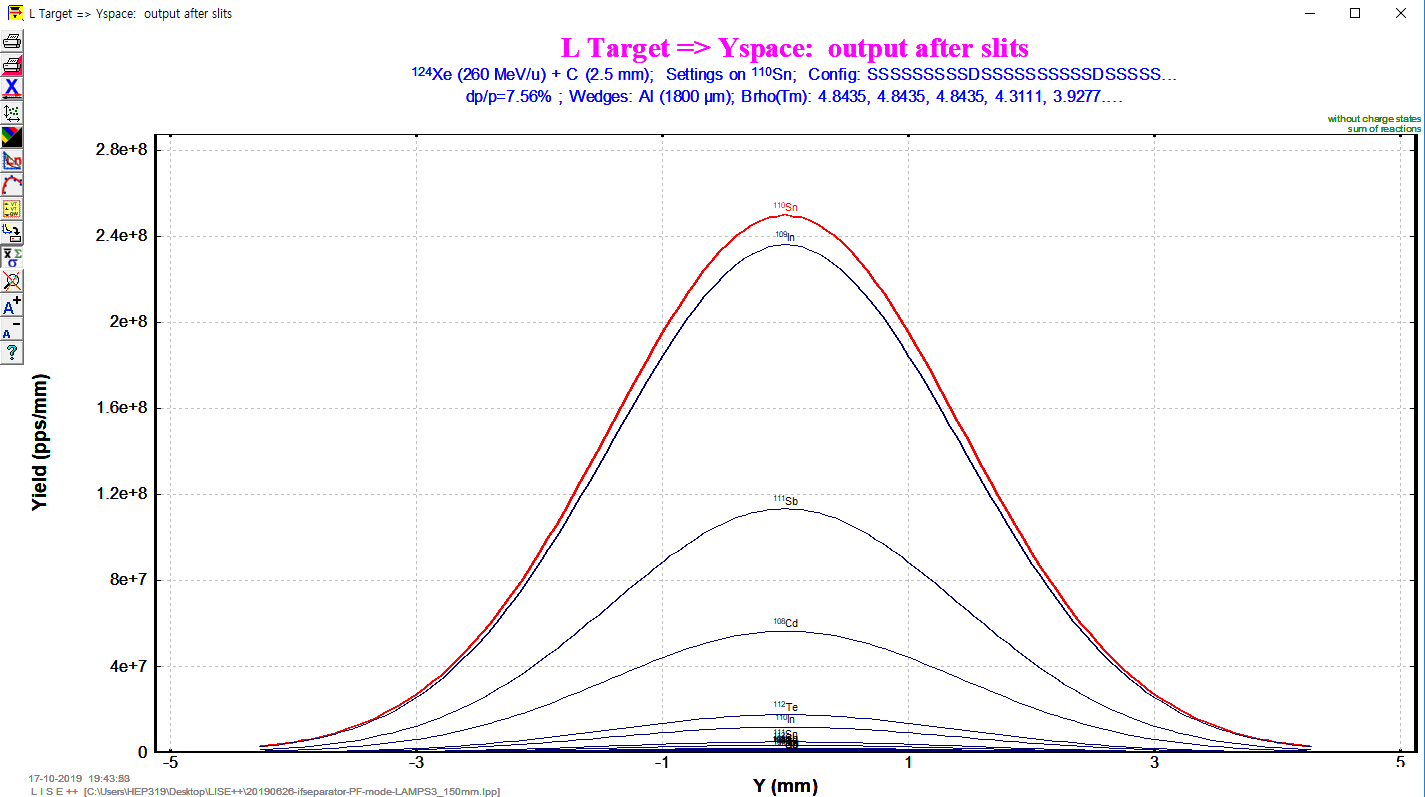 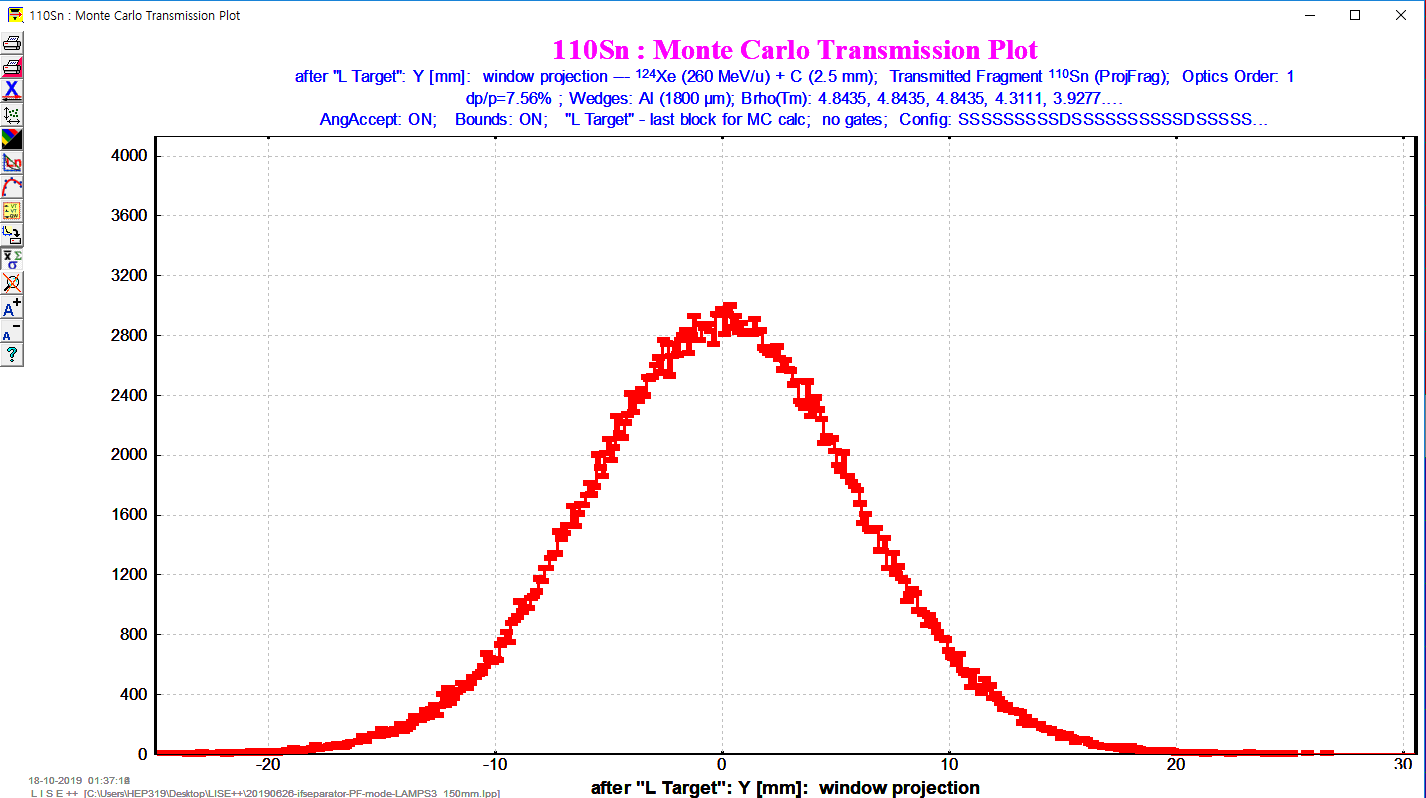 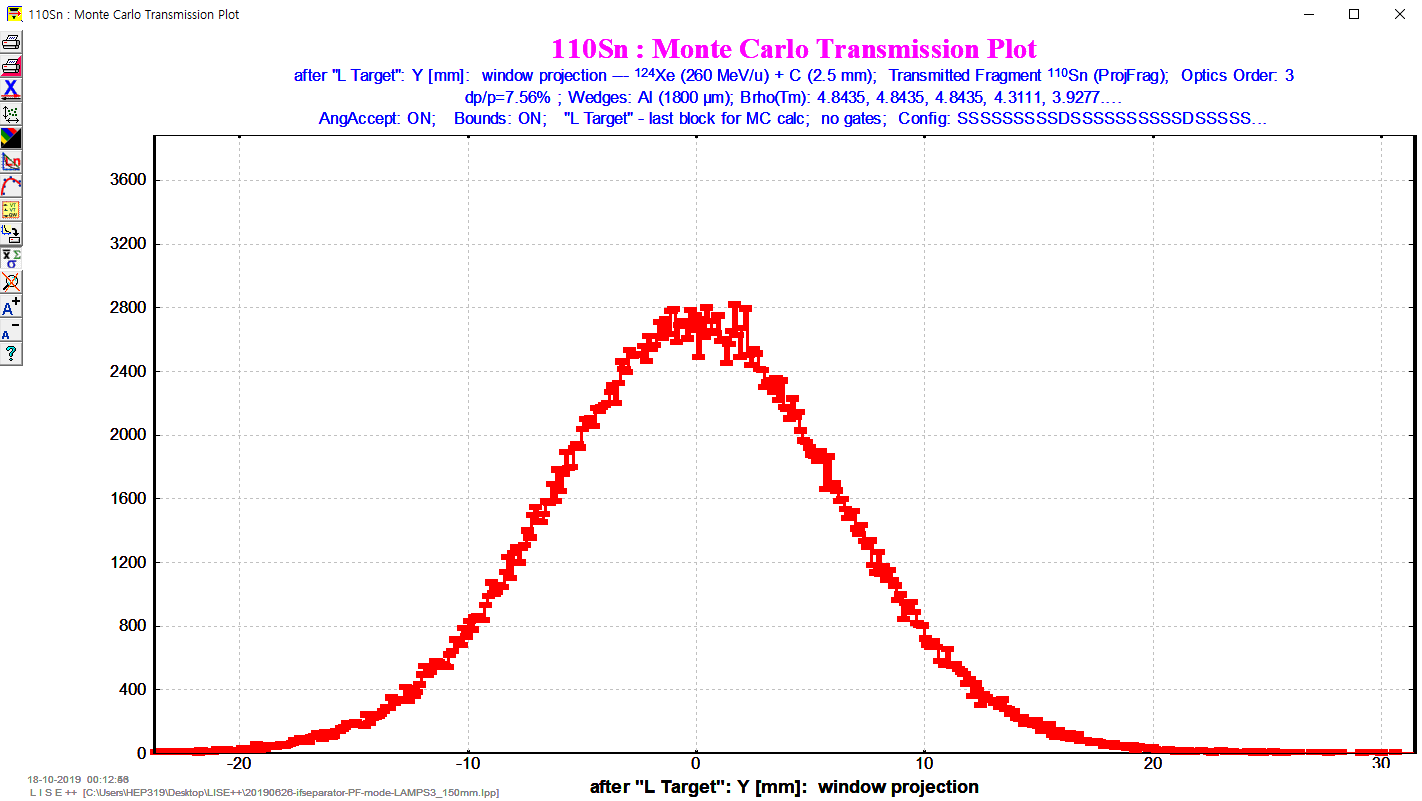 1D-Plot
Monte Carlo
LAMPS Meeting @ GwangJu, 2019/10/25
17
Beam Size Estimation
Distance of BDCs : 150 mm
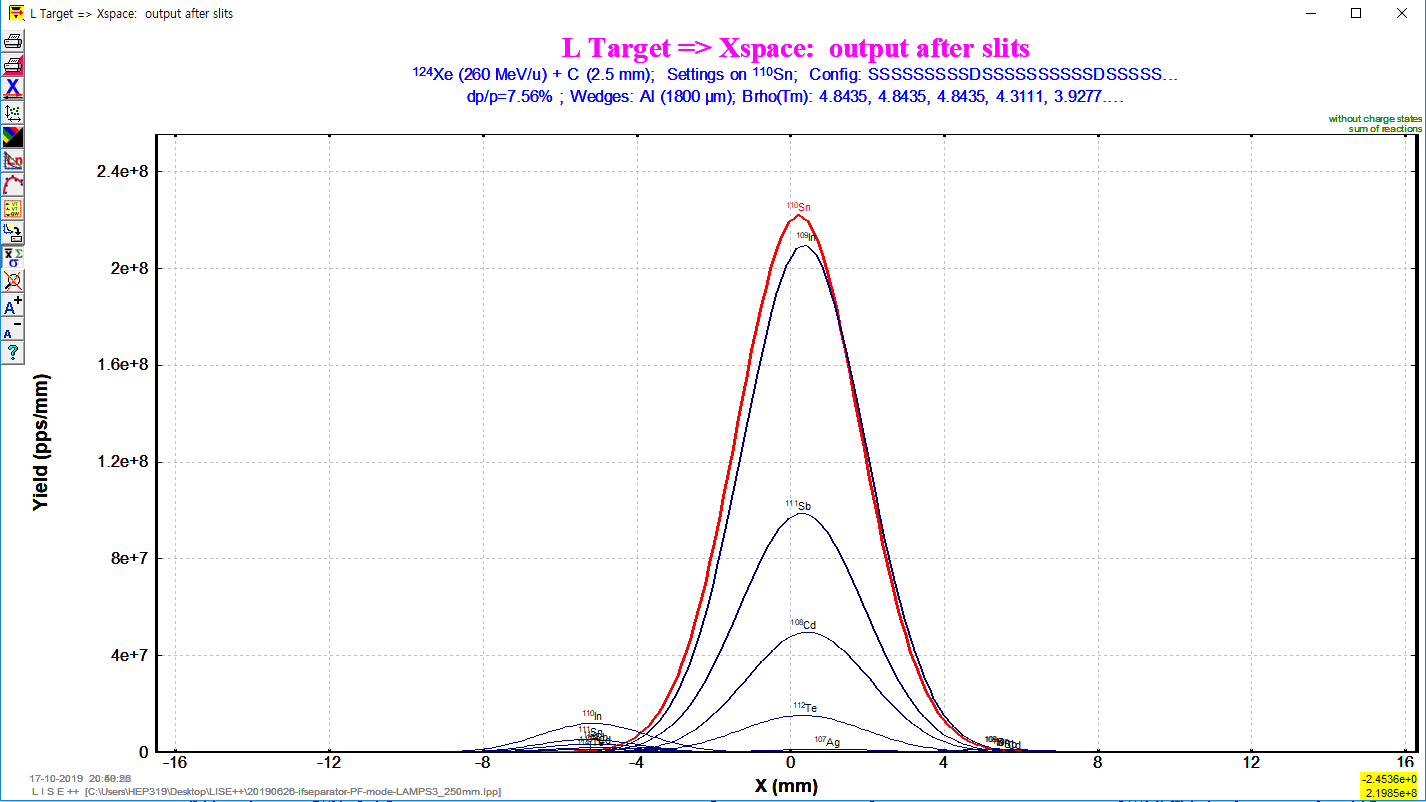 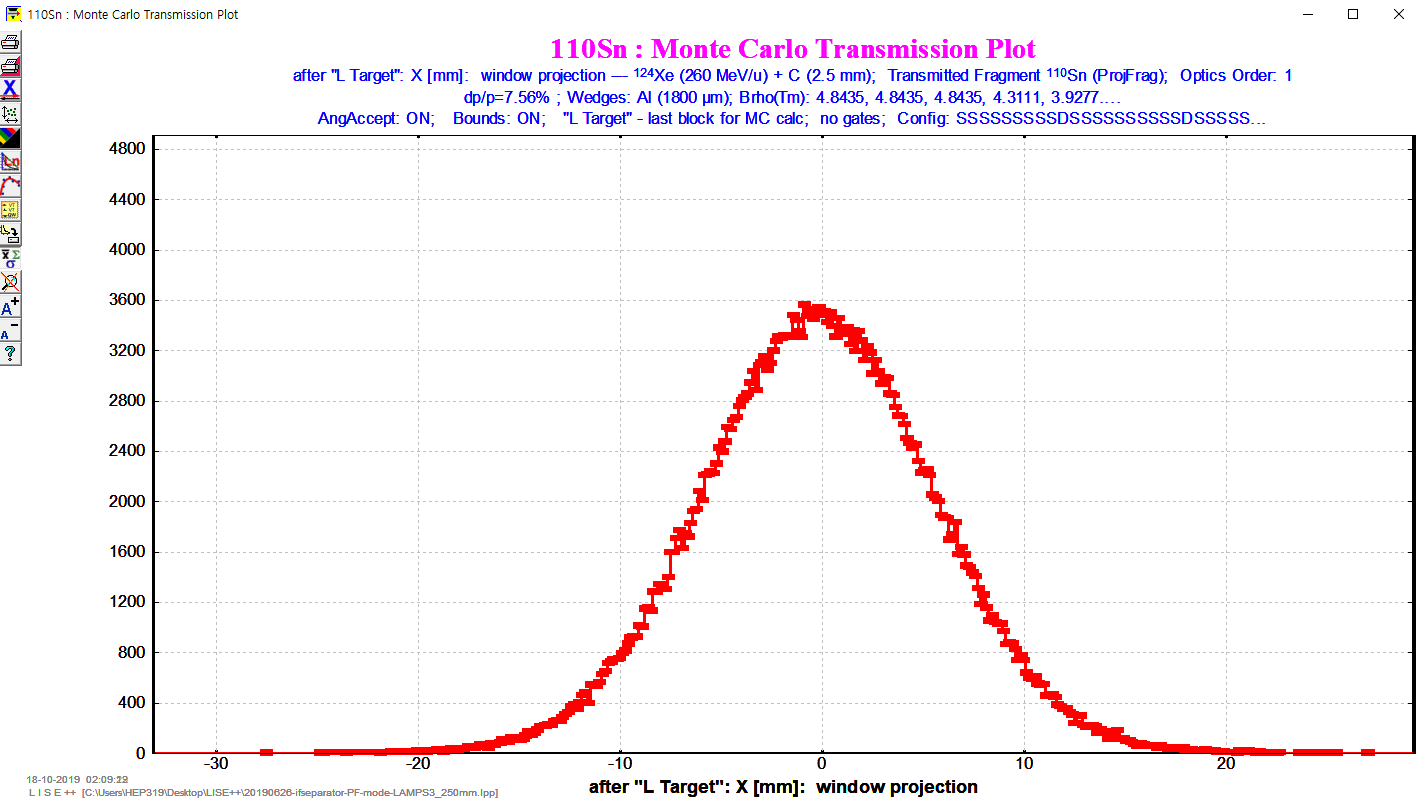 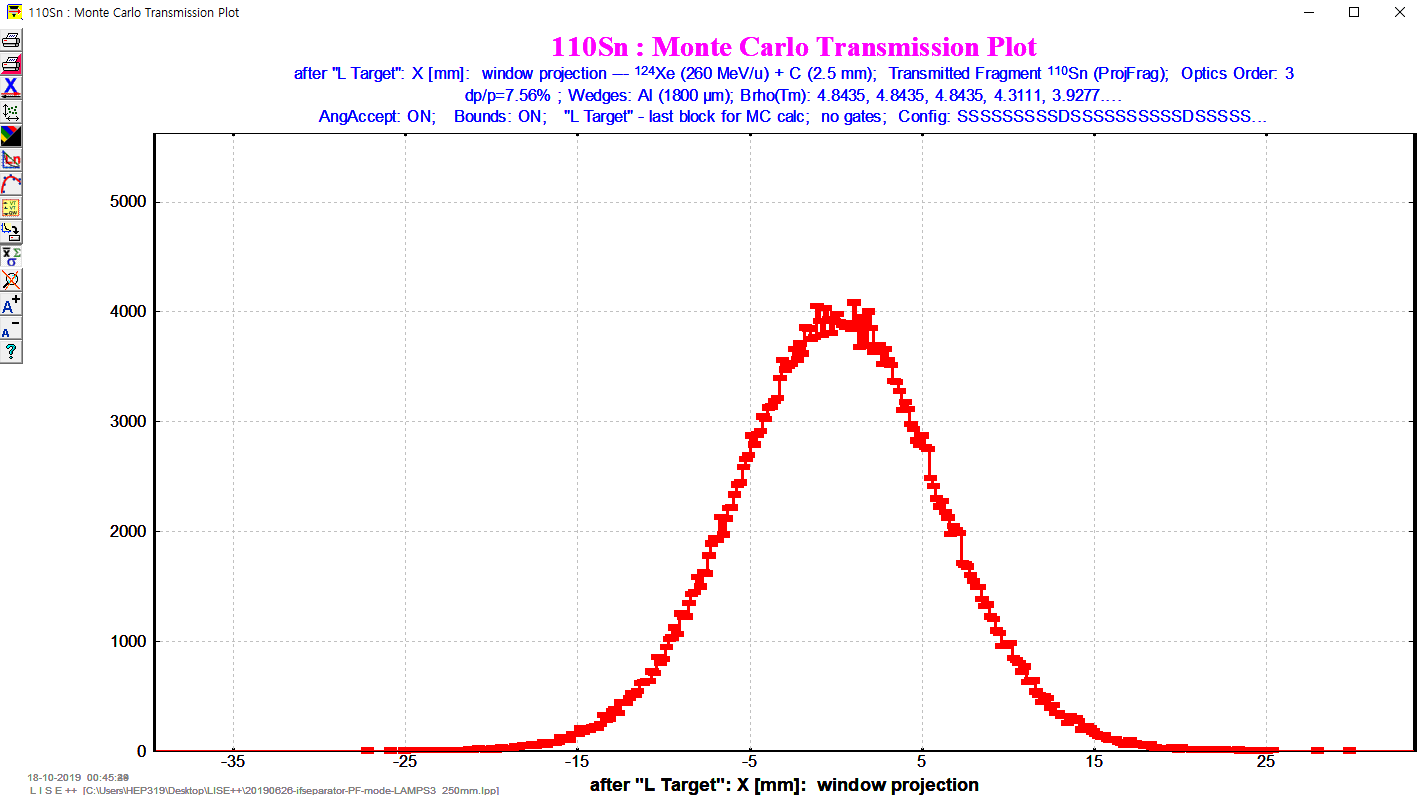 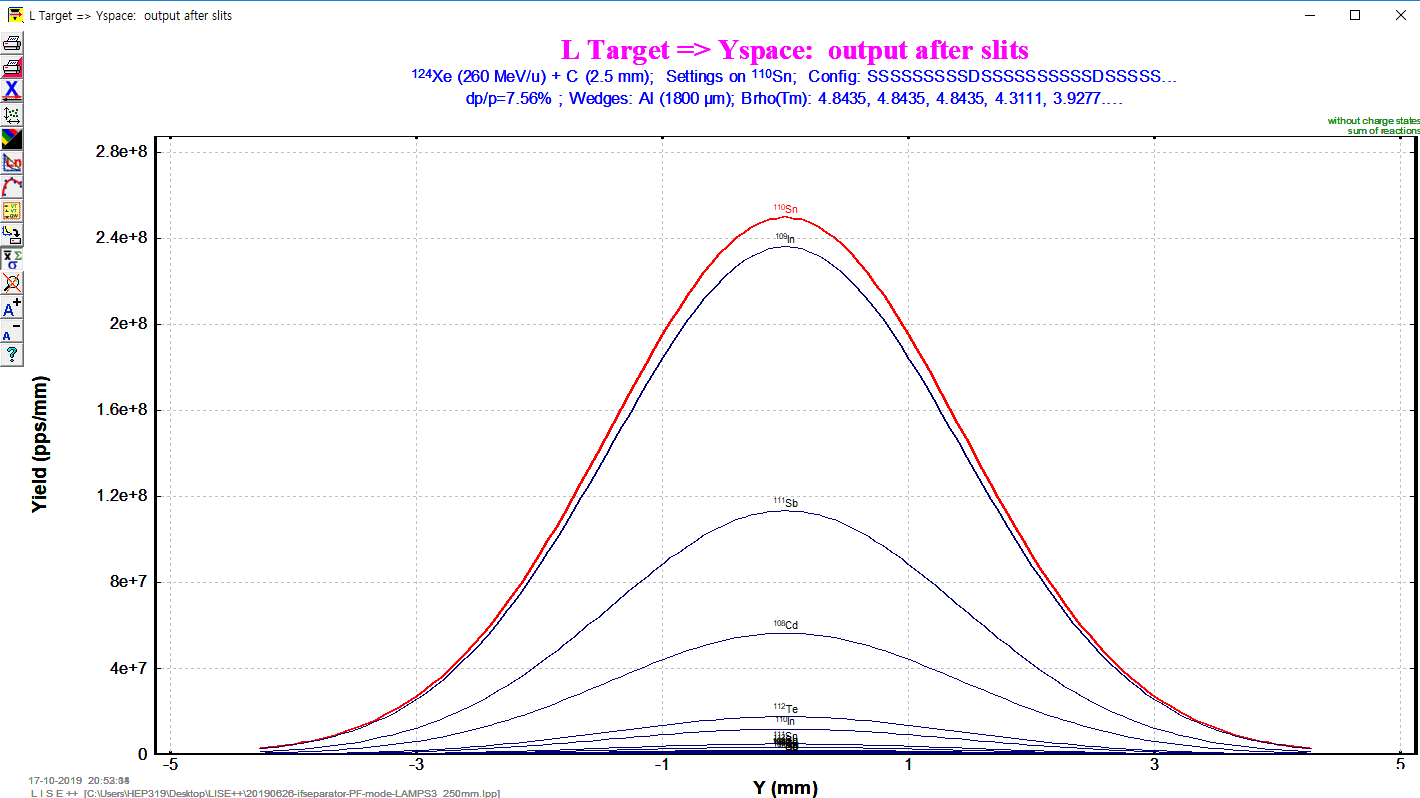 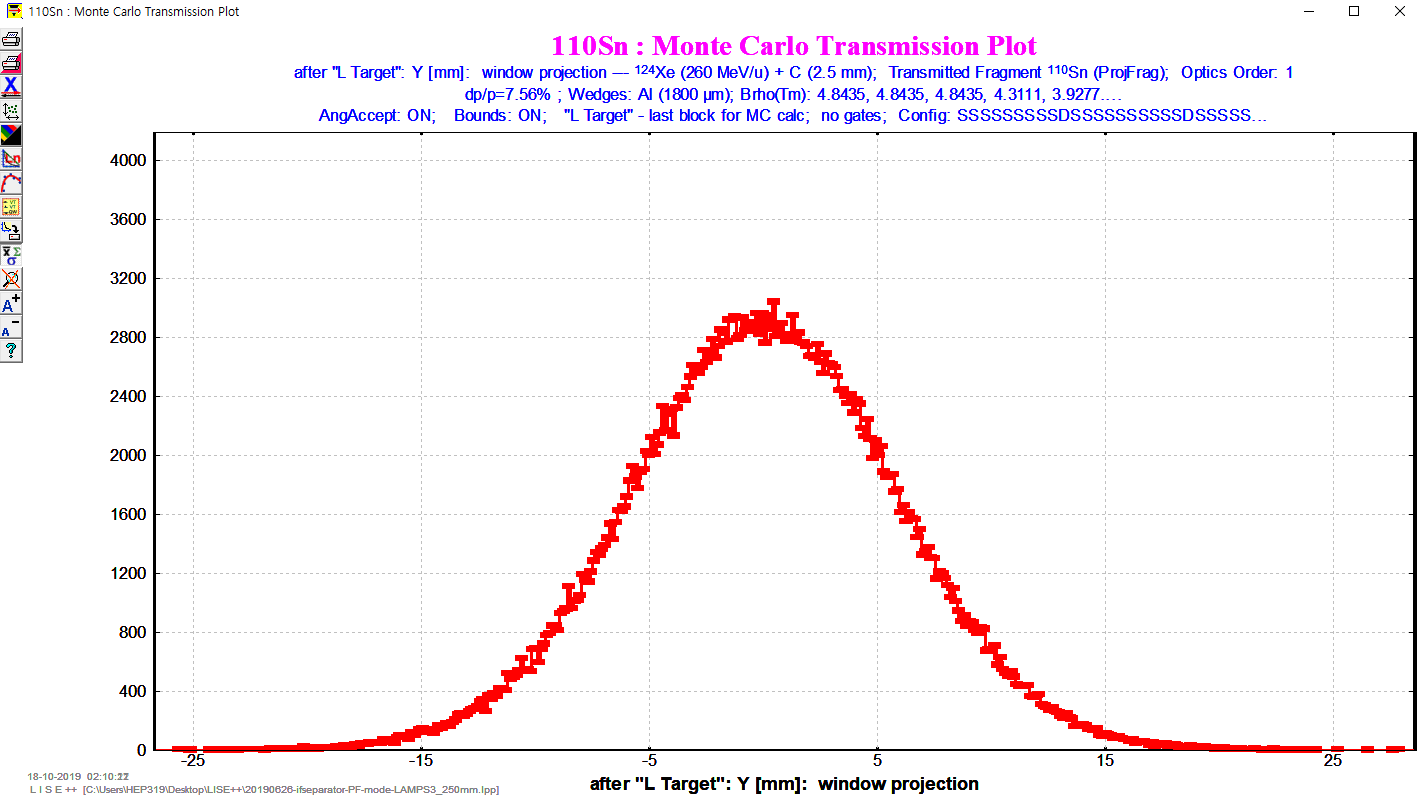 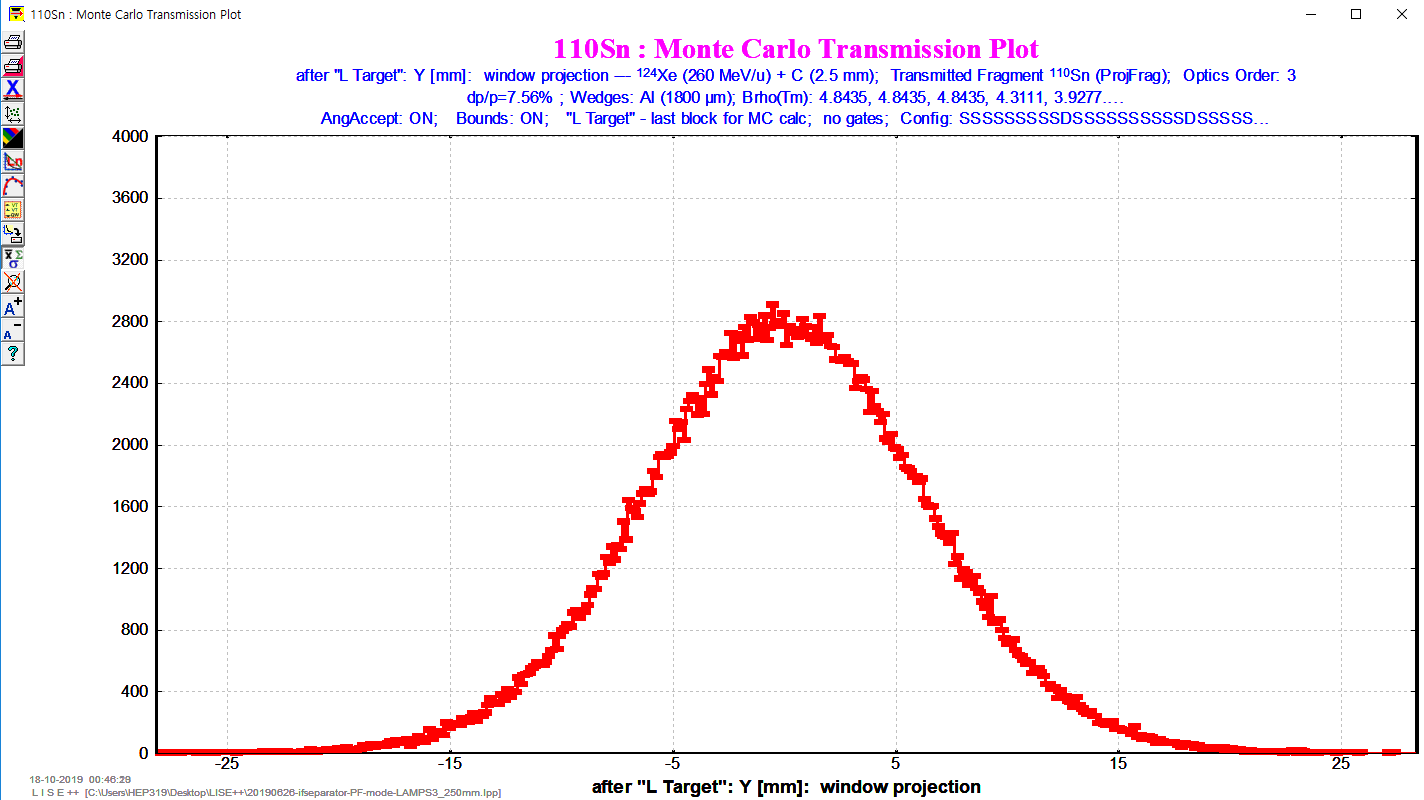 1D-Plot
Monte Carlo
LAMPS Meeting @ GwangJu, 2019/10/25
18
Beam Size Estimation
Distance of BDCs : 250 mm
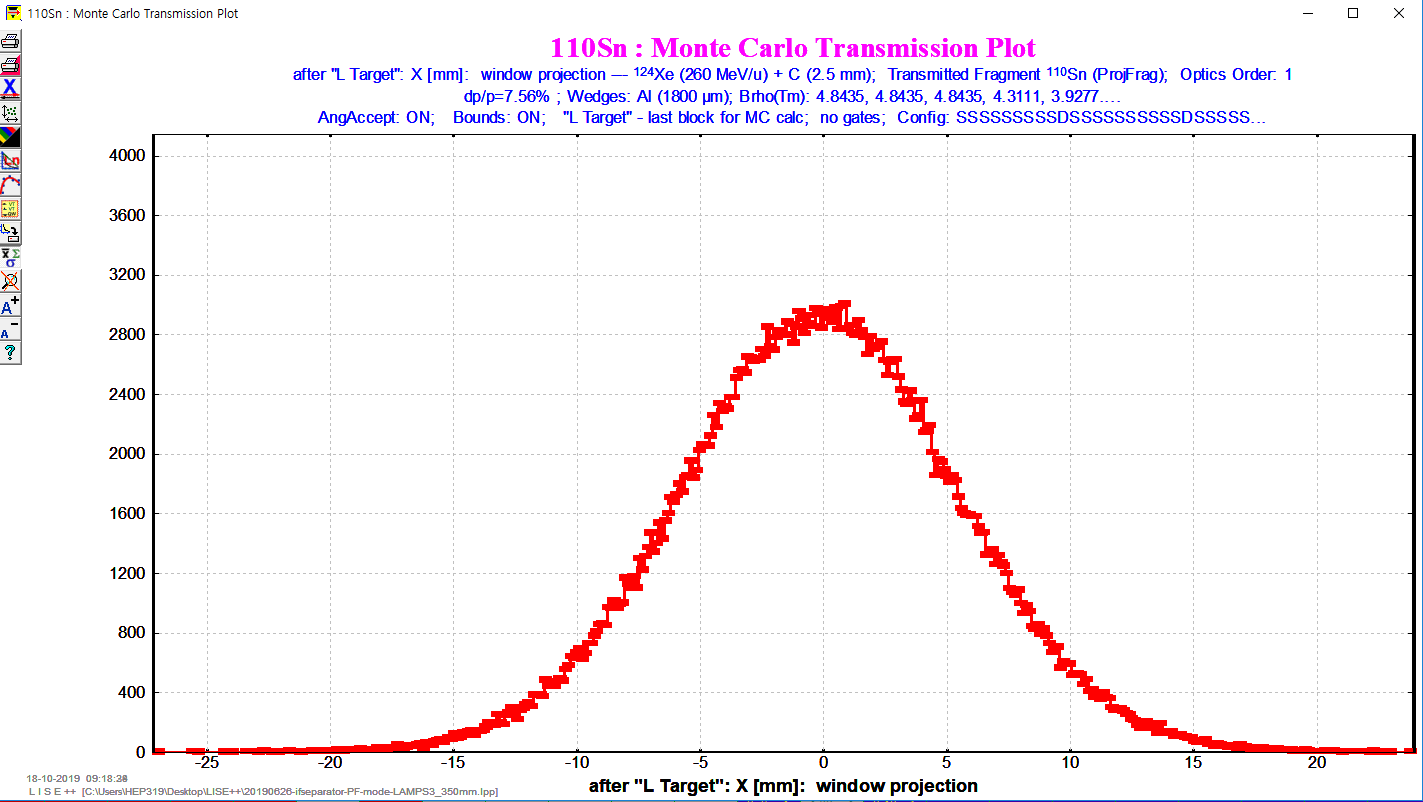 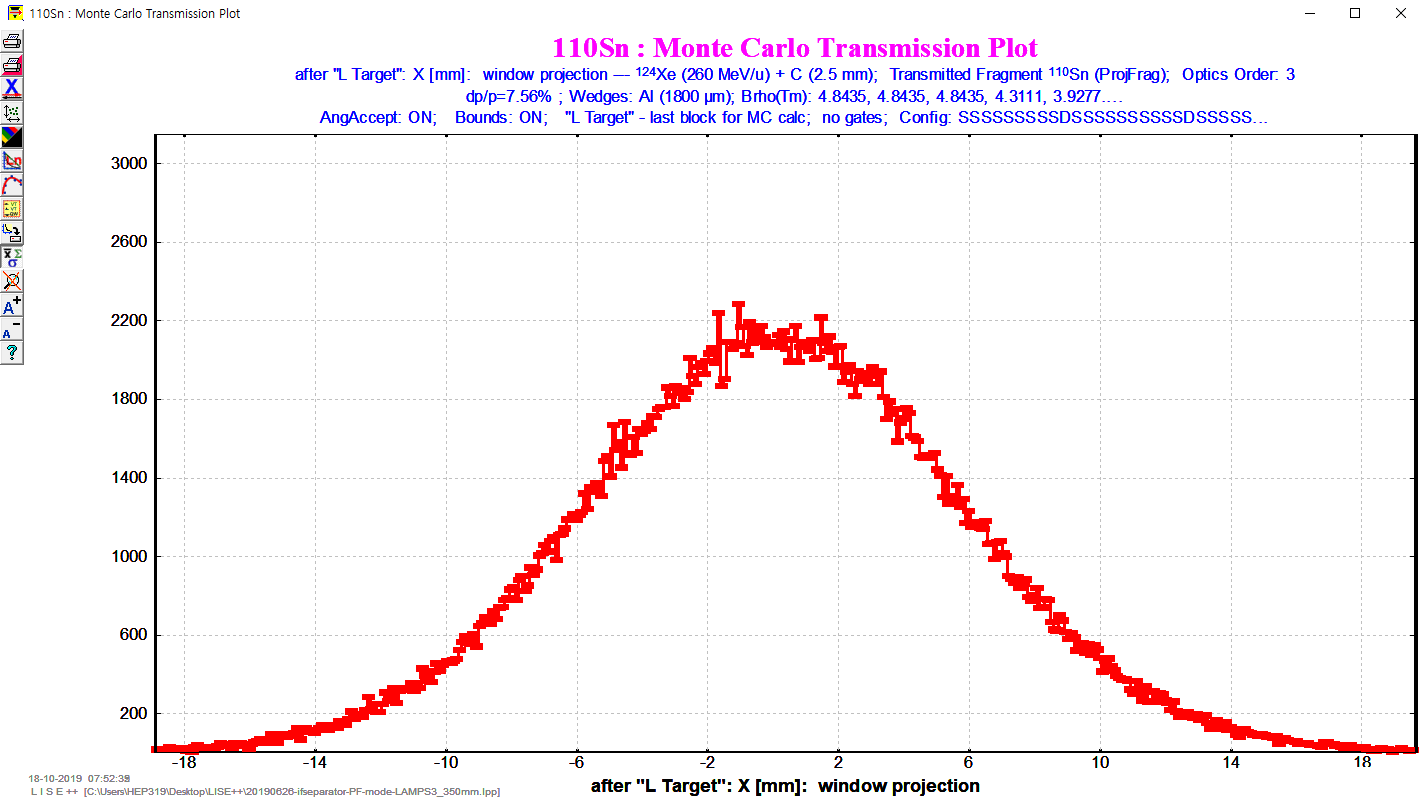 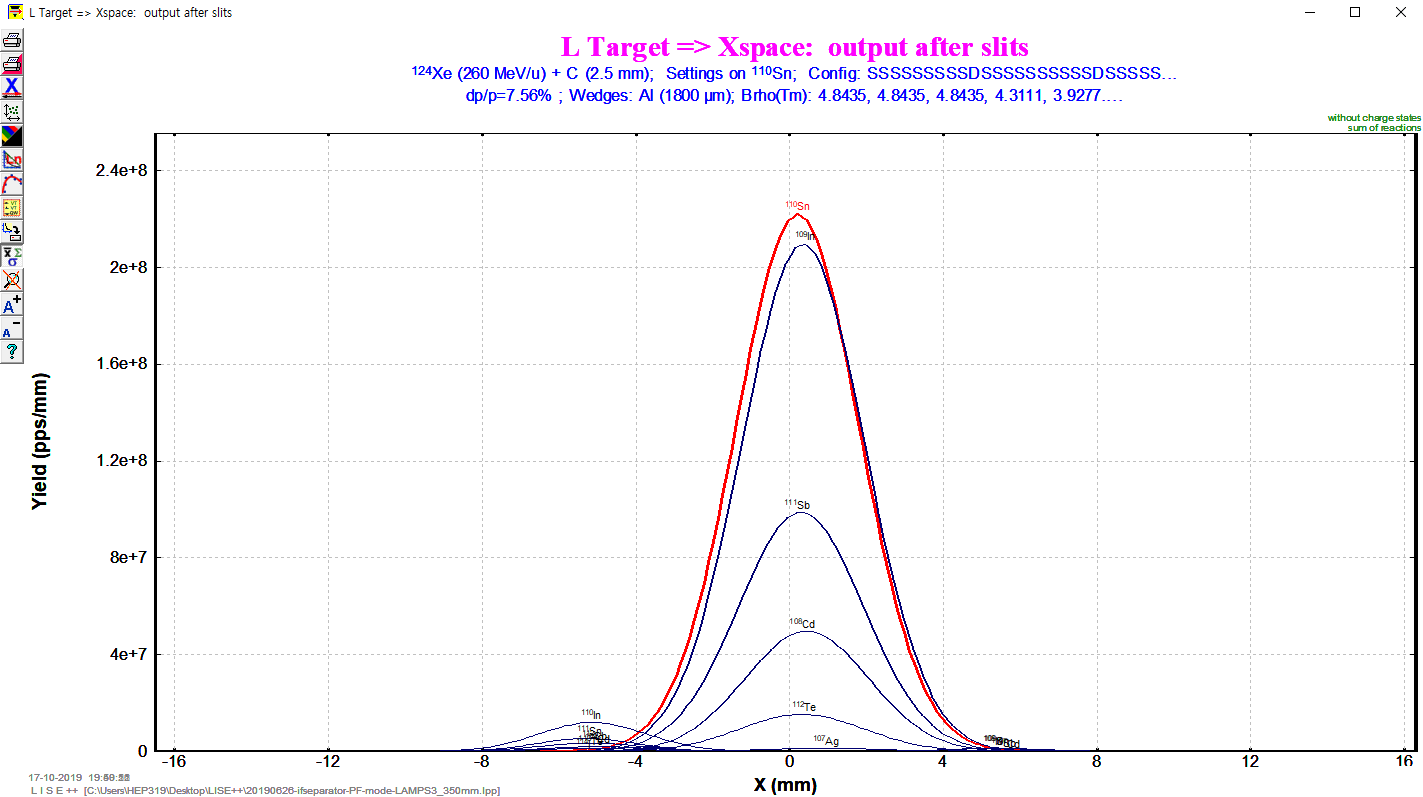 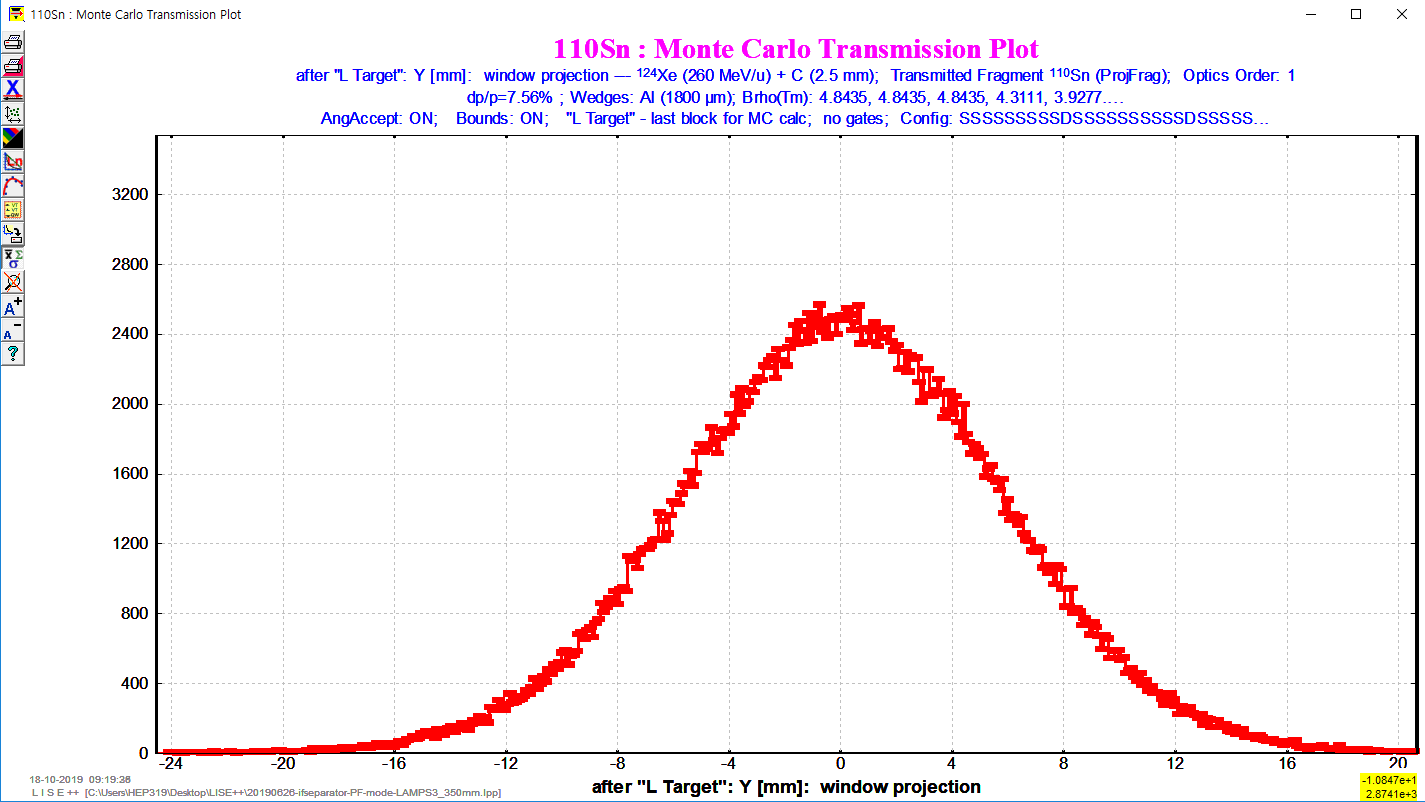 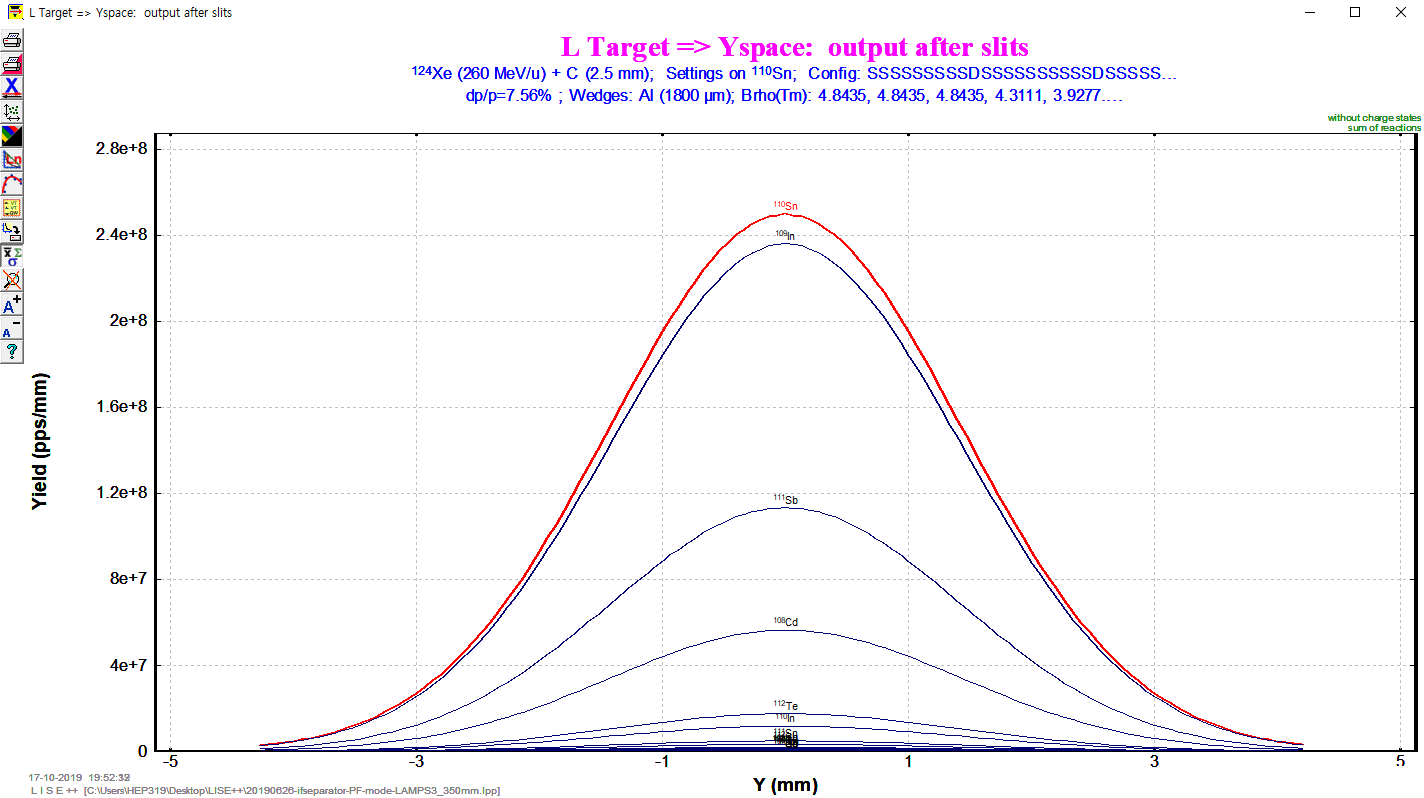 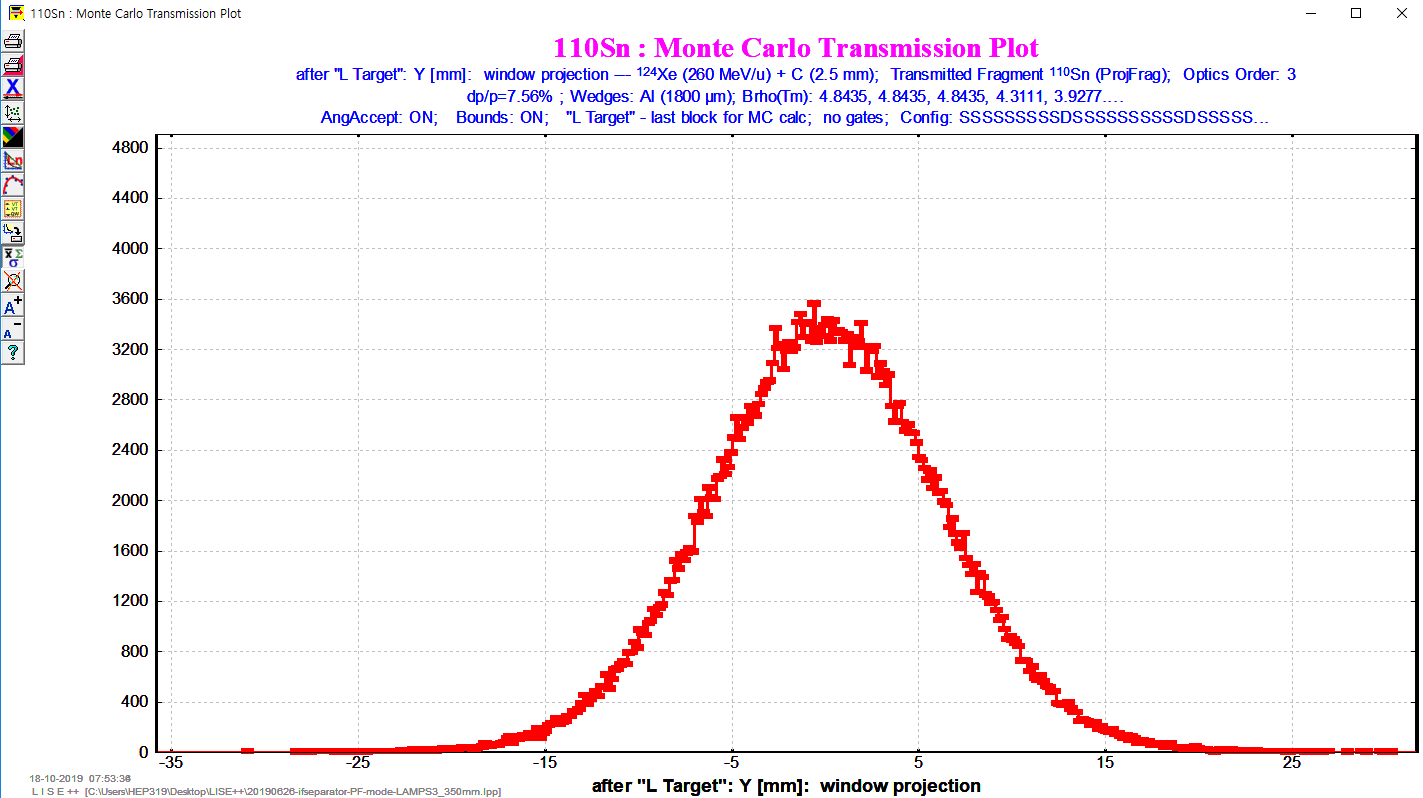 1D-Plot
Monte Carlo
LAMPS Meeting @ GwangJu, 2019/10/25
19
Beam Size Estimation
Distance of BDCs : 350 mm
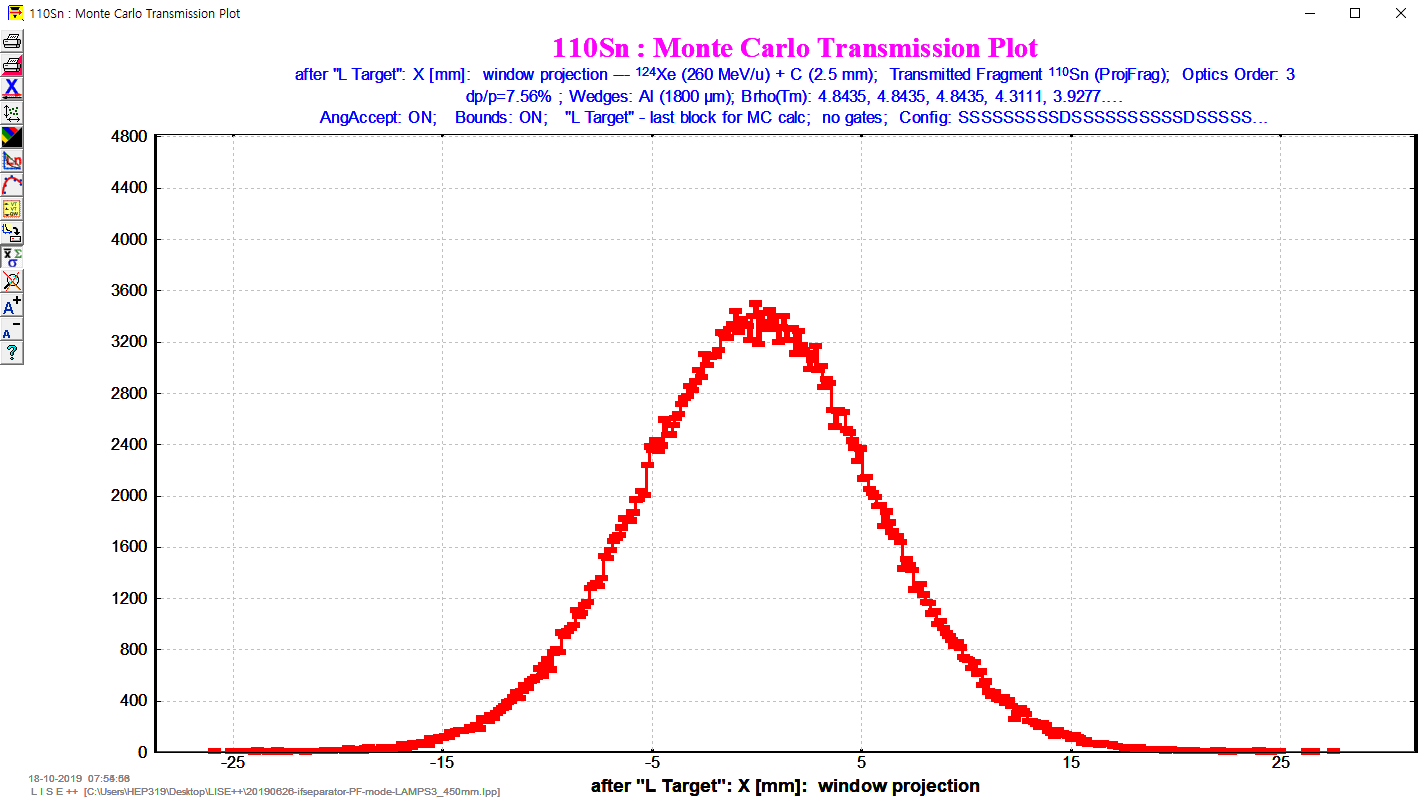 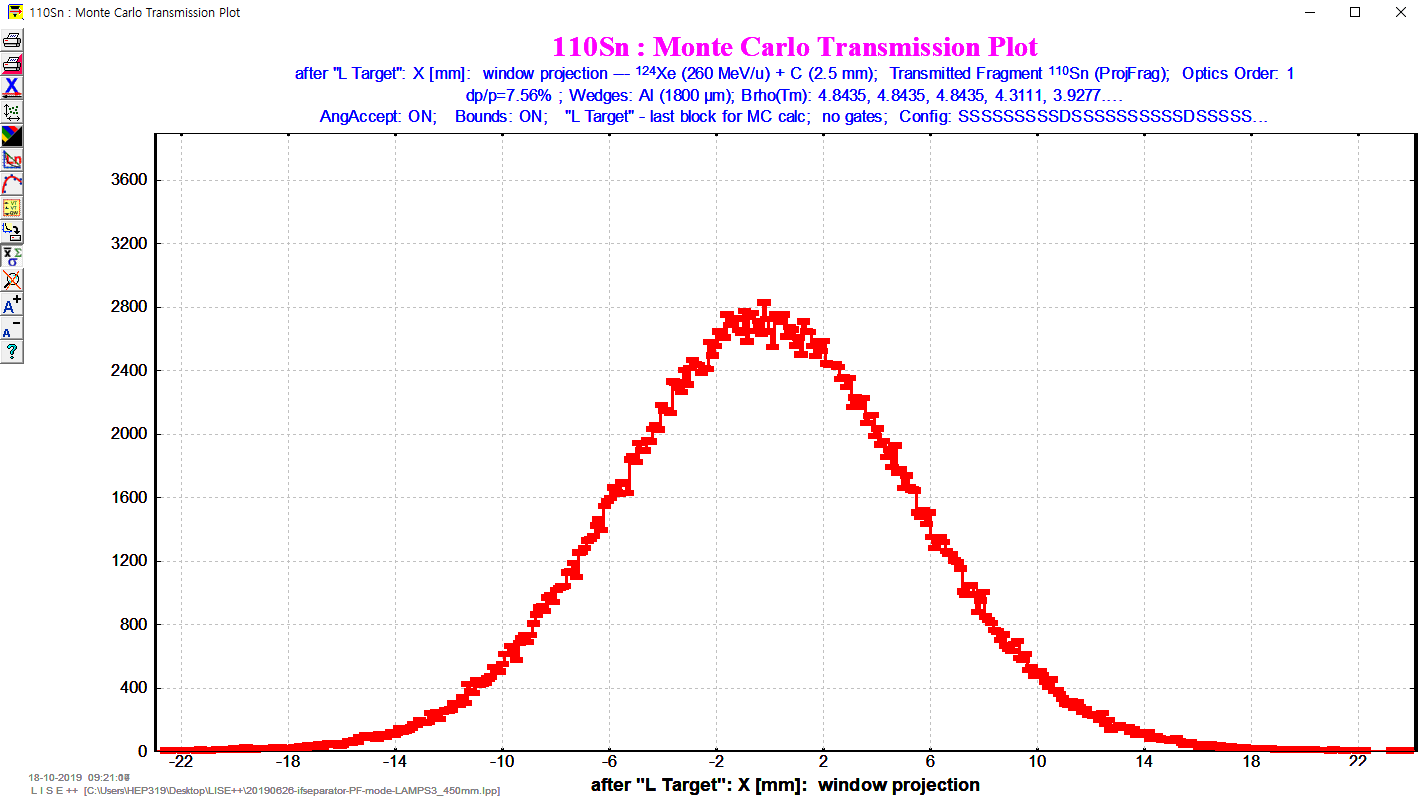 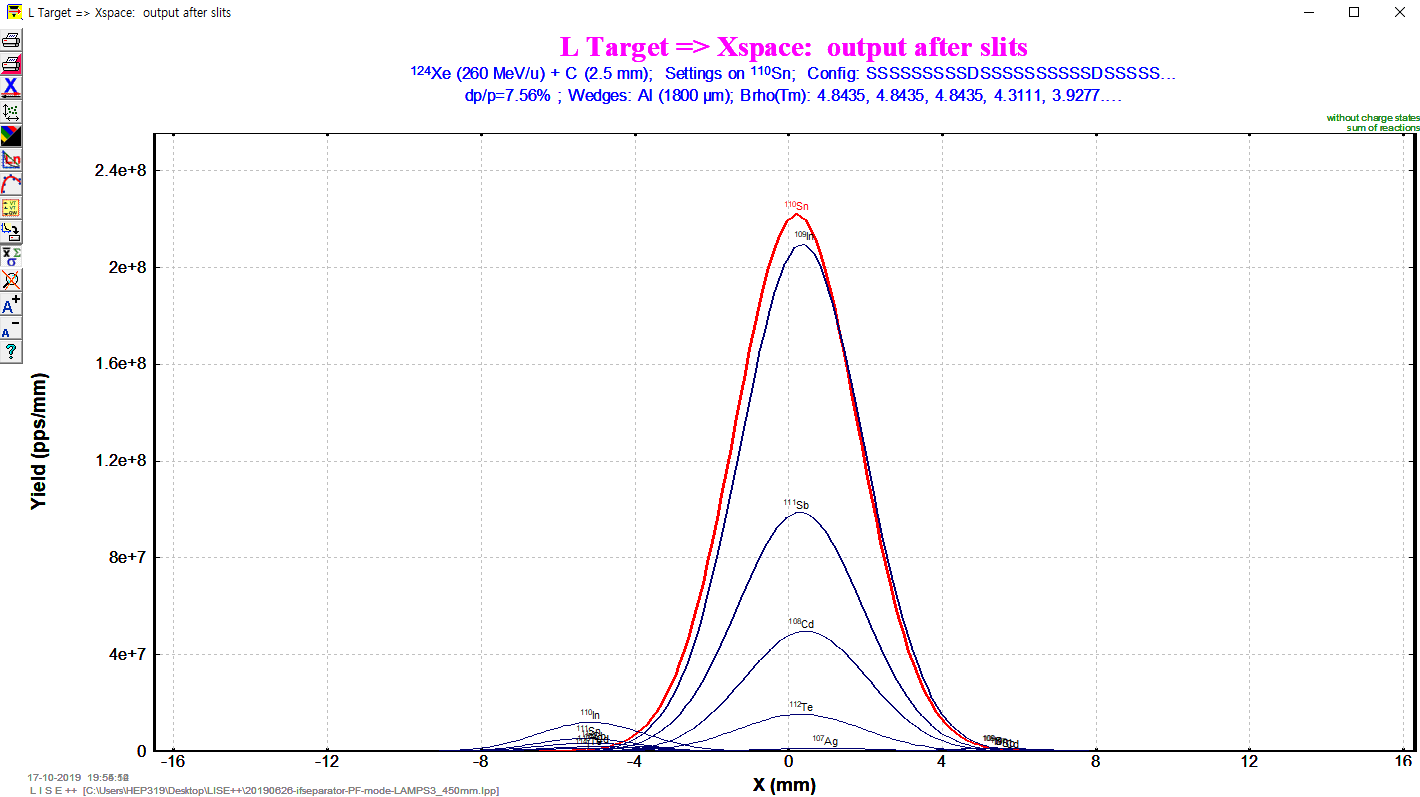 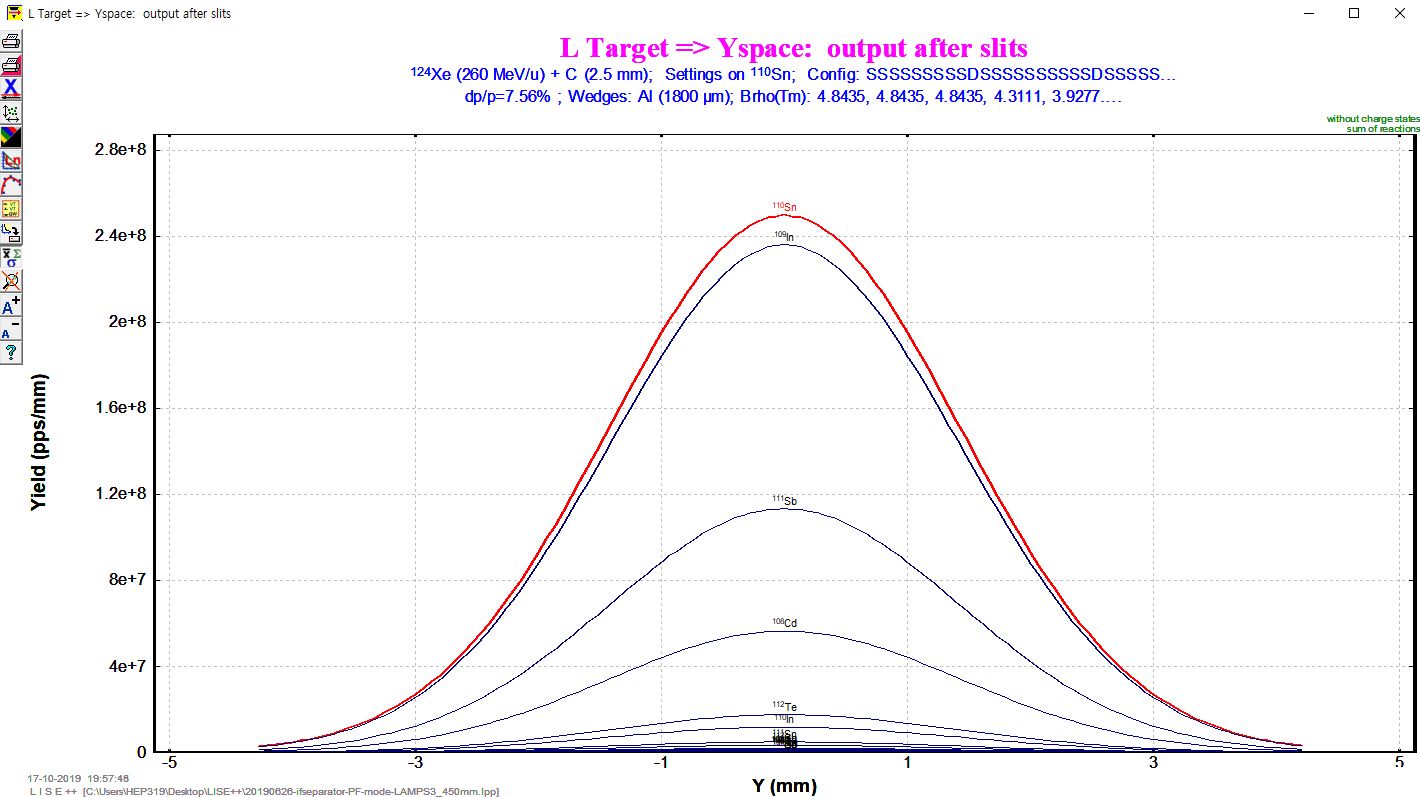 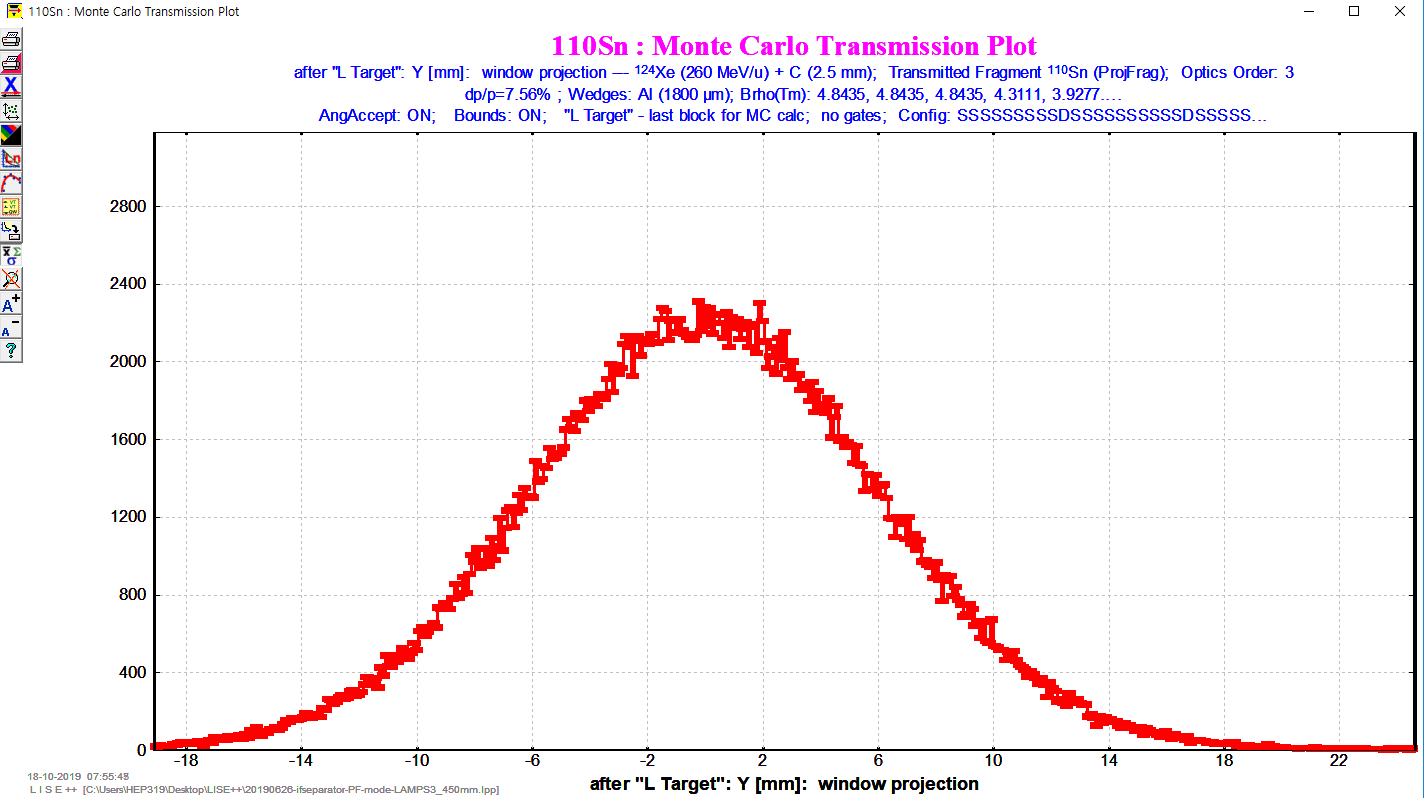 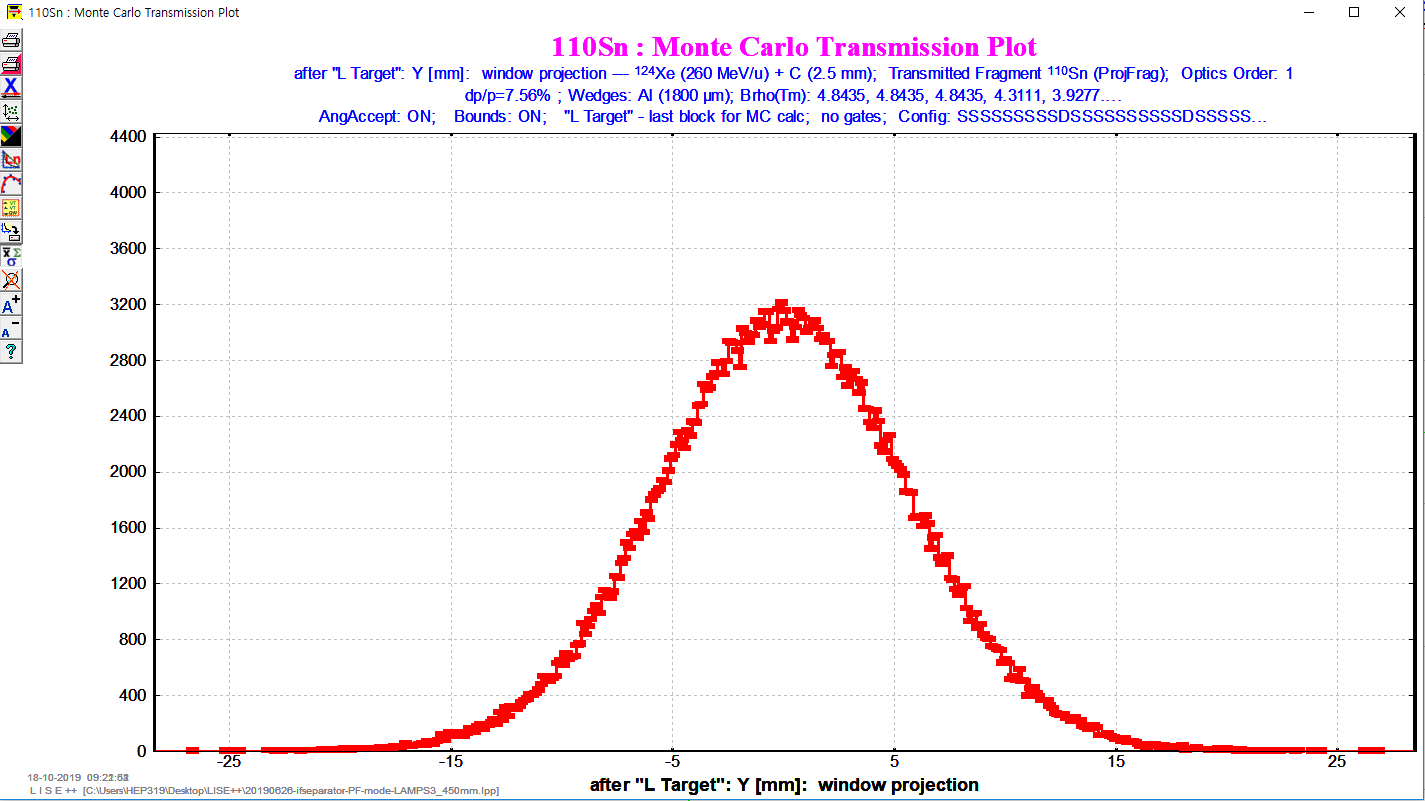 1D-Plot
Monte Carlo
LAMPS Meeting @ GwangJu, 2019/10/25
20
Beam Size Estimation
Distance of BDCs : 450 mm
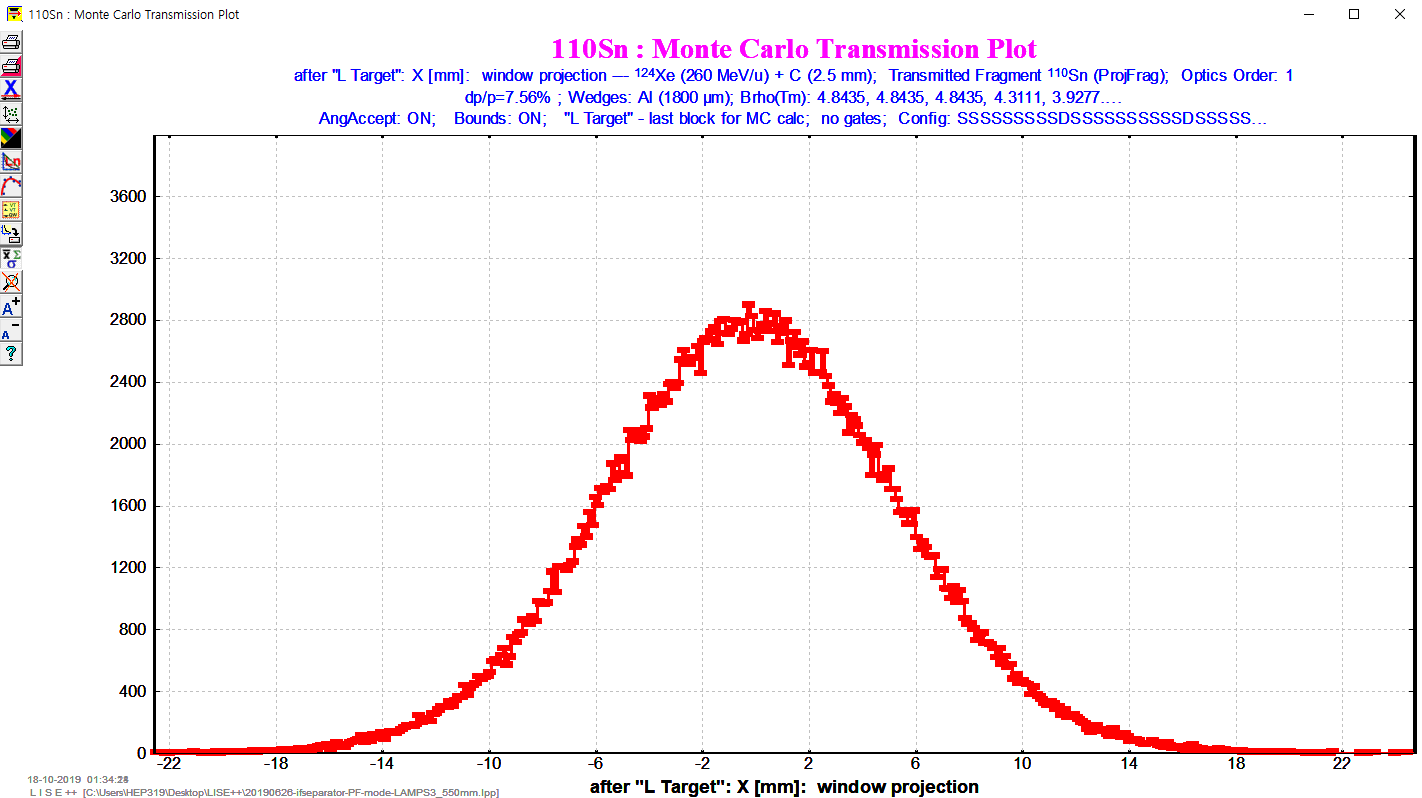 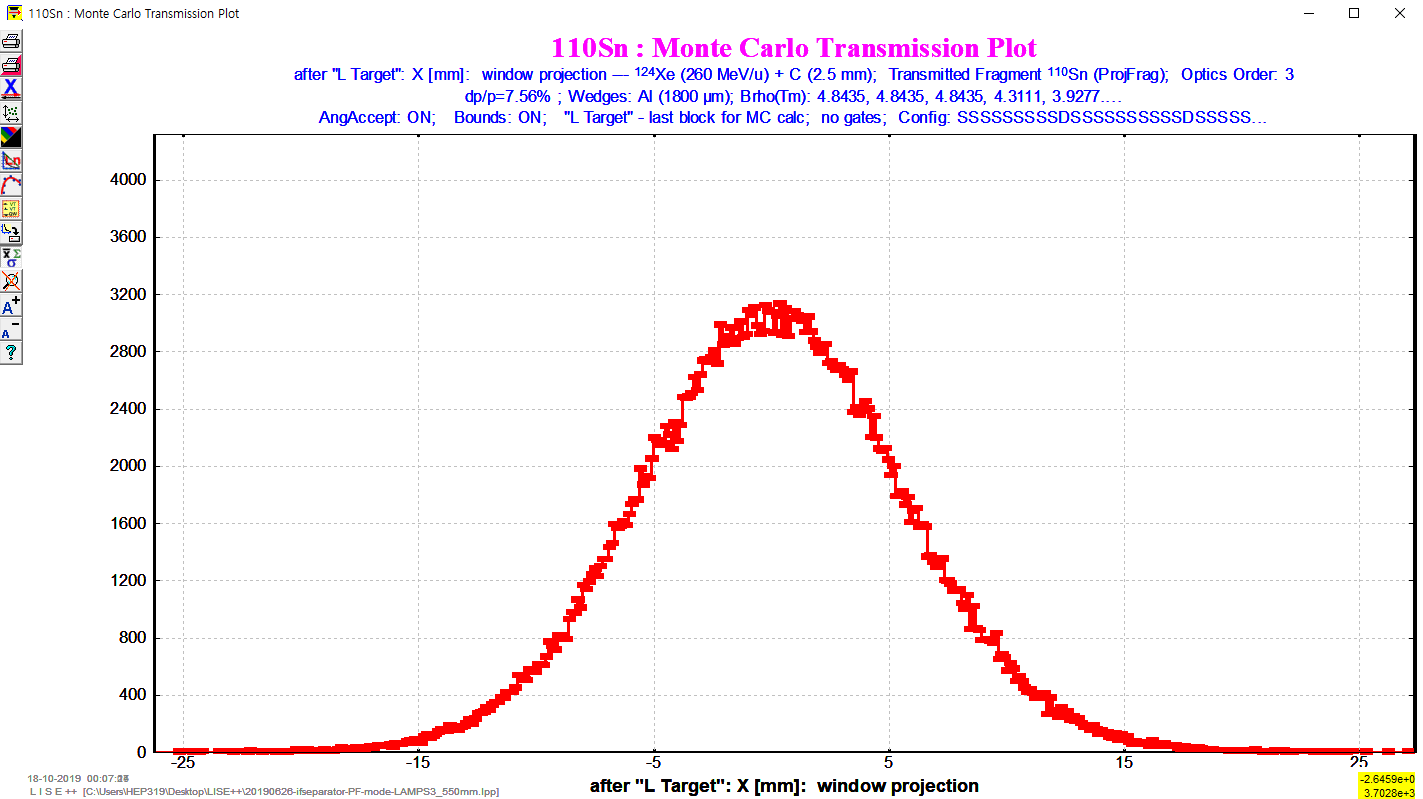 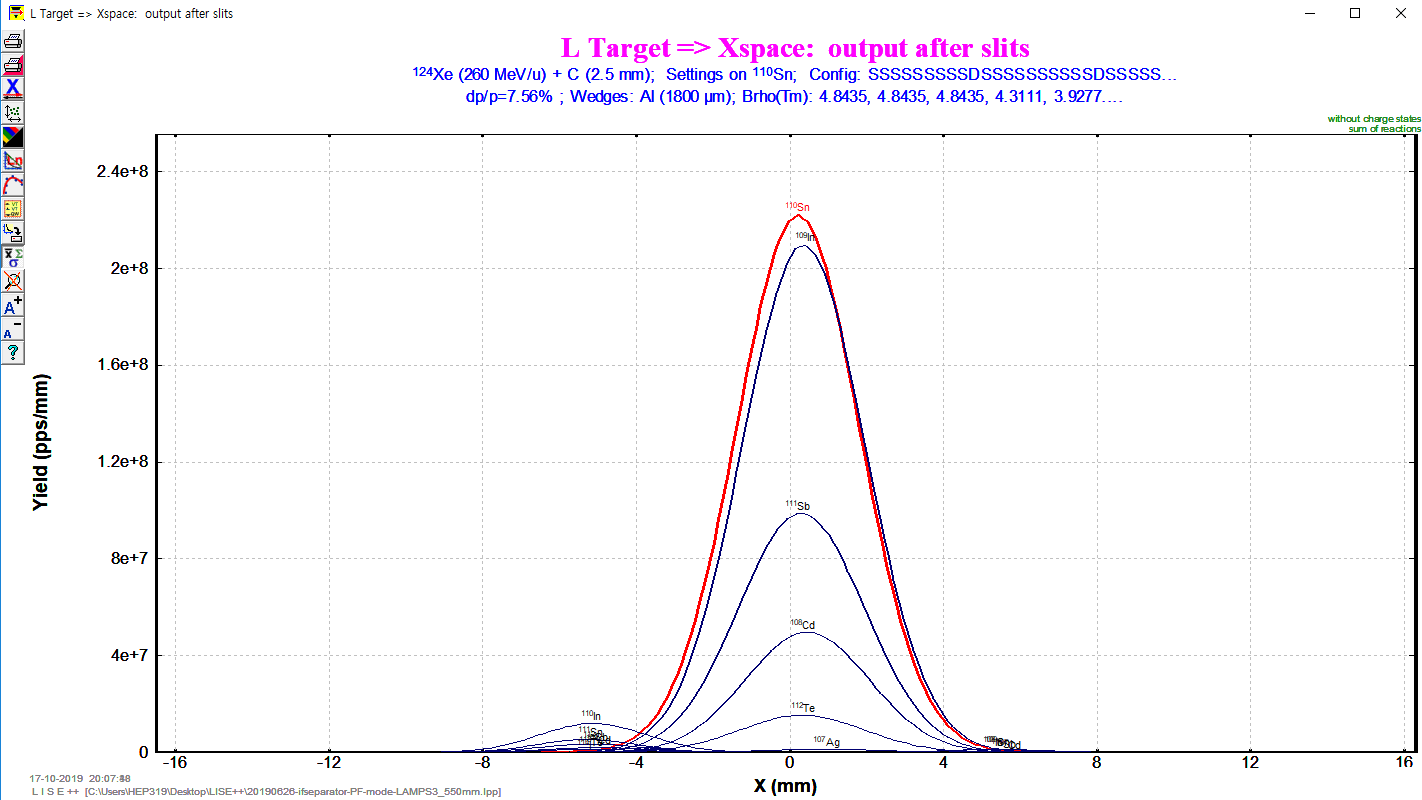 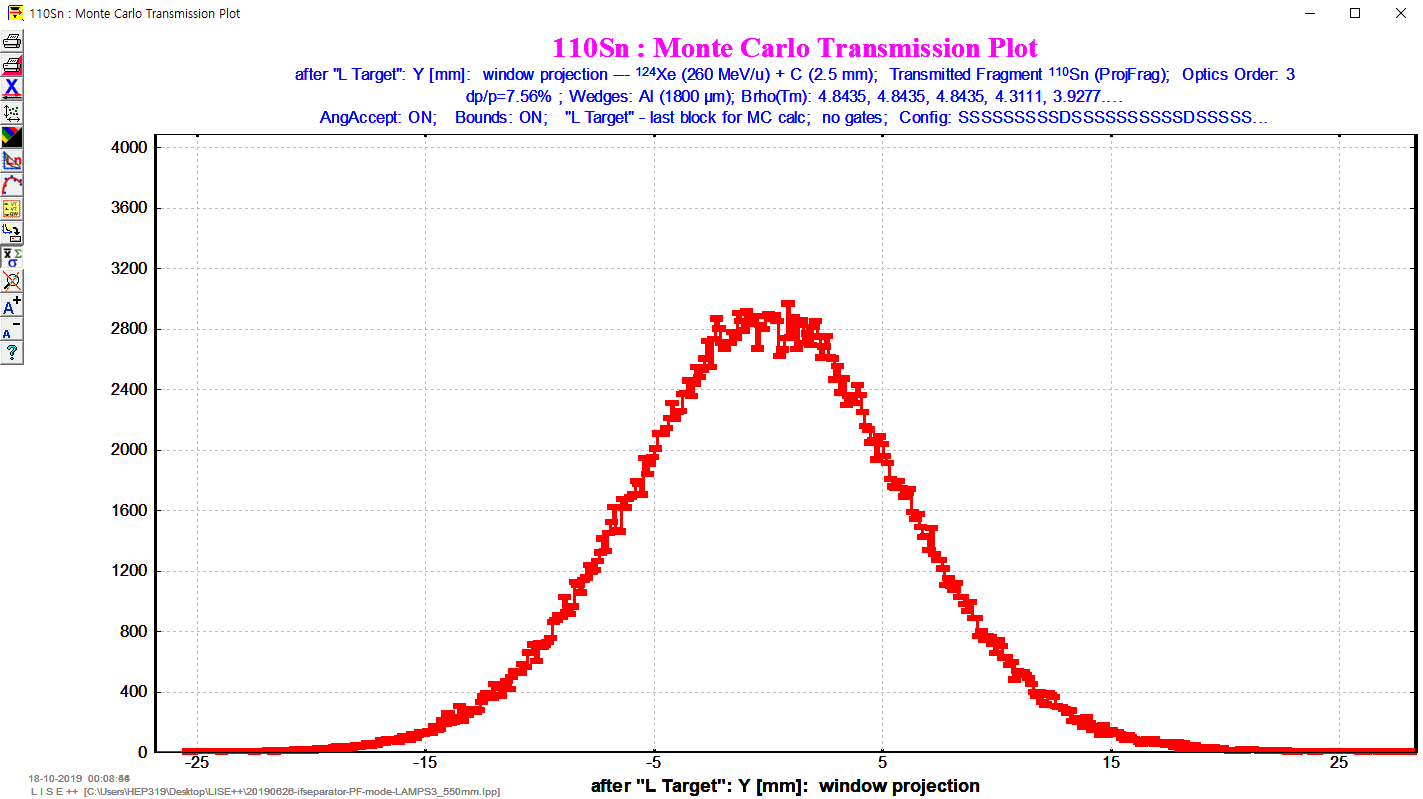 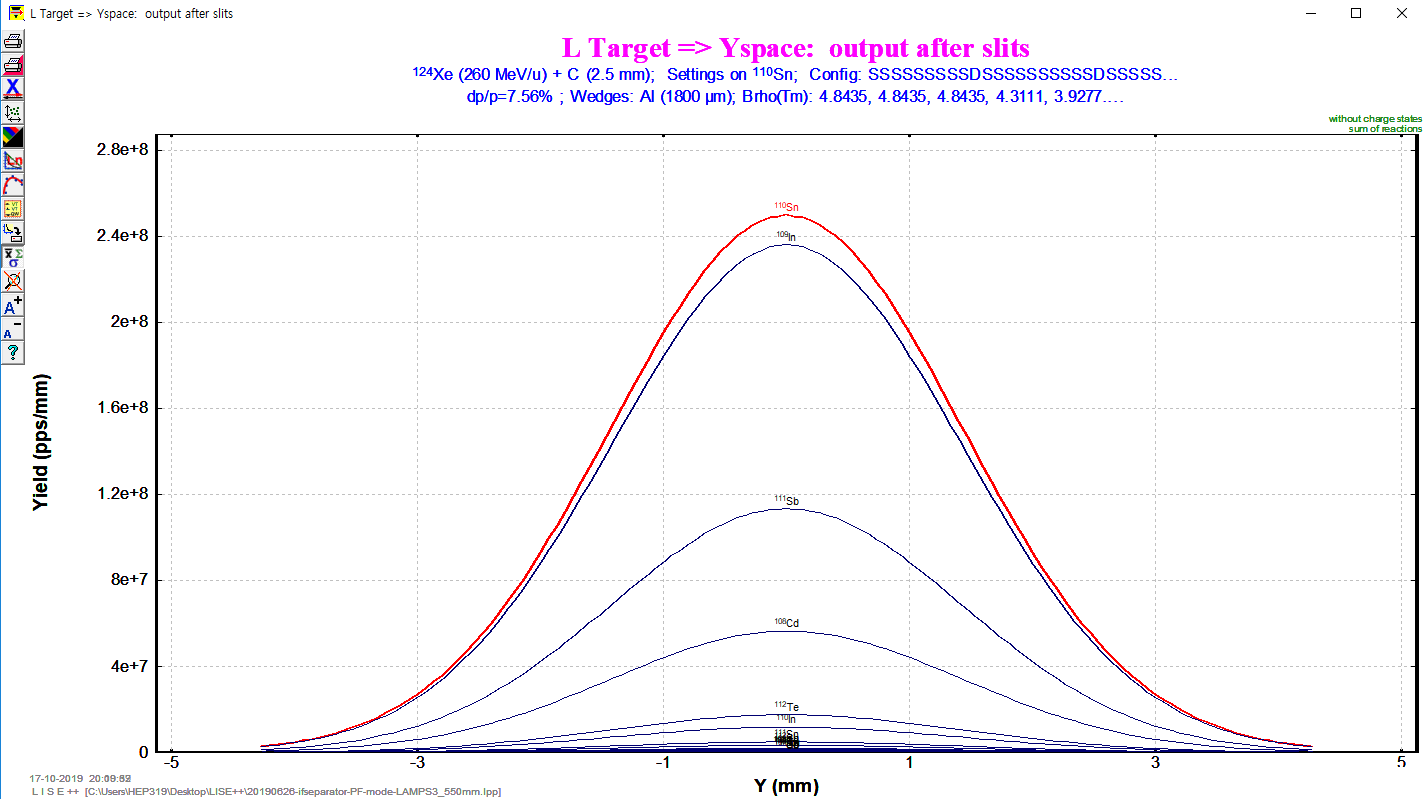 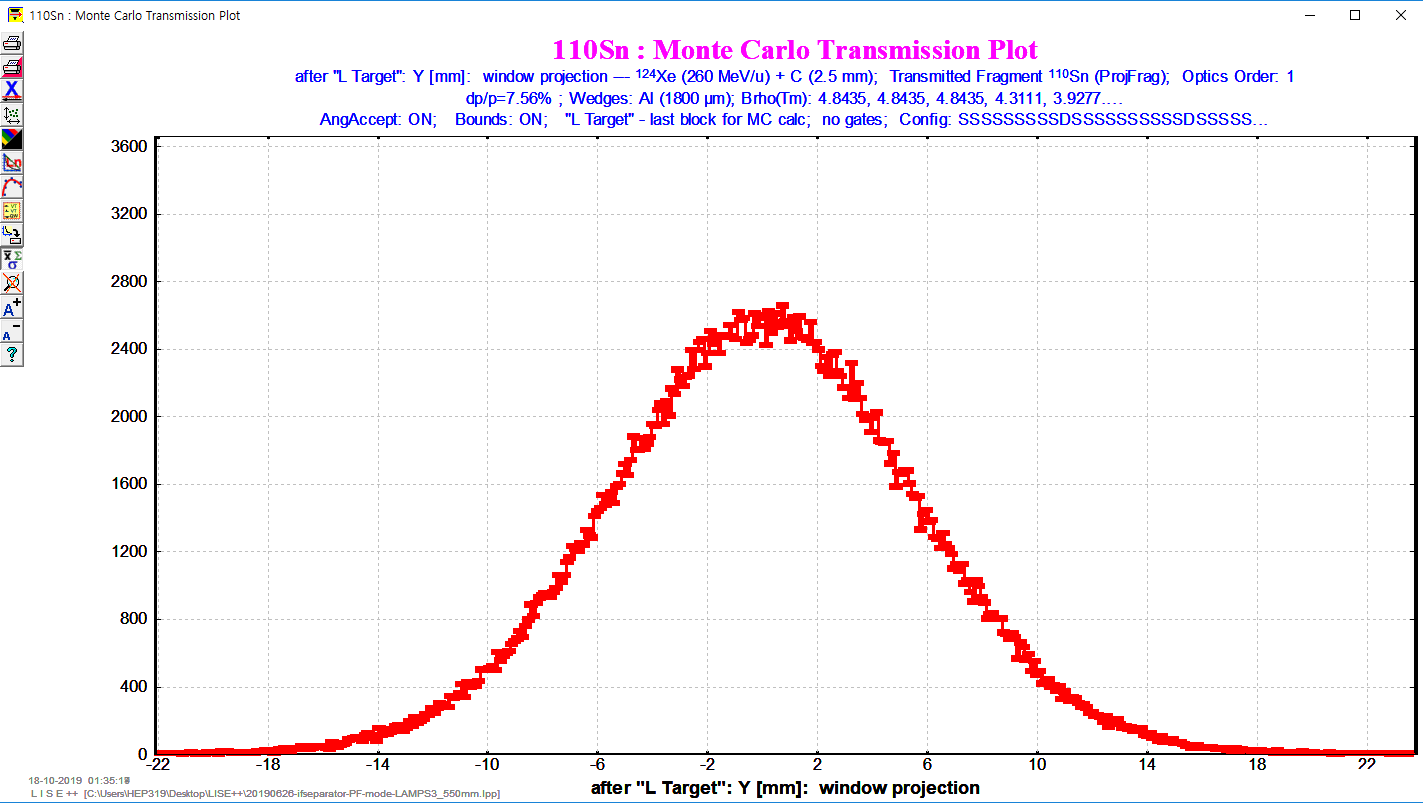 1D-Plot
Monte Carlo
LAMPS Meeting @ GwangJu, 2019/10/25
21
Beam Size Estimation
1D-Plot FWHM
FWHM(X) = 13.07 mm
-> Beamsize(X) ≈ 16.46 mm
FWHM(Y) = 13.53 mm
-> Beamsize(Y) ≈ 17.237 mm
1st order MC (events : 3.5e+05)
3rd order MC (events : 3.5e+05)
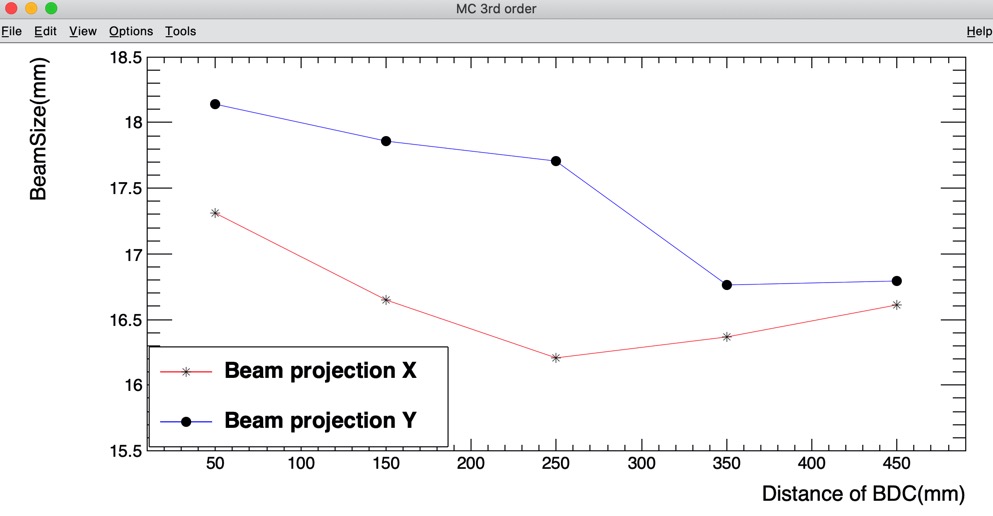 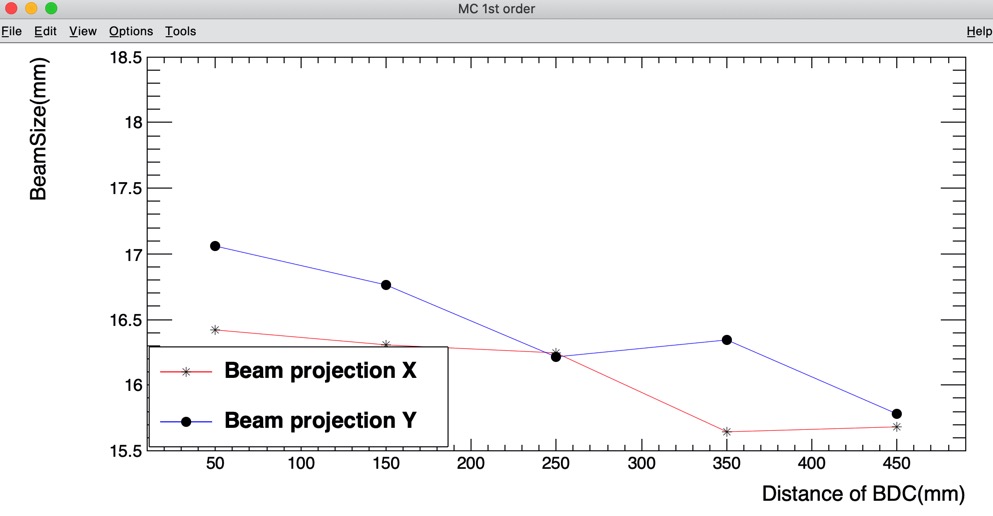 LAMPS Meeting @ GwangJu, 2019/10/25
22
Beam Size Estimation
1st order MC (events : 3.5e+05)
3rd order MC (events : 3.5e+05)
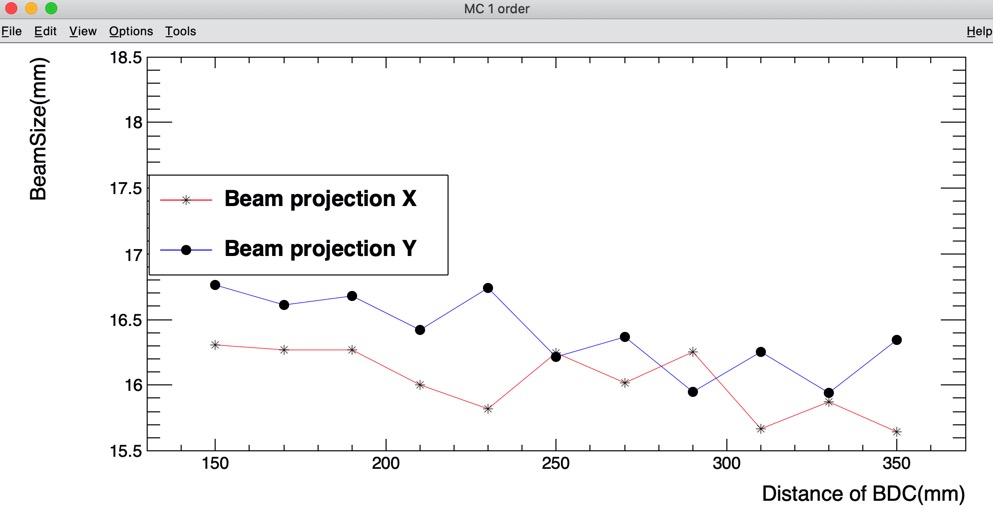 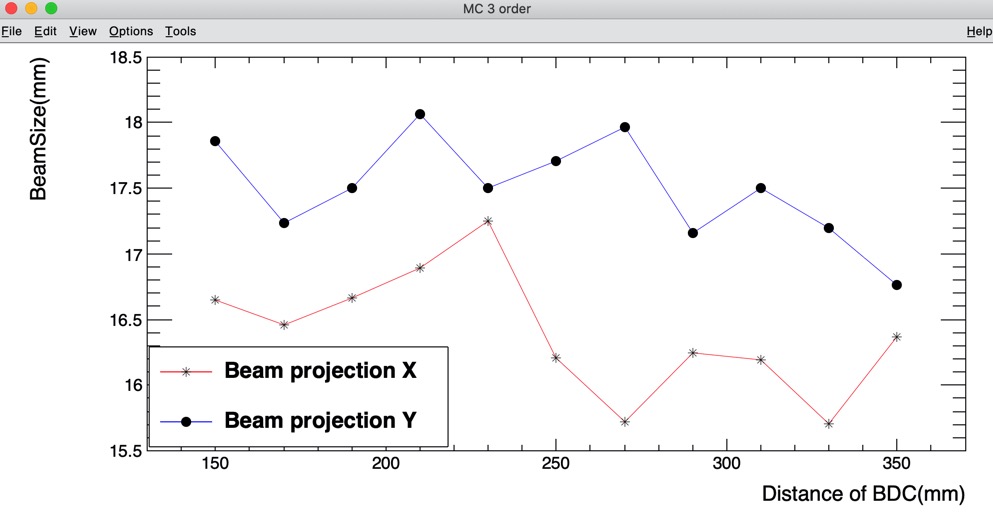 3rd order MC (events : 3.5e+05)
1st order MC (events : 3.5e+05)
LAMPS Meeting @ GwangJu, 2019/10/25
23
Problem 2 & Plan
Ex) Distance fo BDCs : 250 mm
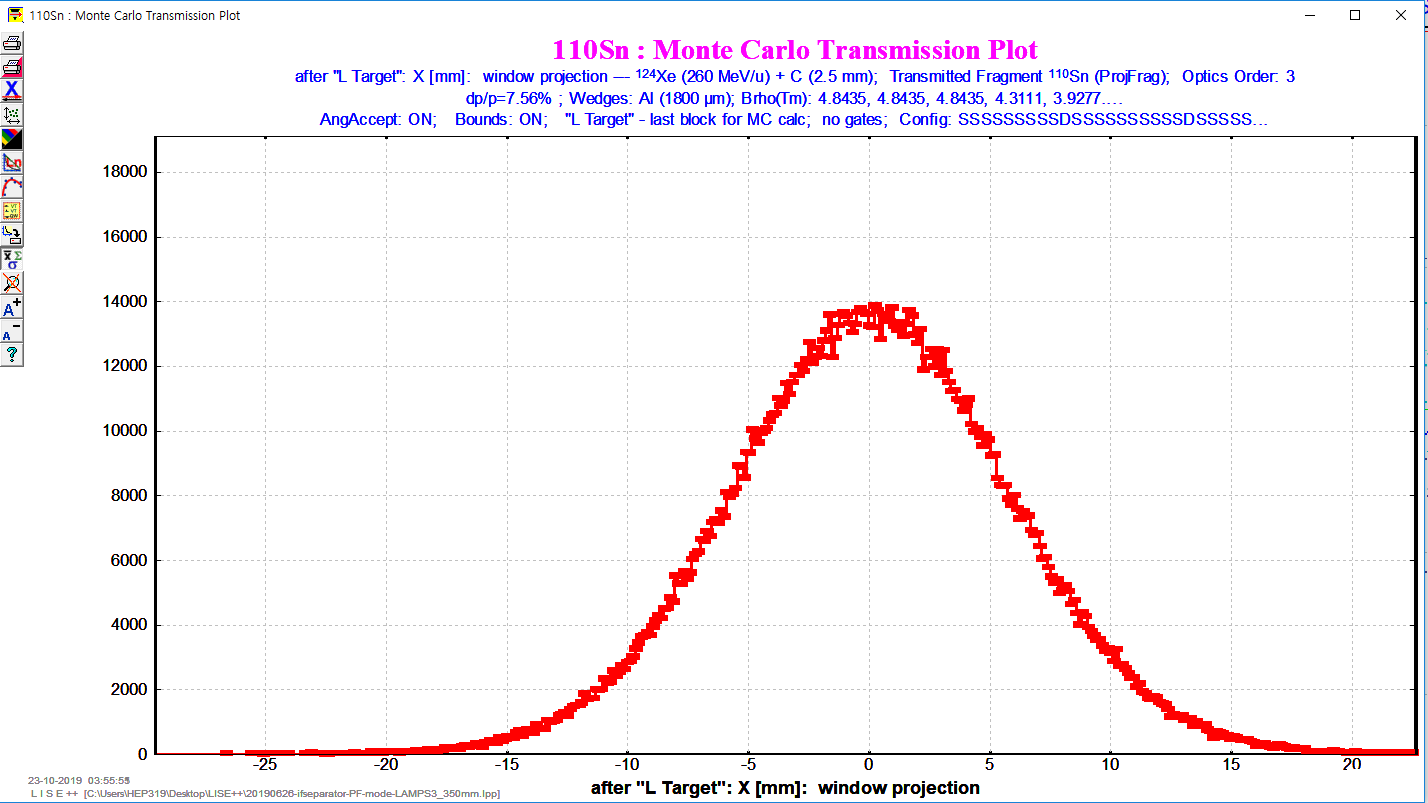 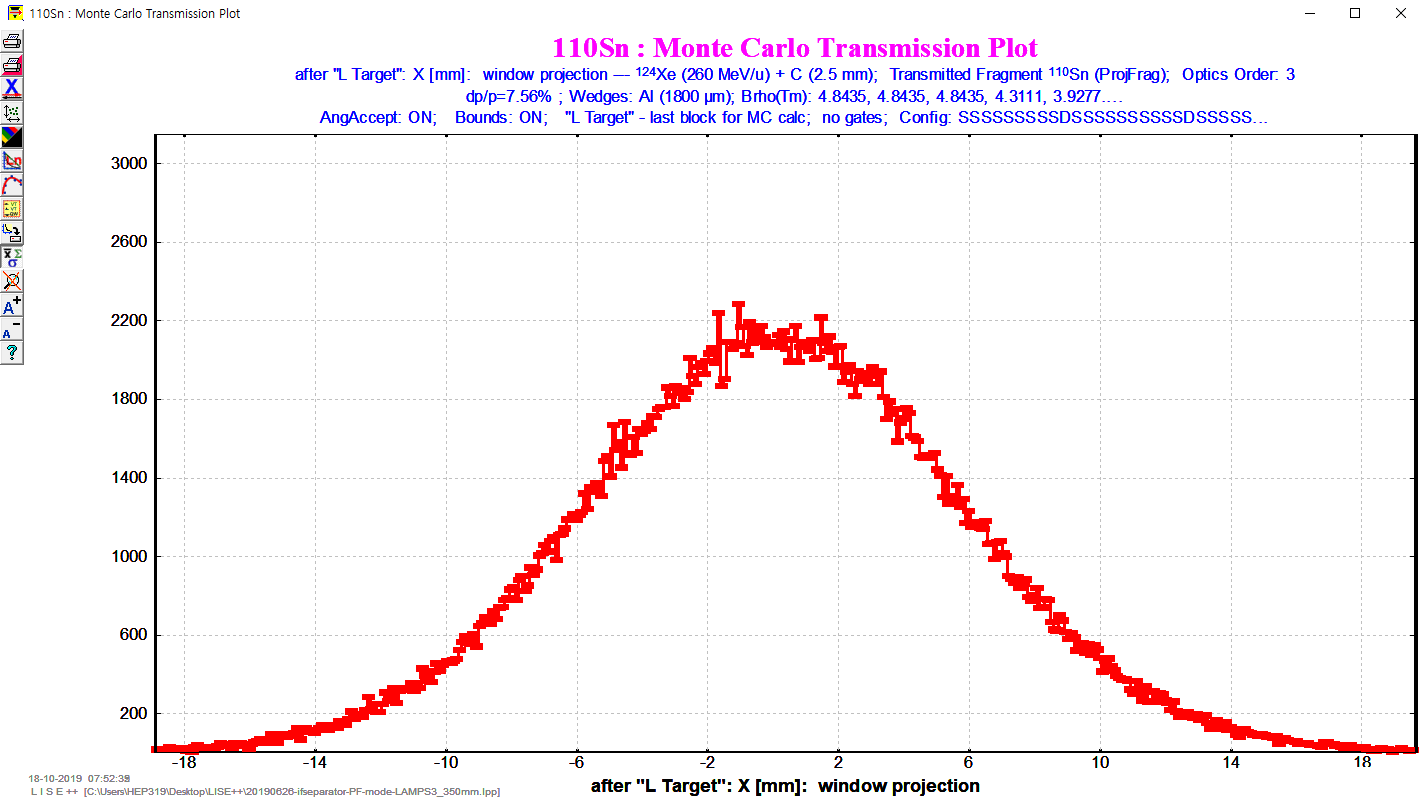 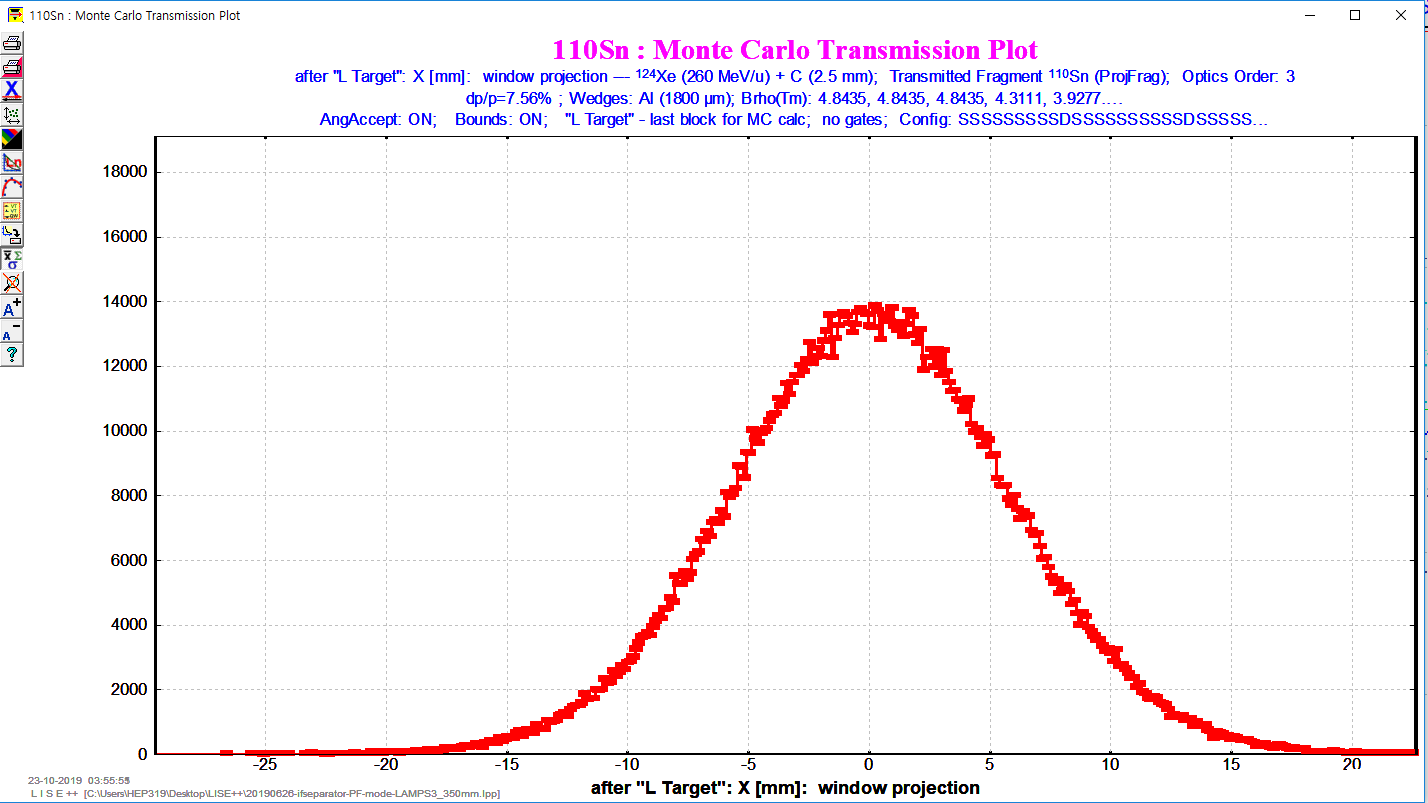 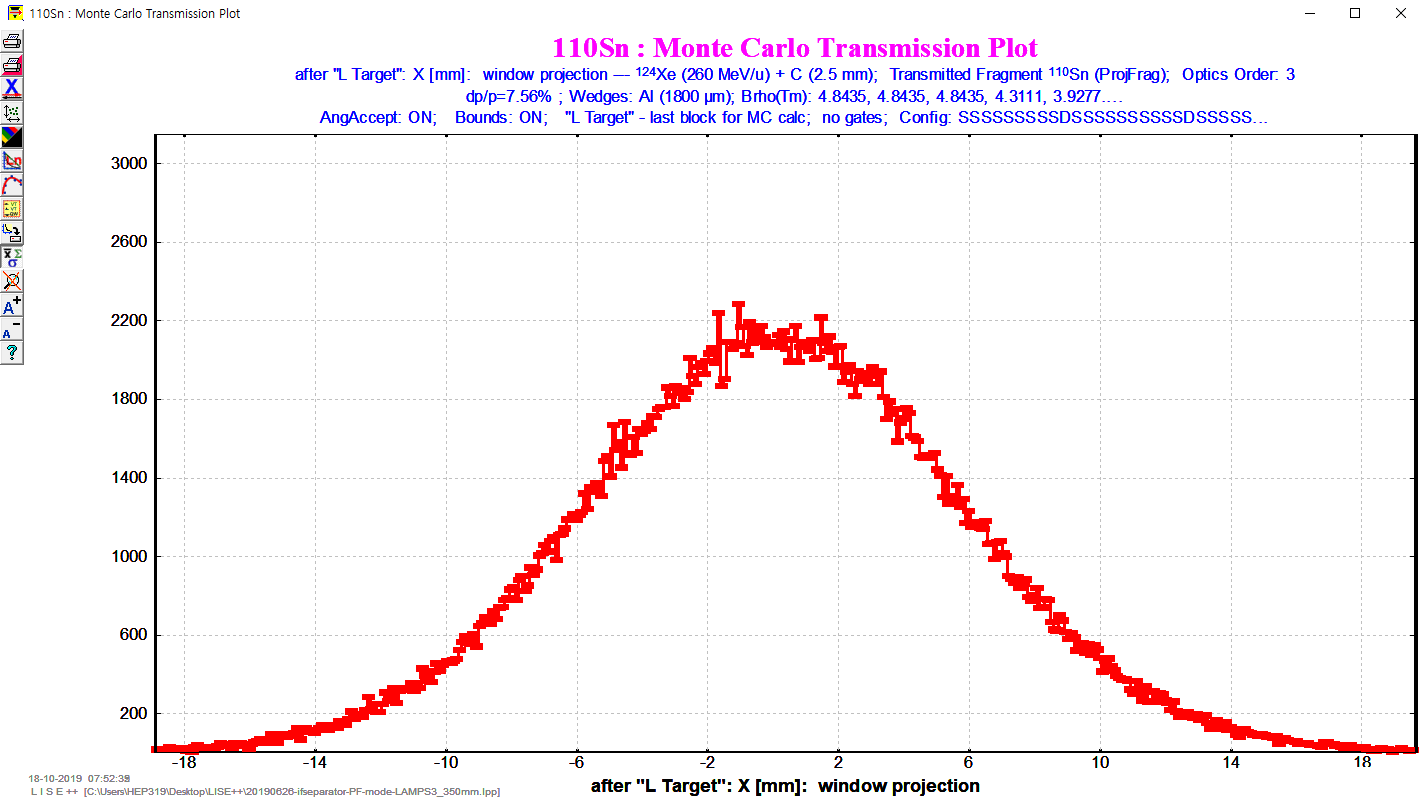 Shape is not clear
Shape is more clear than before
Monte Carlo events : 1.6e+06
Monte Carlo events : 3.5e+05
-> Modified Graph from the problem by taking more events
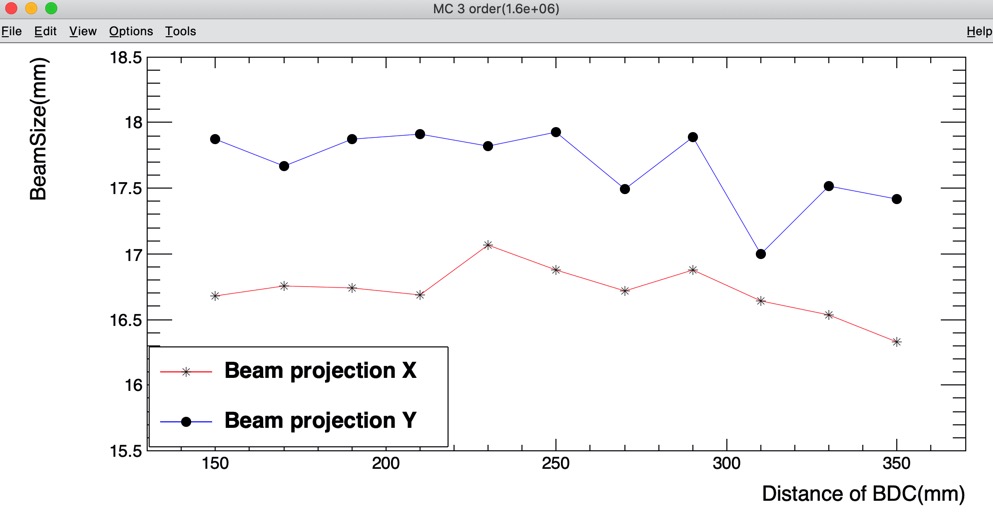 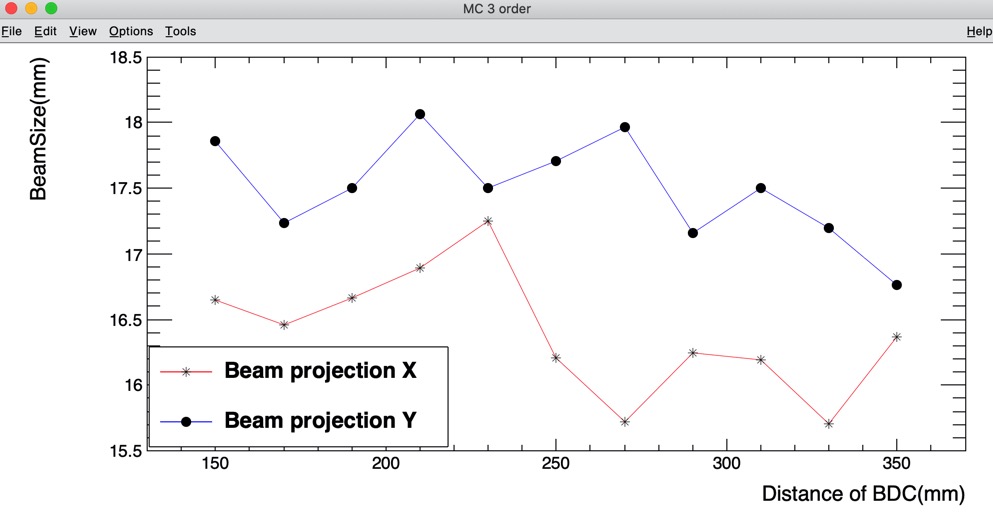 Monte Carlo Events : 3.5e+05
Monte Carlo Events : 1.6e+06
Calculate beam size with more events and finer distance
LAMPS Meeting @ GwangJu, 2019/10/25
24